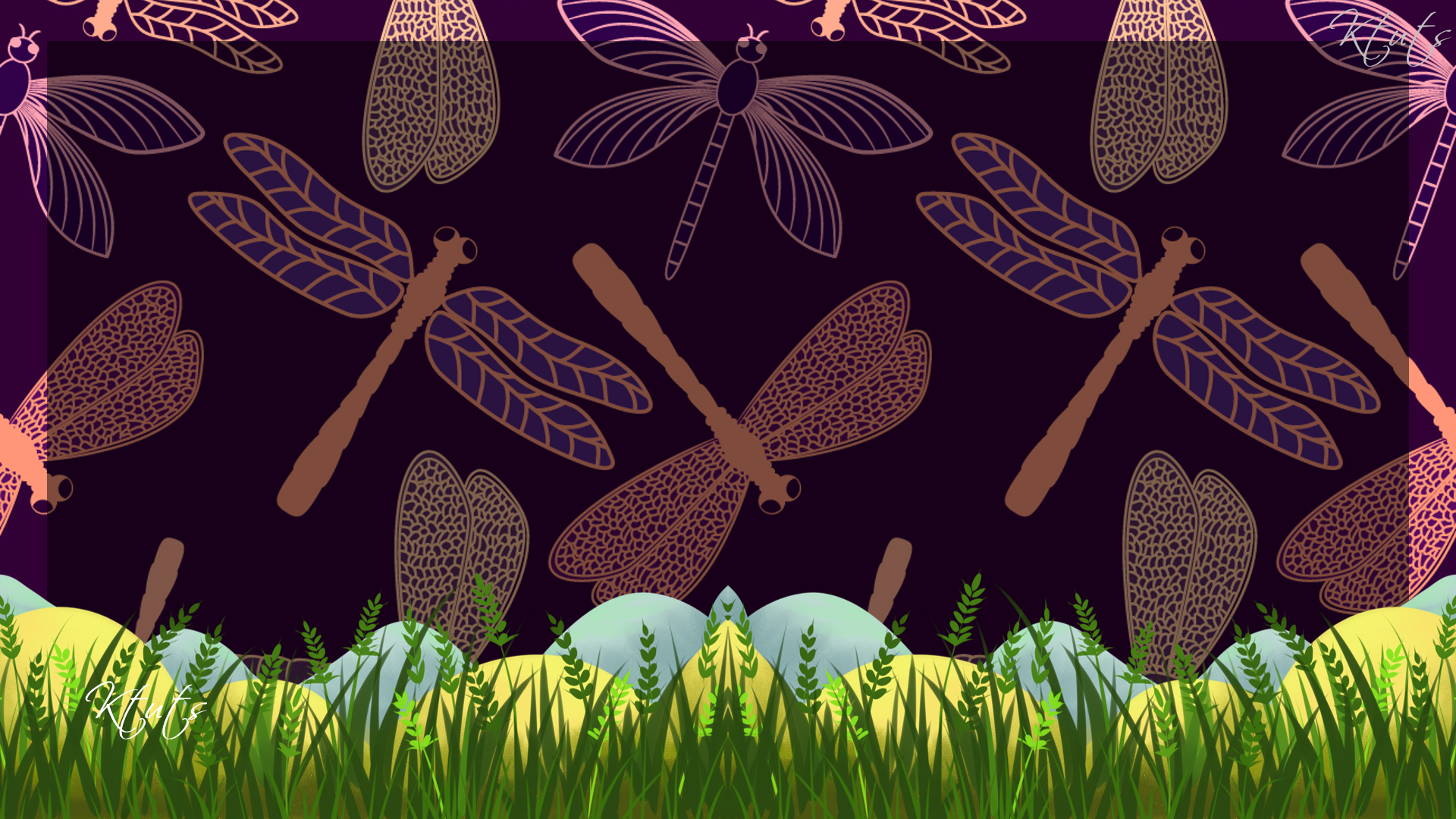 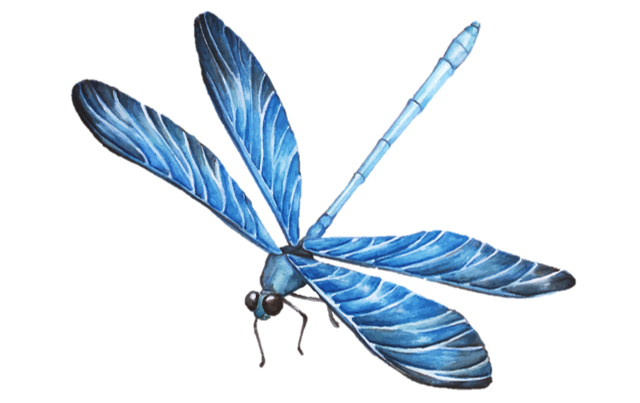 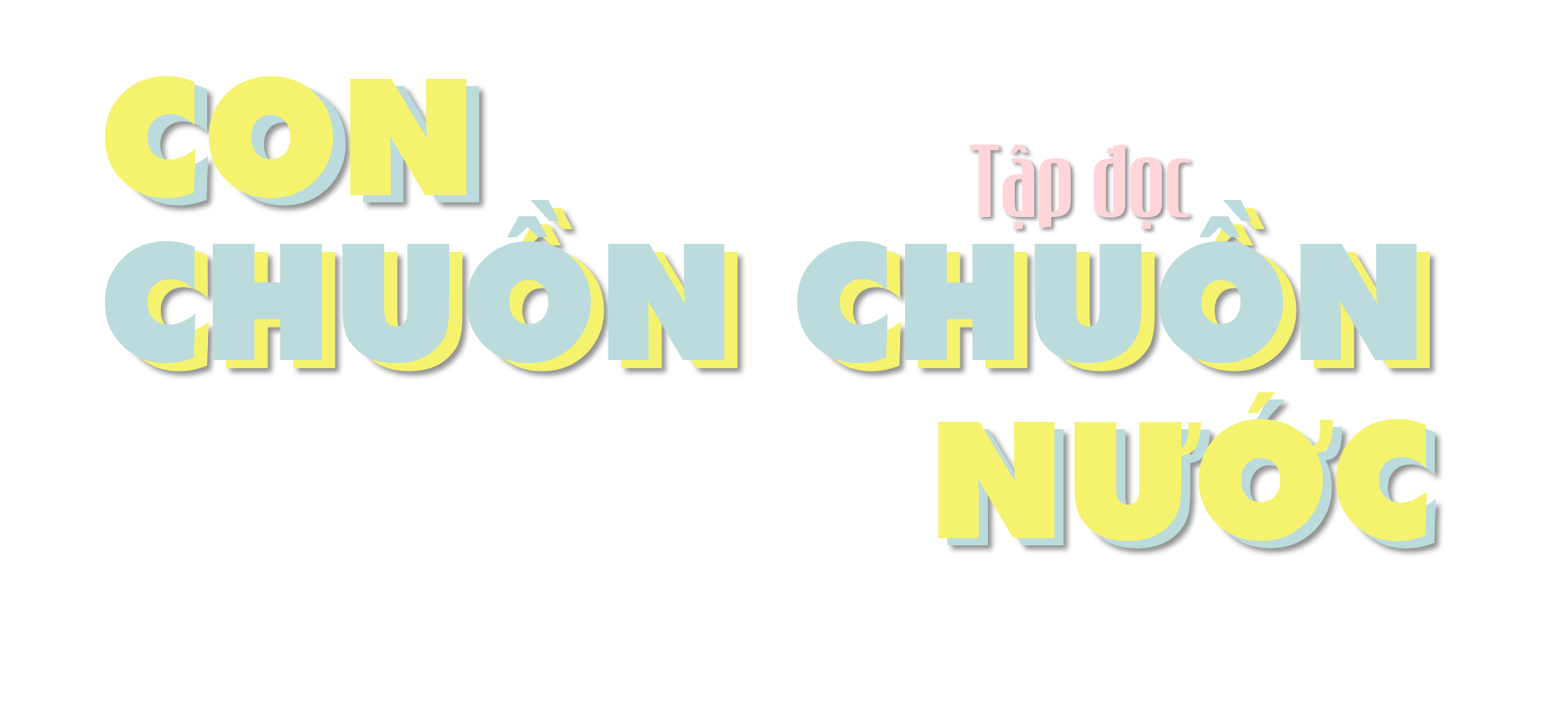 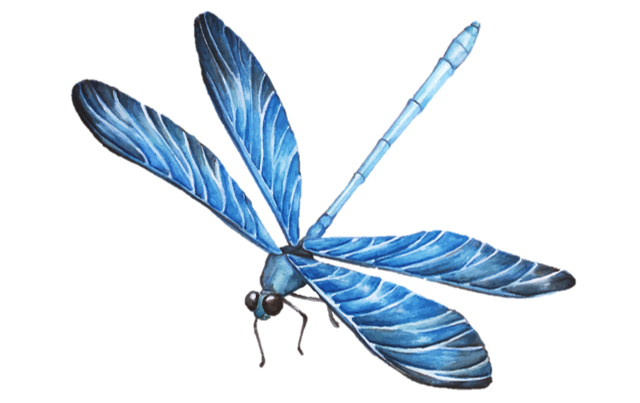 Ktuts
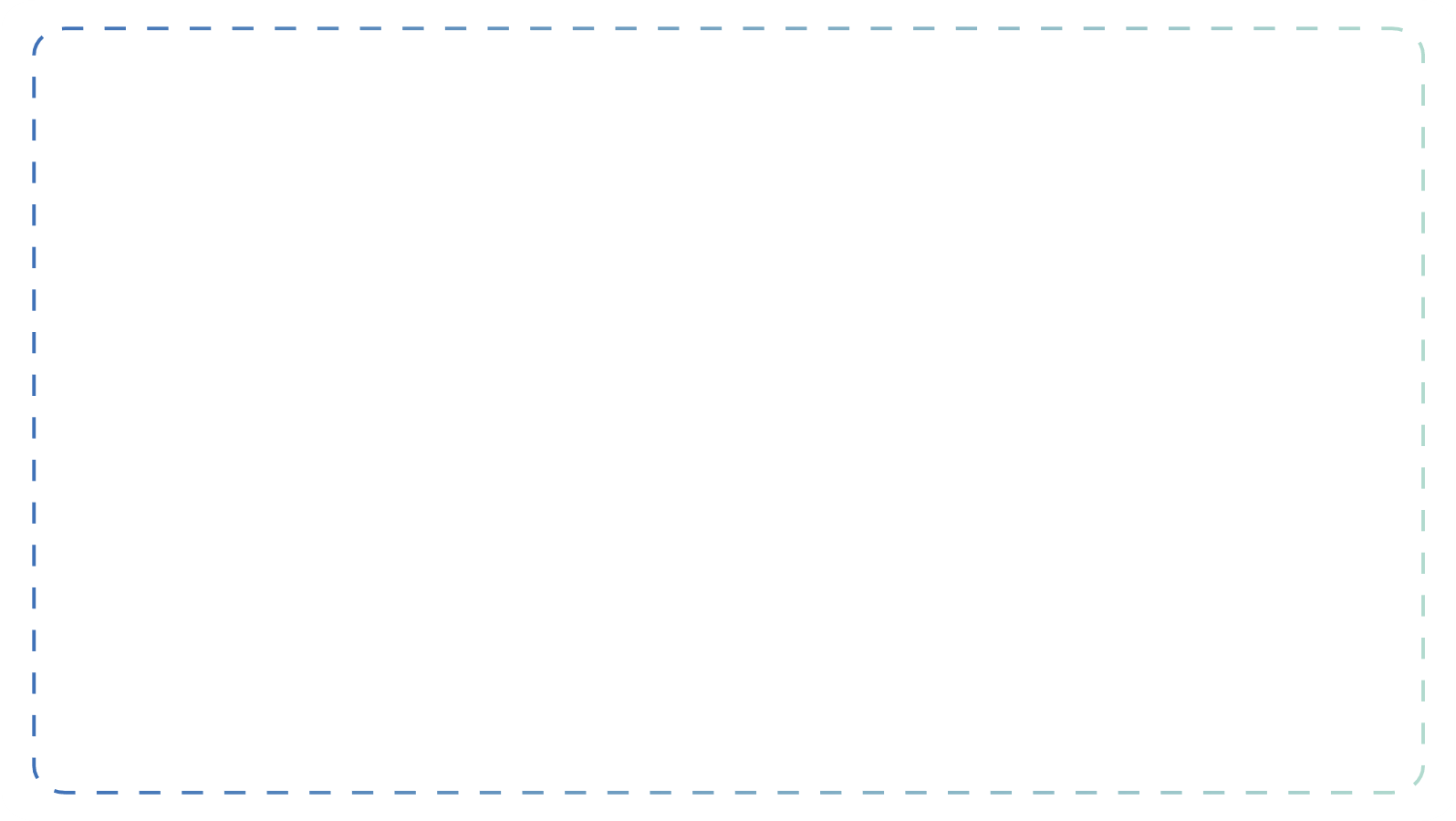 LUYỆN ĐỌC
LUYỆN ĐỌC
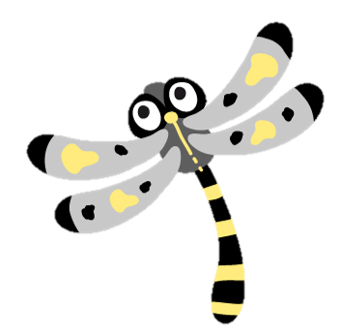 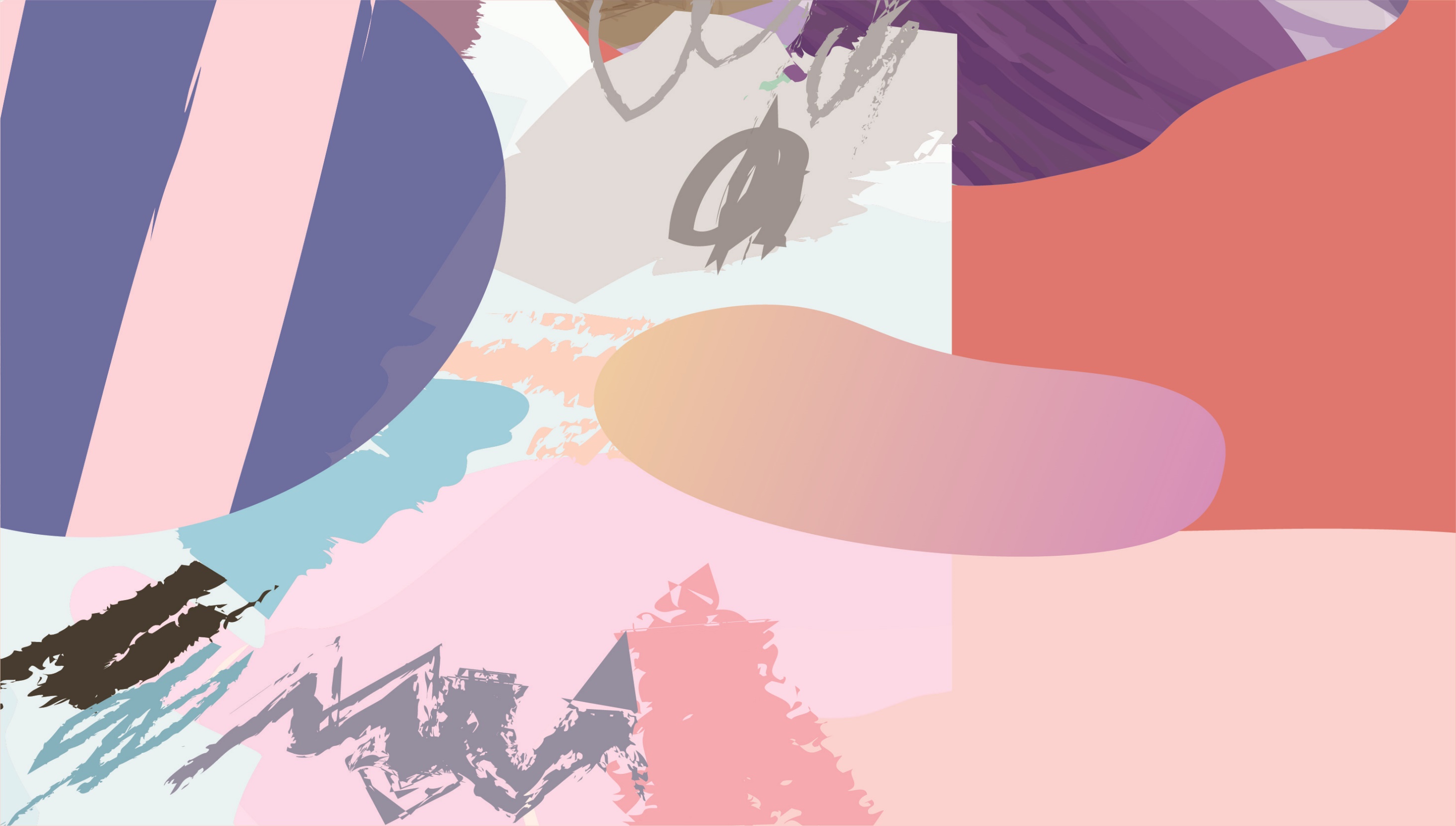 Ktuts
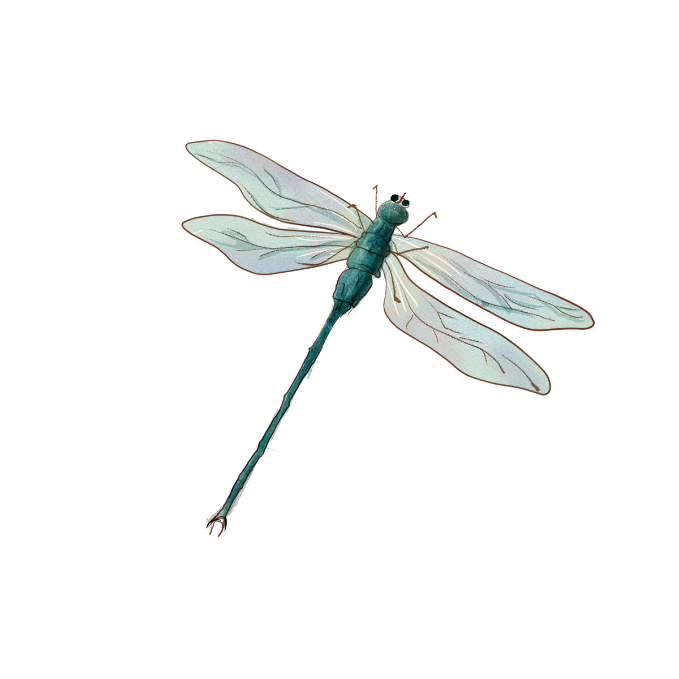 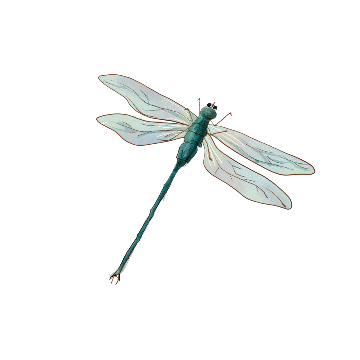 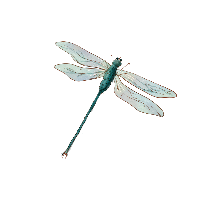 CON CHUỒN CHUỒN NƯỚC
	Ôi chao! Chú chuồn chuồn nước mới đẹp làm sao! Màu vàng trên lưng chú lấp lánh. Bốn cái cánh mỏng như giấy bóng. Cái đầu tròn và hai con mắt long lanh như thủy tinh. Thân hình chú nhỏ và thon vàng như màu vàng của nắng mùa thu. Chú đậu trên một cành lộc vừng ngả dài trên mặt hồ. Bốn cánh khẽ rung rung như đang còn phân vân.
	Rồi đột nhiên, chú chuồn chuồn nước tung cánh bay vọt lên. Cái bóng chú nhỏ xíu lướt nhanh trên mặt hồ. Mặt hồ trải rộng mênh mông và lặng sóng. Chú bay lên cao hơn và xa hơn. Dưới tầm cánh chú bây giờ là lũy tre xanh rì rào trong gió, là bờ ao với những khóm khoai nước rung rinh. Rồi những cảnh tuyệt đẹp của đất nước hiện ra: cánh đồng với những đàn trâu thung thăng gặm cỏ; dòng sông với những đoàn thuyền ngược xuôi. Còn trên tầng cao là đàn cò đang bay, là trời xanh trong và cao vút.
NGUYỄN THẾ HỘI
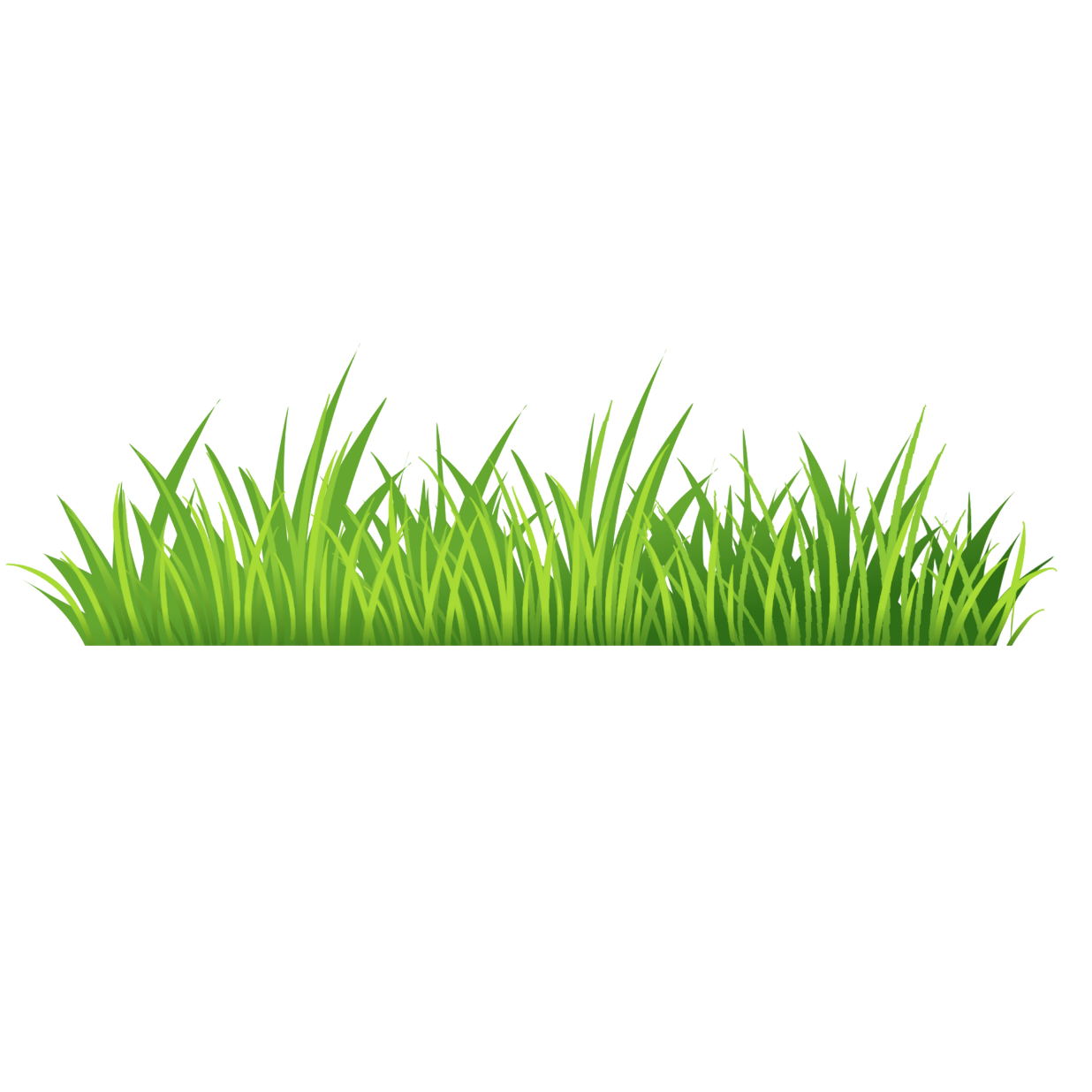 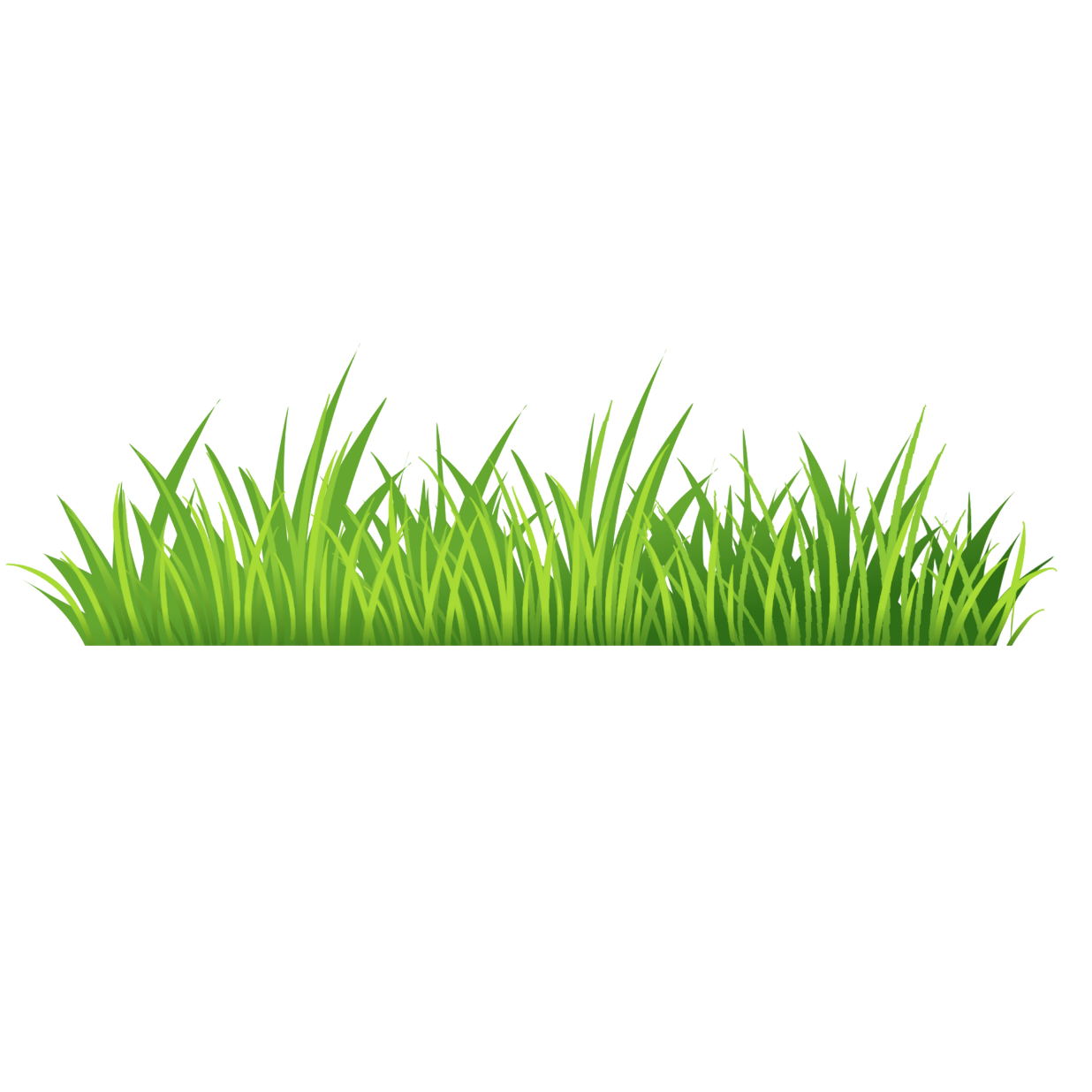 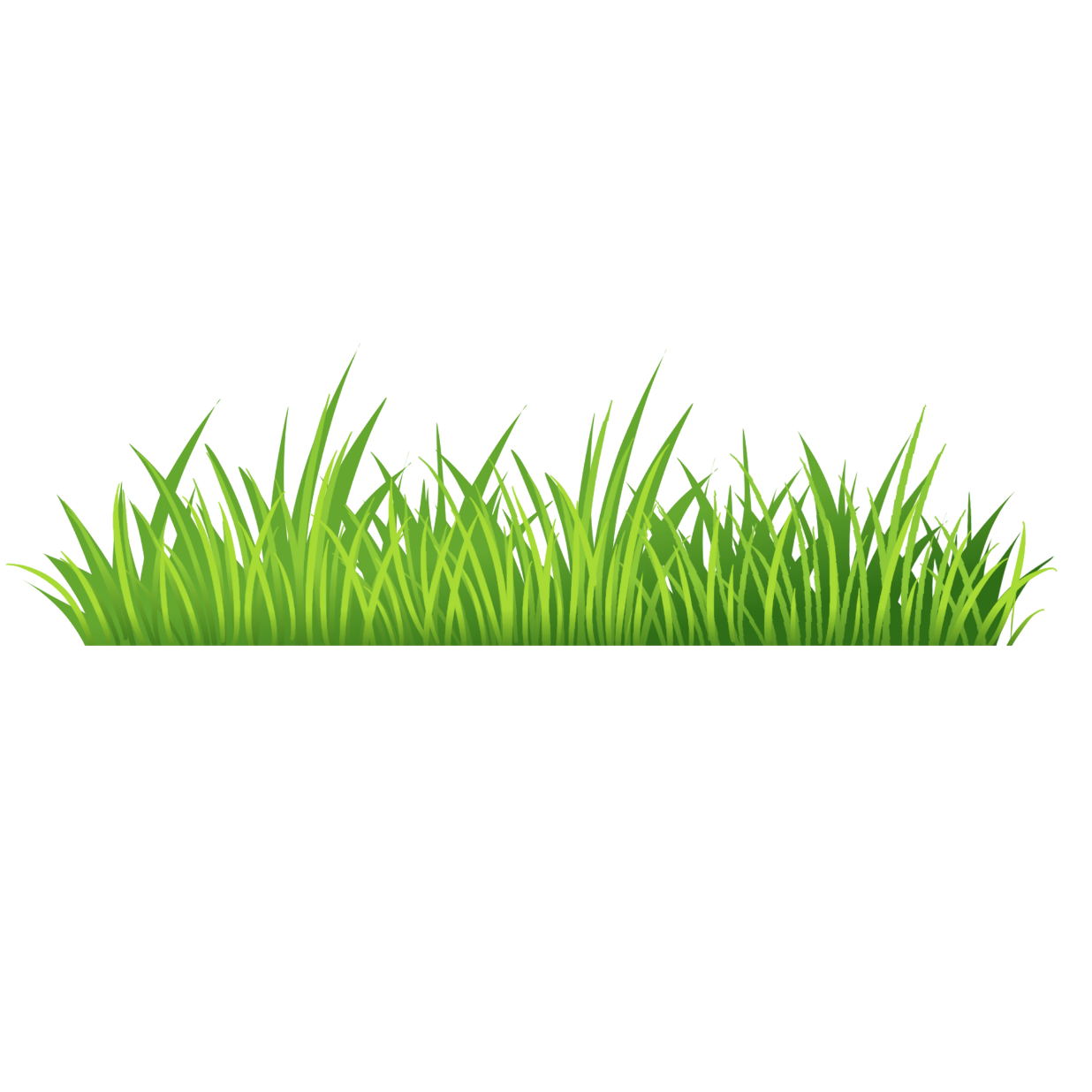 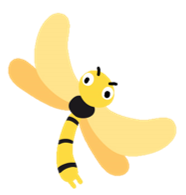 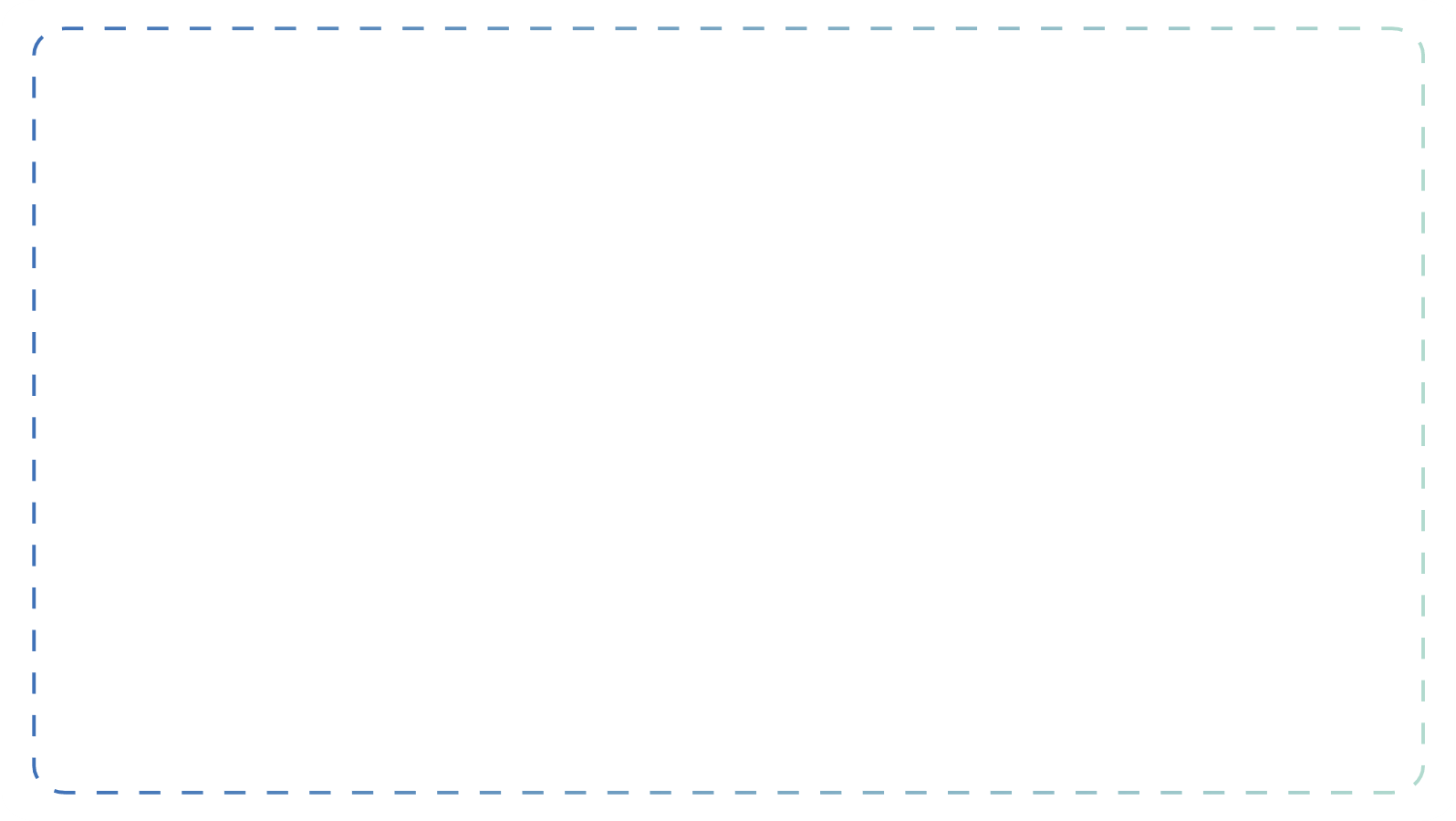 CHIA
ĐOẠN
CHIA
ĐOẠN
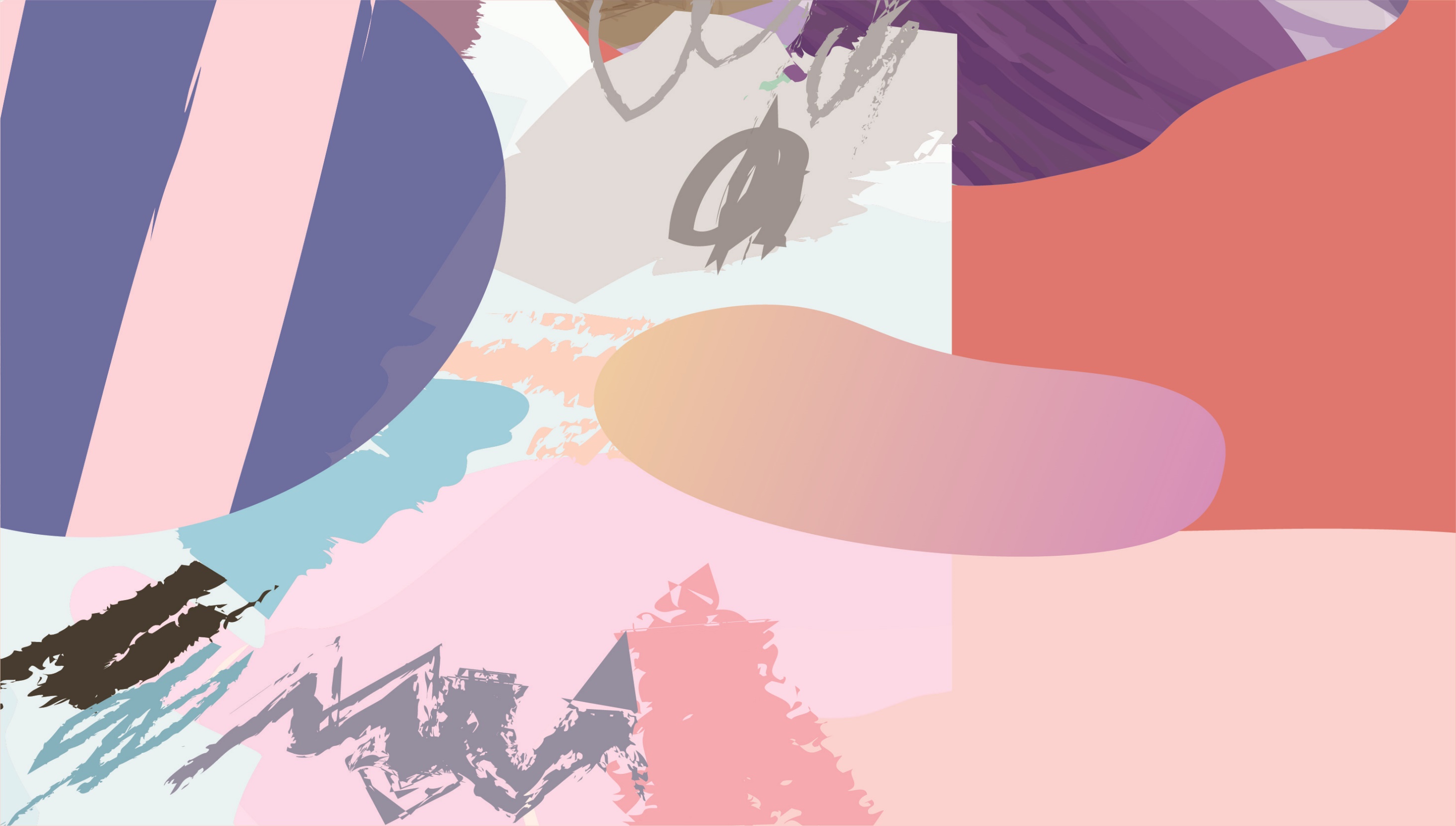 Ktuts
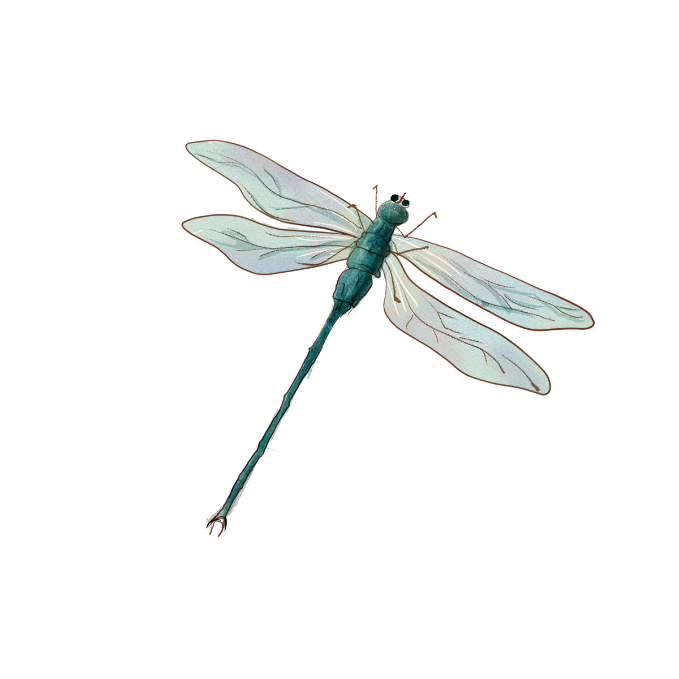 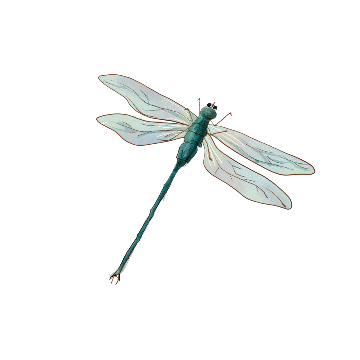 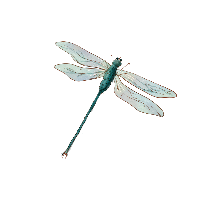 CON CHUỒN CHUỒN NƯỚC
	Ôi chao! Chú chuồn chuồn nước mới đẹp làm sao! Màu vàng trên lưng chú lấp lánh. Bốn cái cánh mỏng như giấy bóng. Cái đầu tròn và hai con mắt long lanh như thủy tinh. Thân hình chú nhỏ và thon vàng như màu vàng của nắng mùa thu. Chú đậu trên một cành lộc vừng ngả dài trên mặt hồ. Bốn cánh khẽ rung rung như đang còn phân vân.
	Rồi đột nhiên, chú chuồn chuồn nước tung cánh bay vọt lên. Cái bóng chú nhỏ xíu lướt nhanh trên mặt hồ. Mặt hồ trải rộng mênh mông và lặng sóng. Chú bay lên cao hơn và xa hơn. Dưới tầm cánh chú bây giờ là lũy tre xanh rì rào trong gió, là bờ ao với những khóm khoai nước rung rinh. Rồi những cảnh tuyệt đẹp của đất nước hiện ra: cánh đồng với những đàn trâu thung thăng gặm cỏ; dòng sông với những đoàn thuyền ngược xuôi. Còn trên tầng cao là đàn cò đang bay, là trời xanh trong và cao vút.
NGUYỄN THẾ HỘI
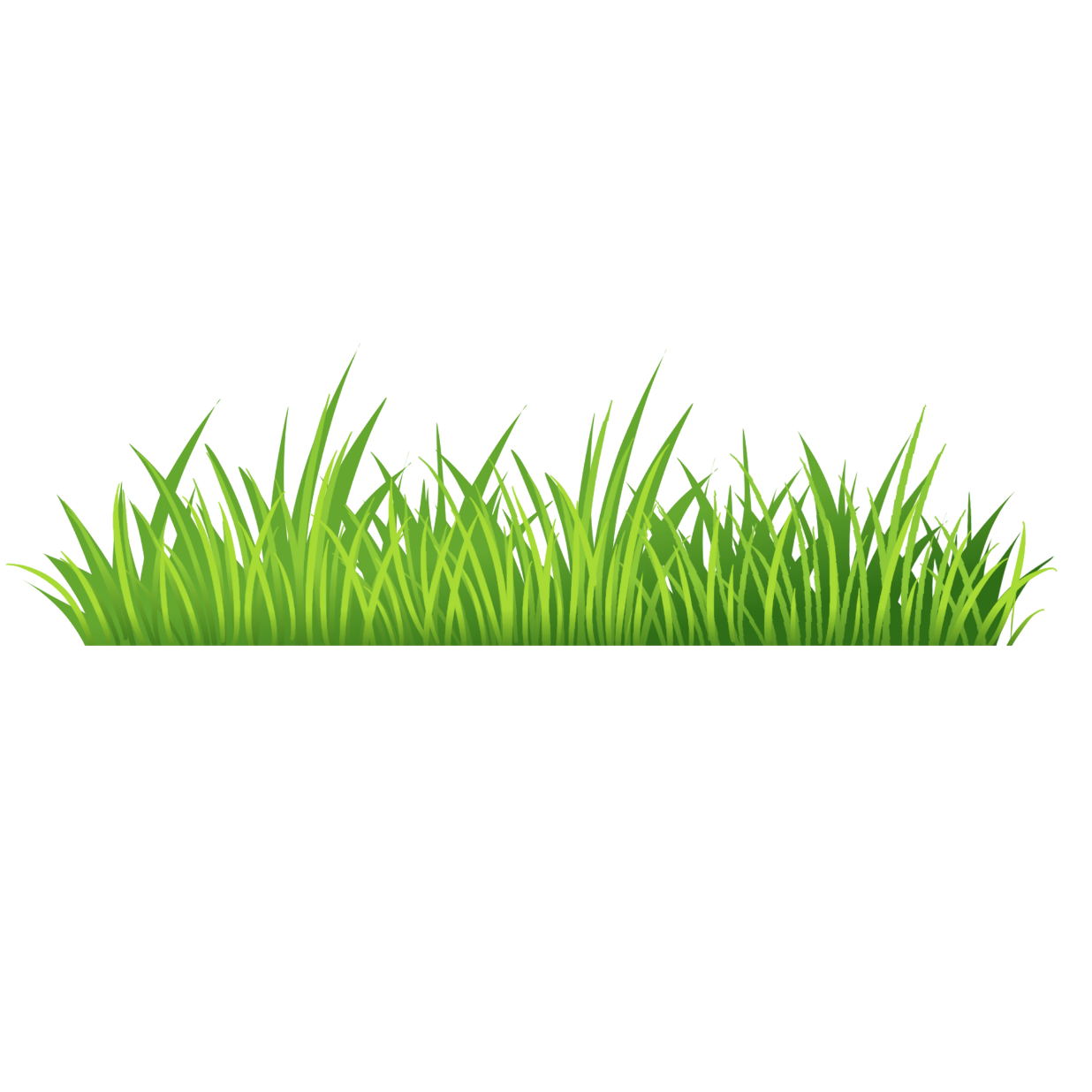 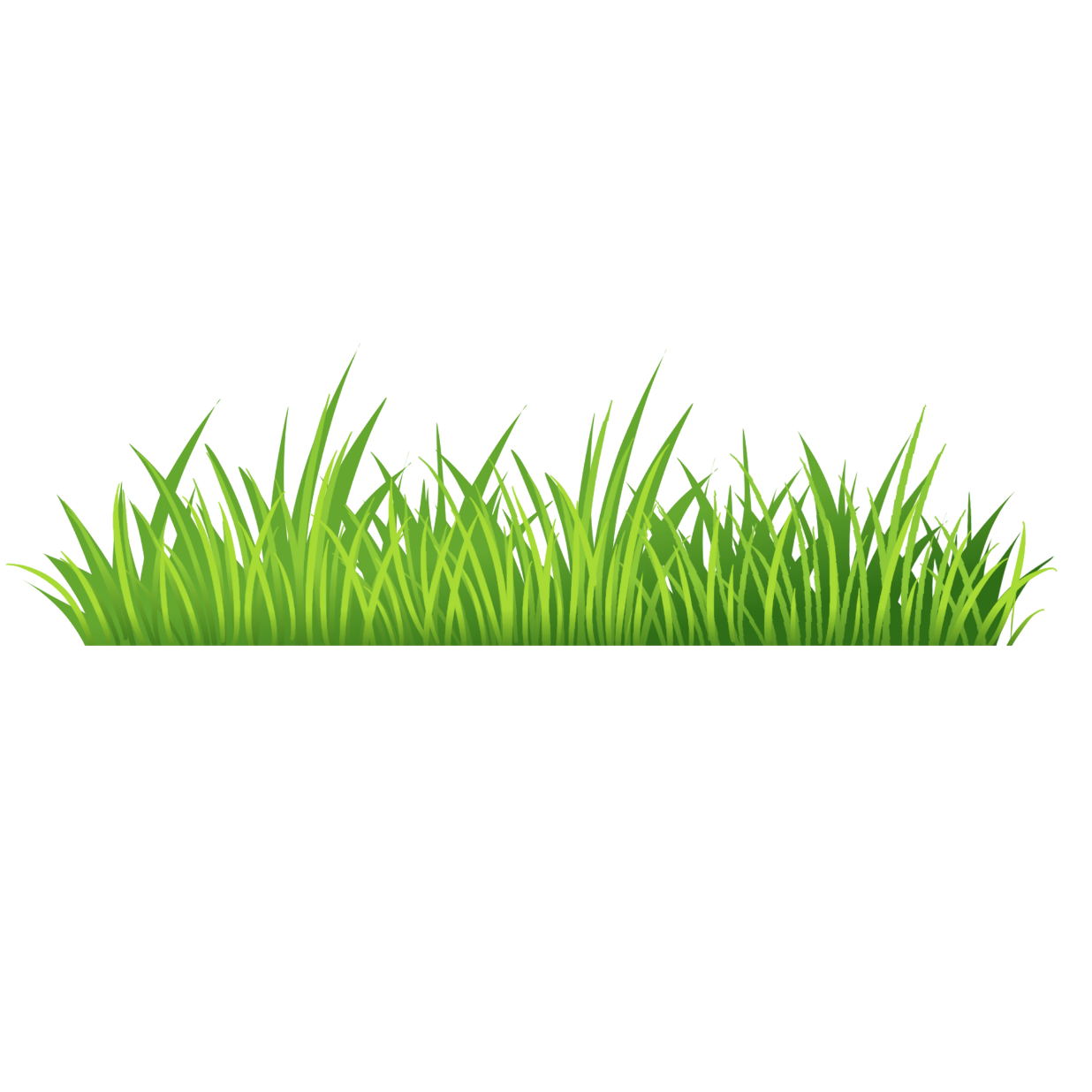 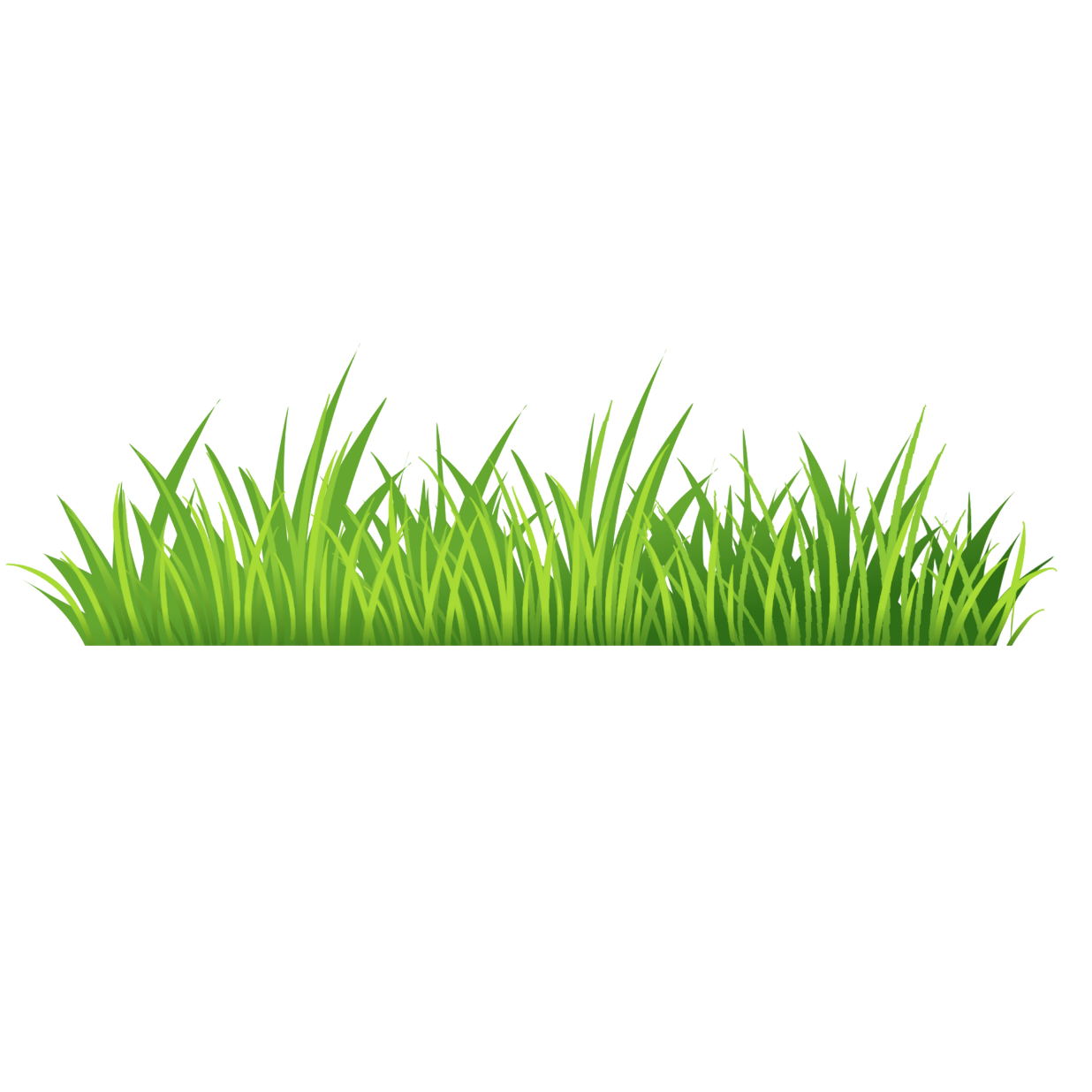 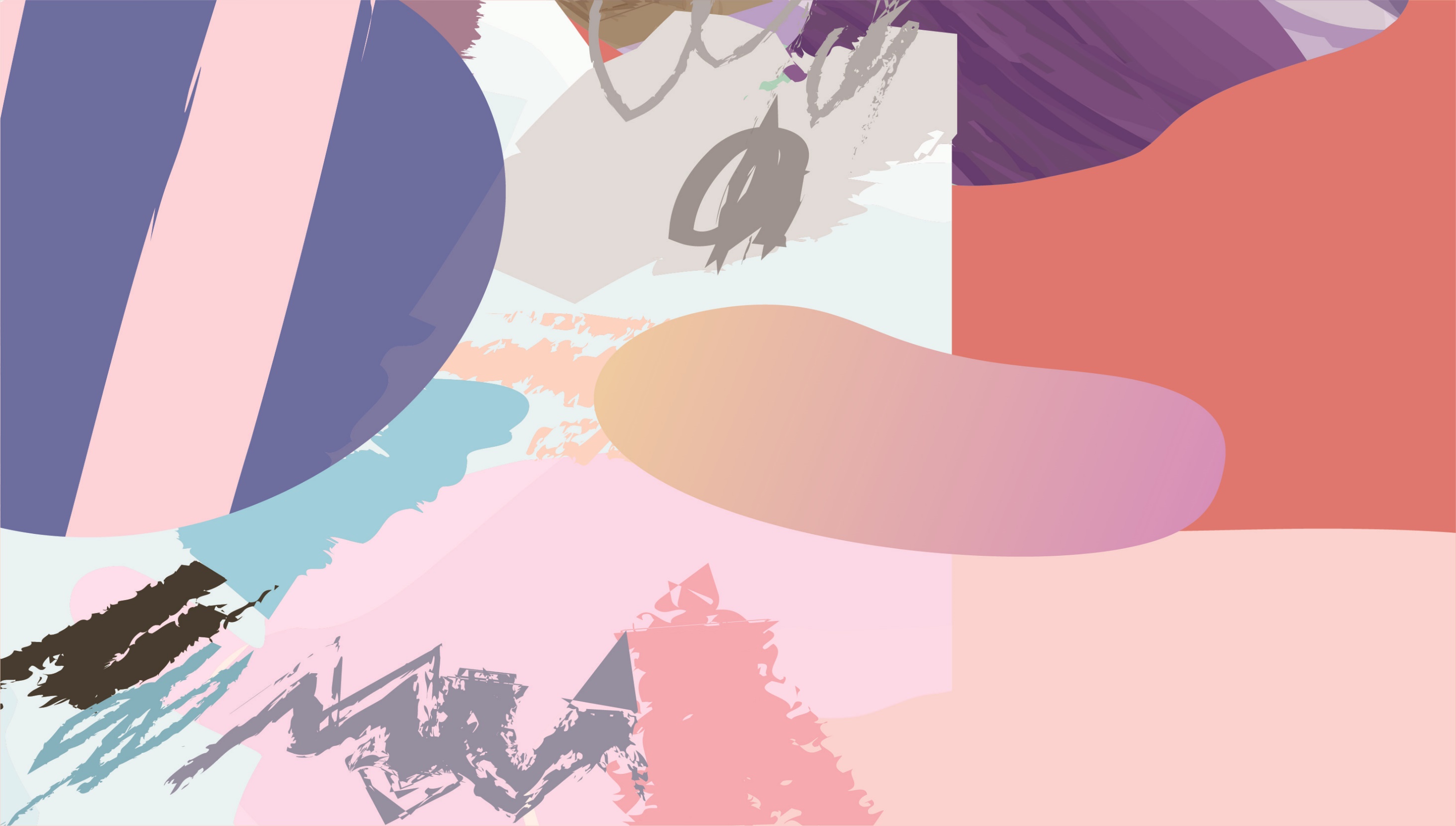 Ktuts
LUYỆN ĐỌC TỪ KHÓ
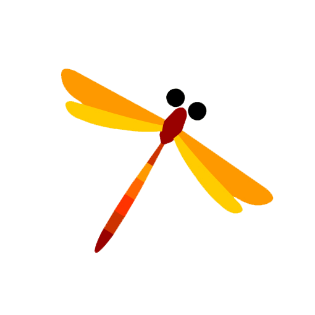 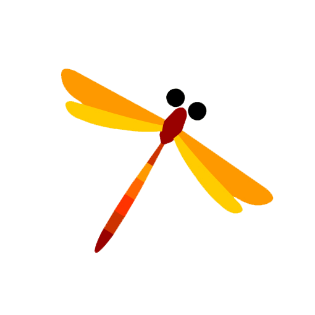 mênh mông
thung thăng
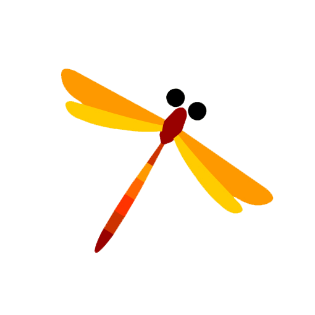 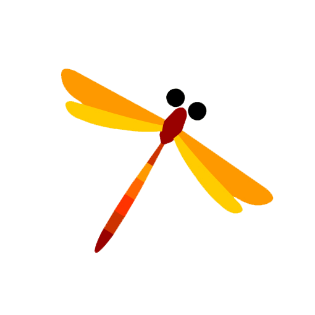 lộc vừng
đột nhiên
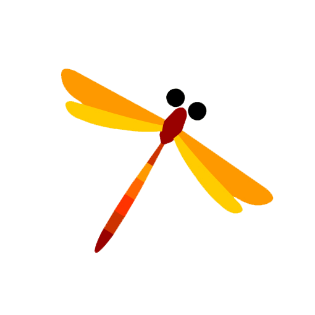 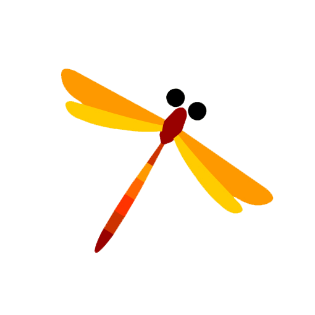 phân vân
luỹ tre
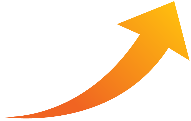 * Nghĩ ngợi chưa biết quyết định như thế nào.
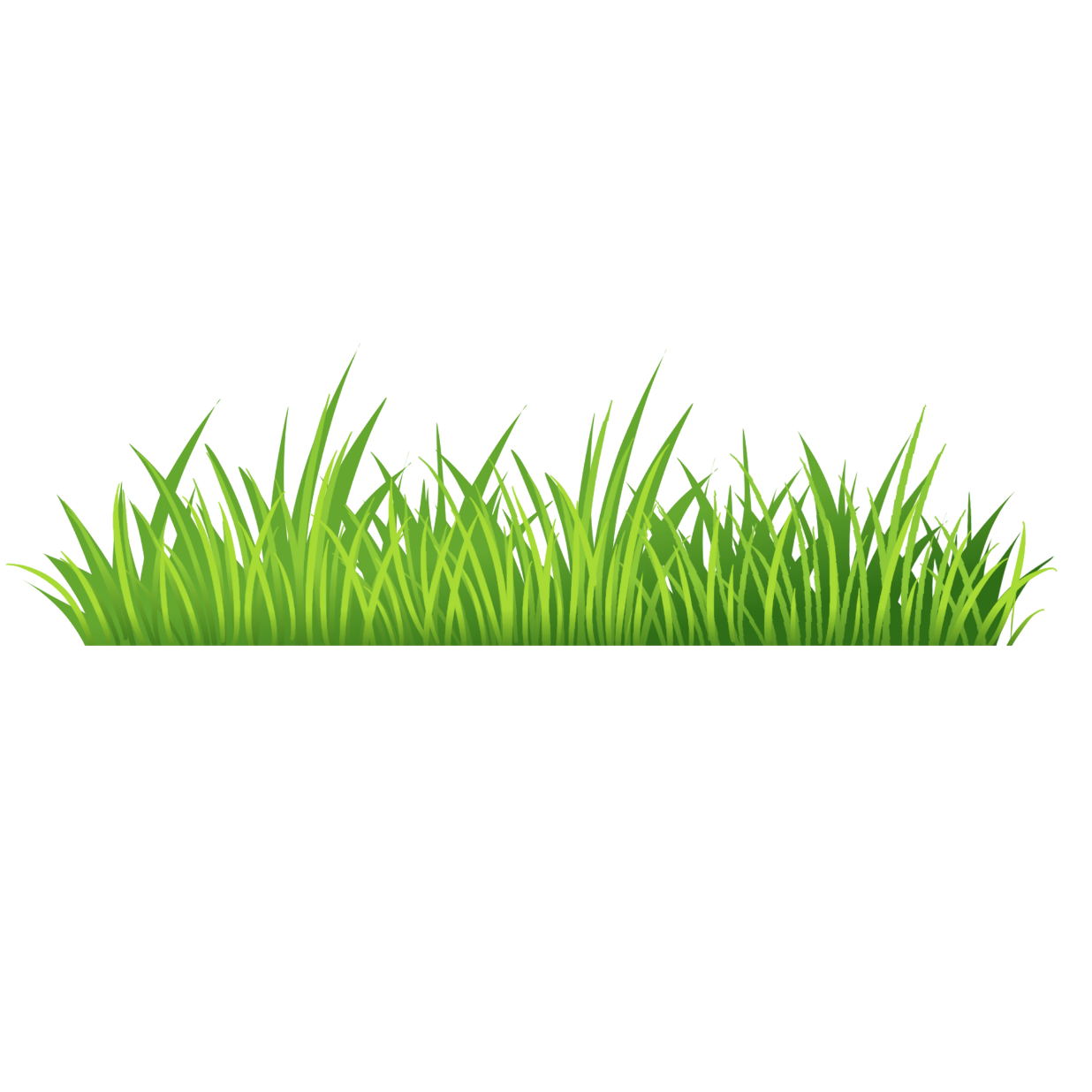 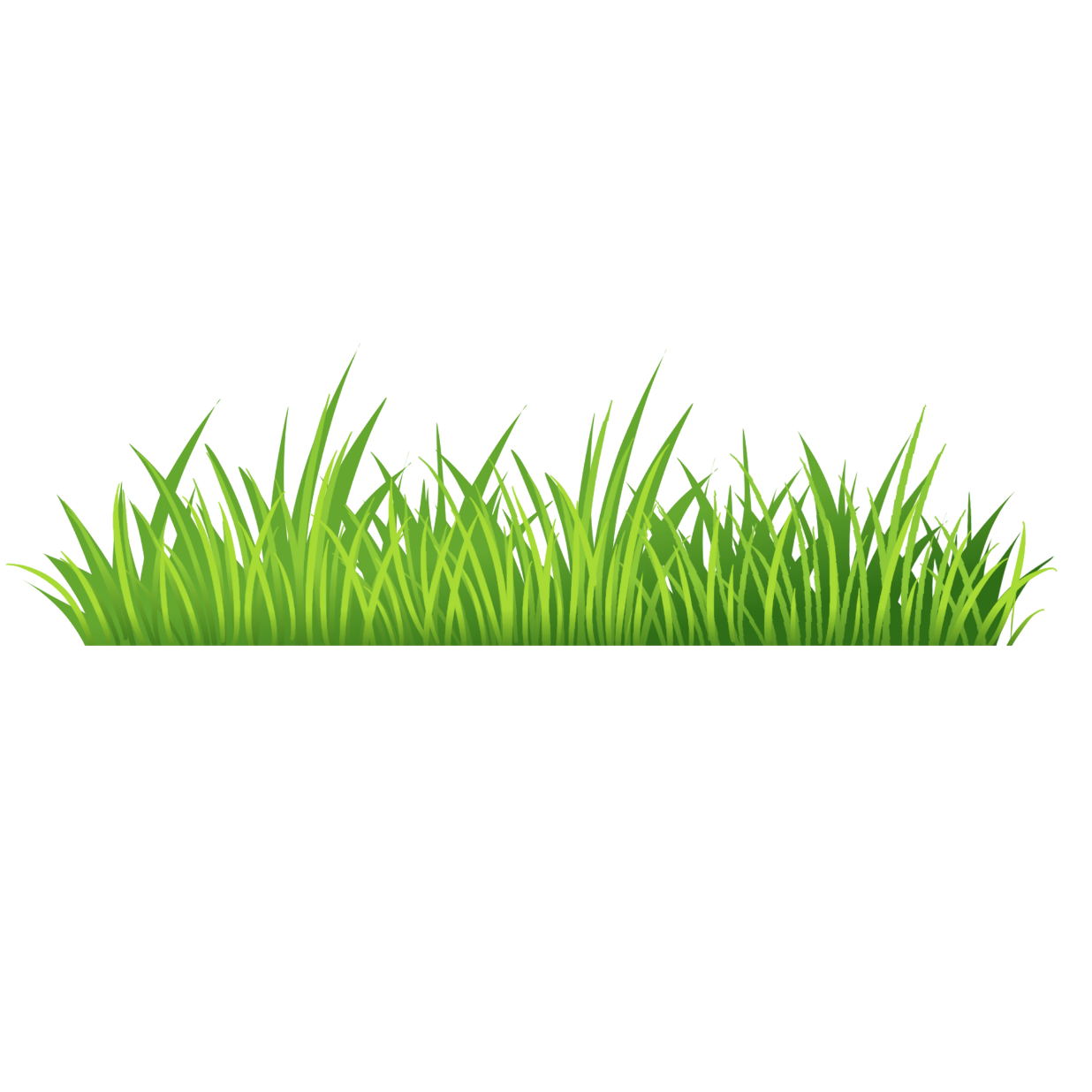 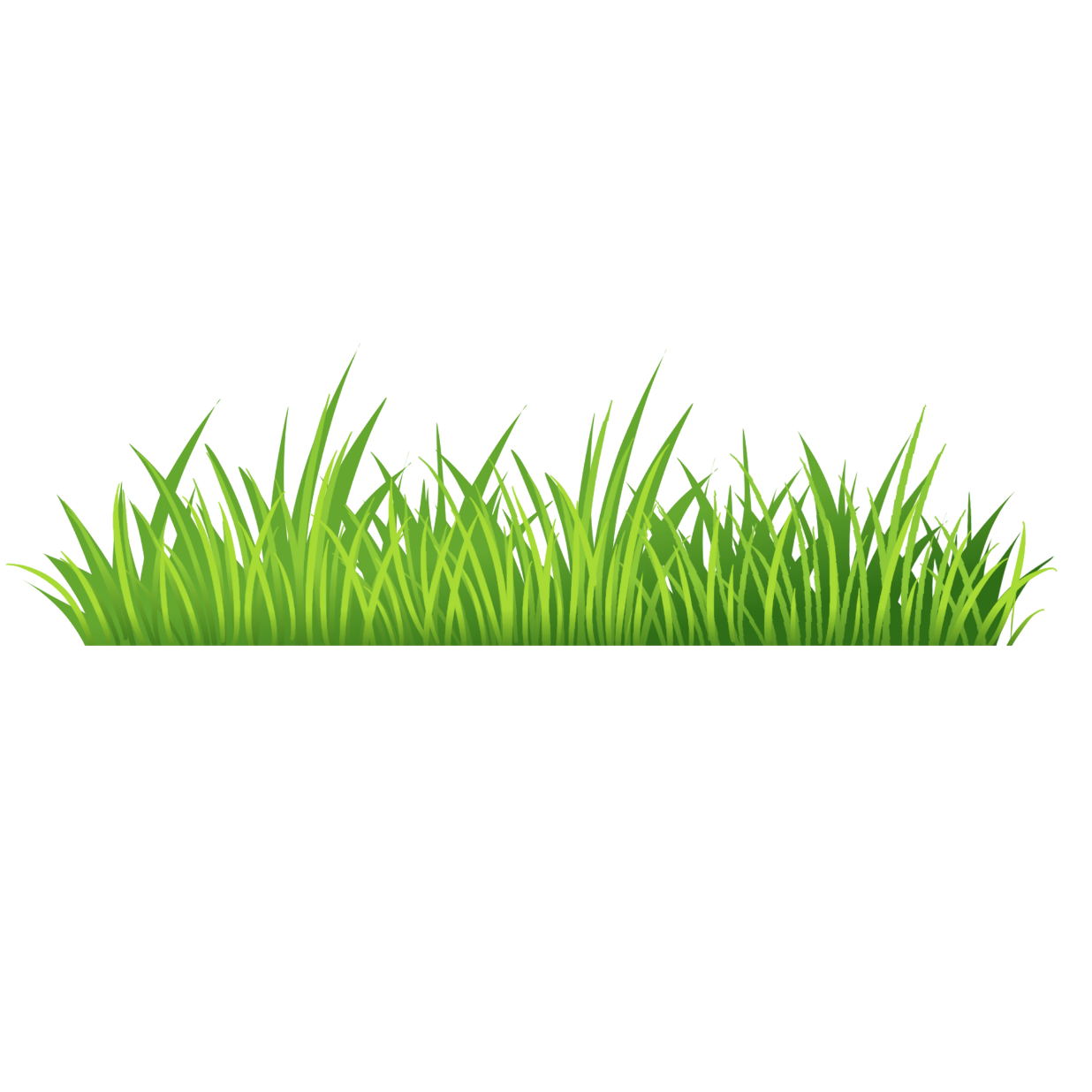 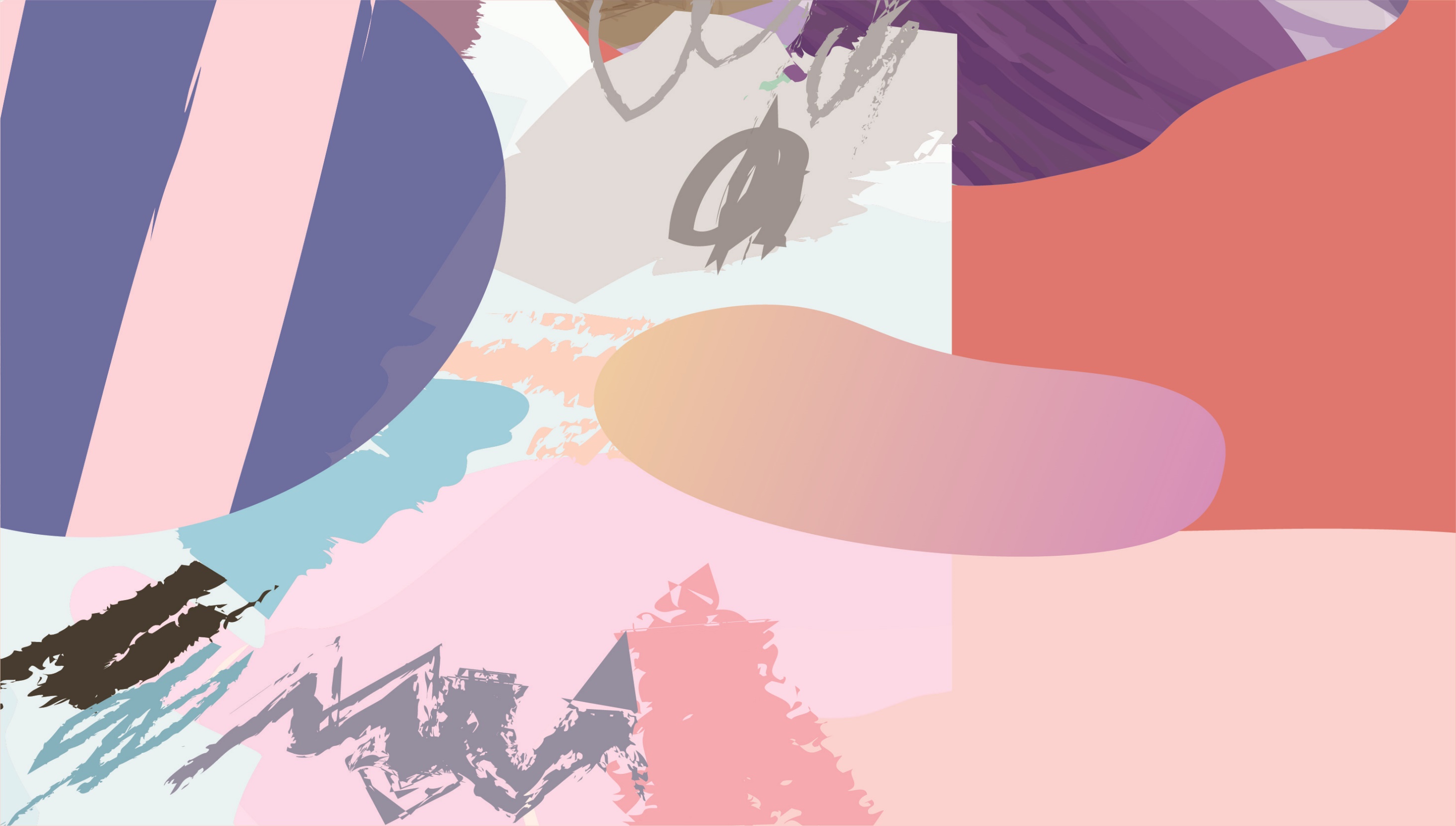 Ktuts
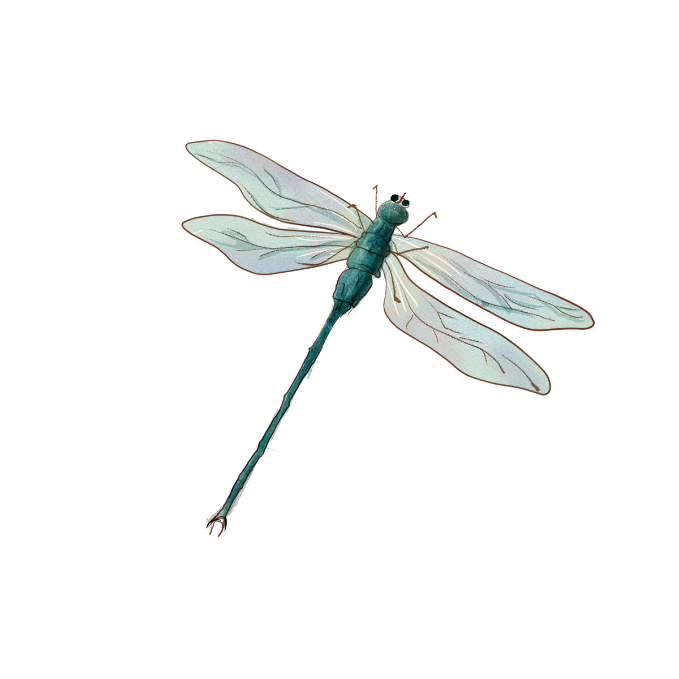 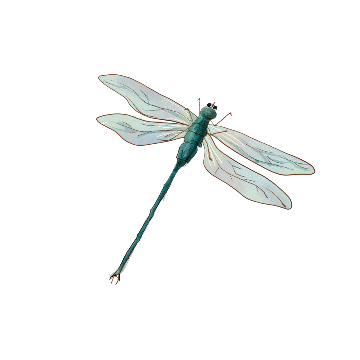 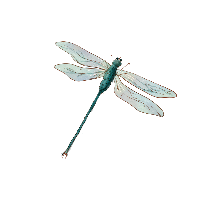 Cây lộc vừng
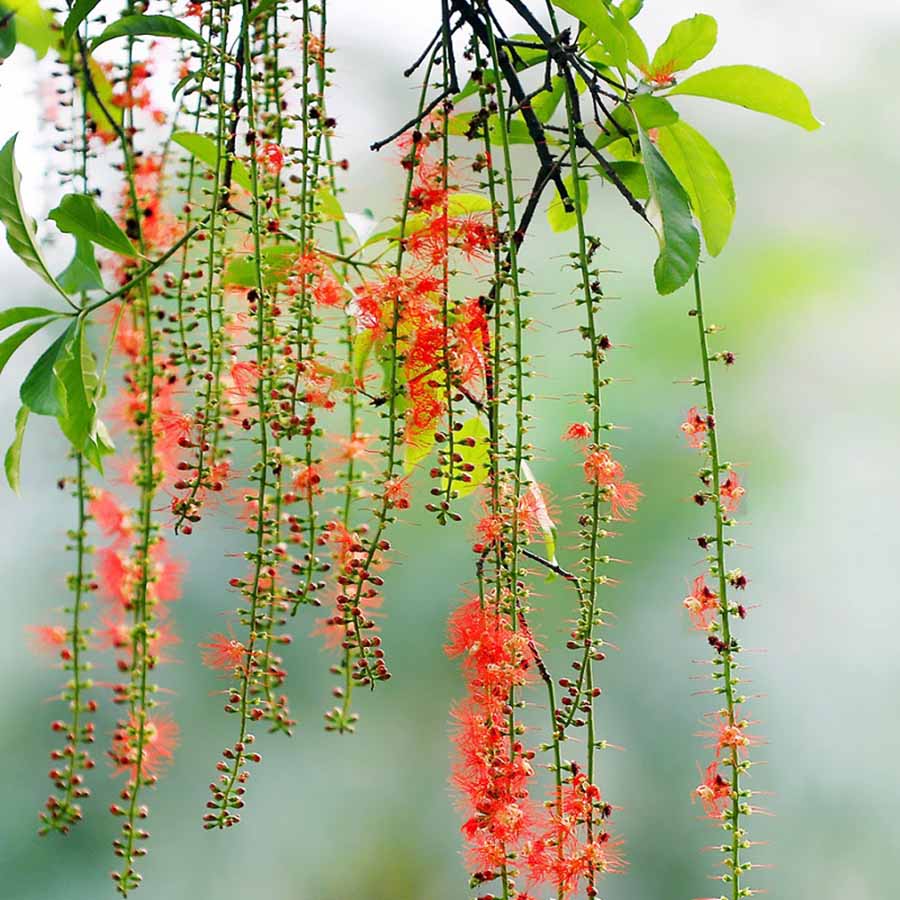 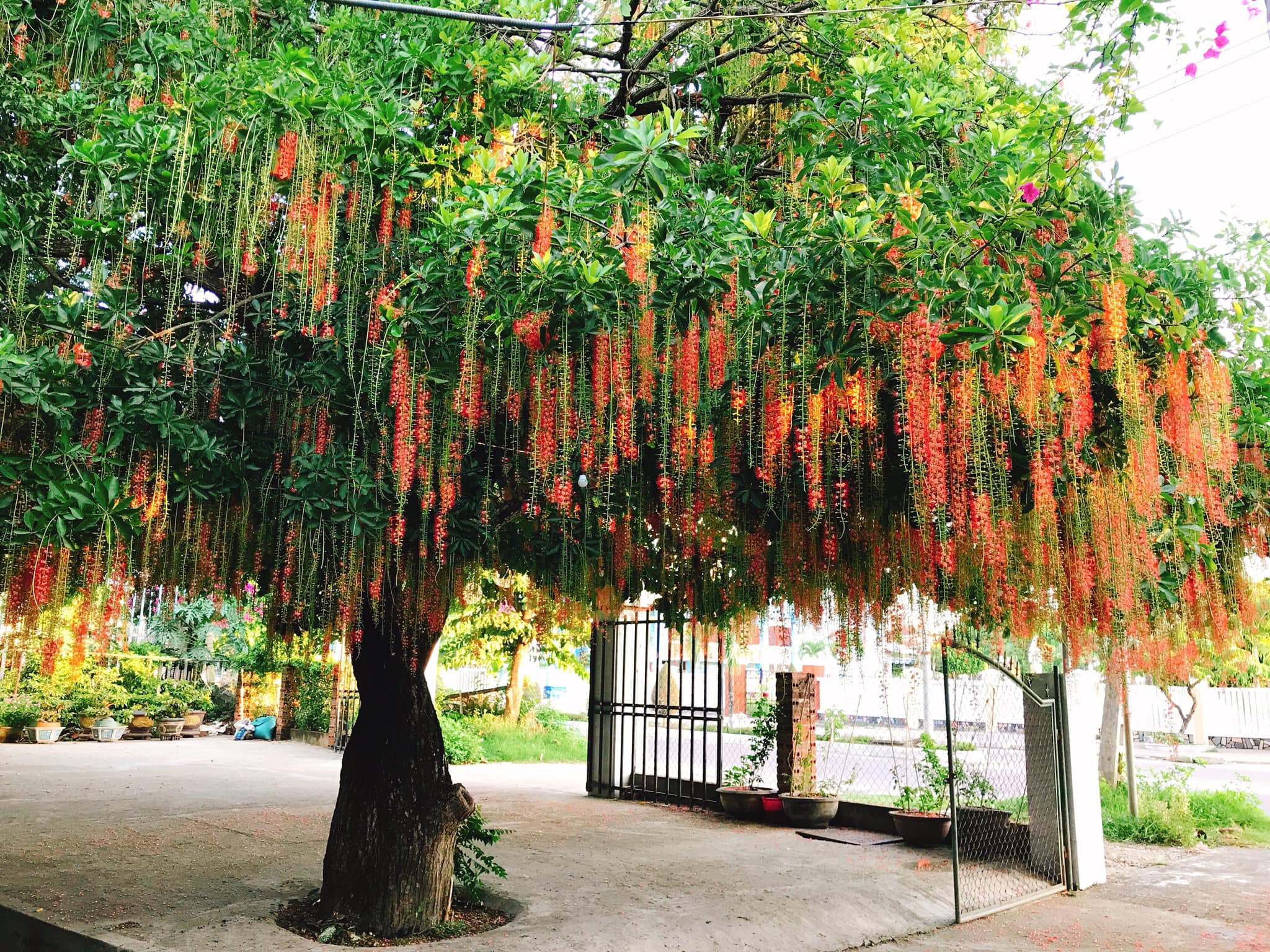 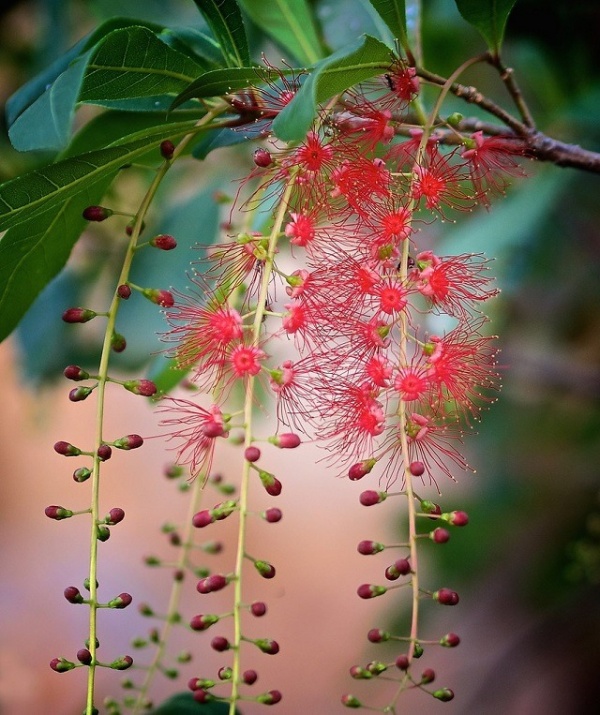 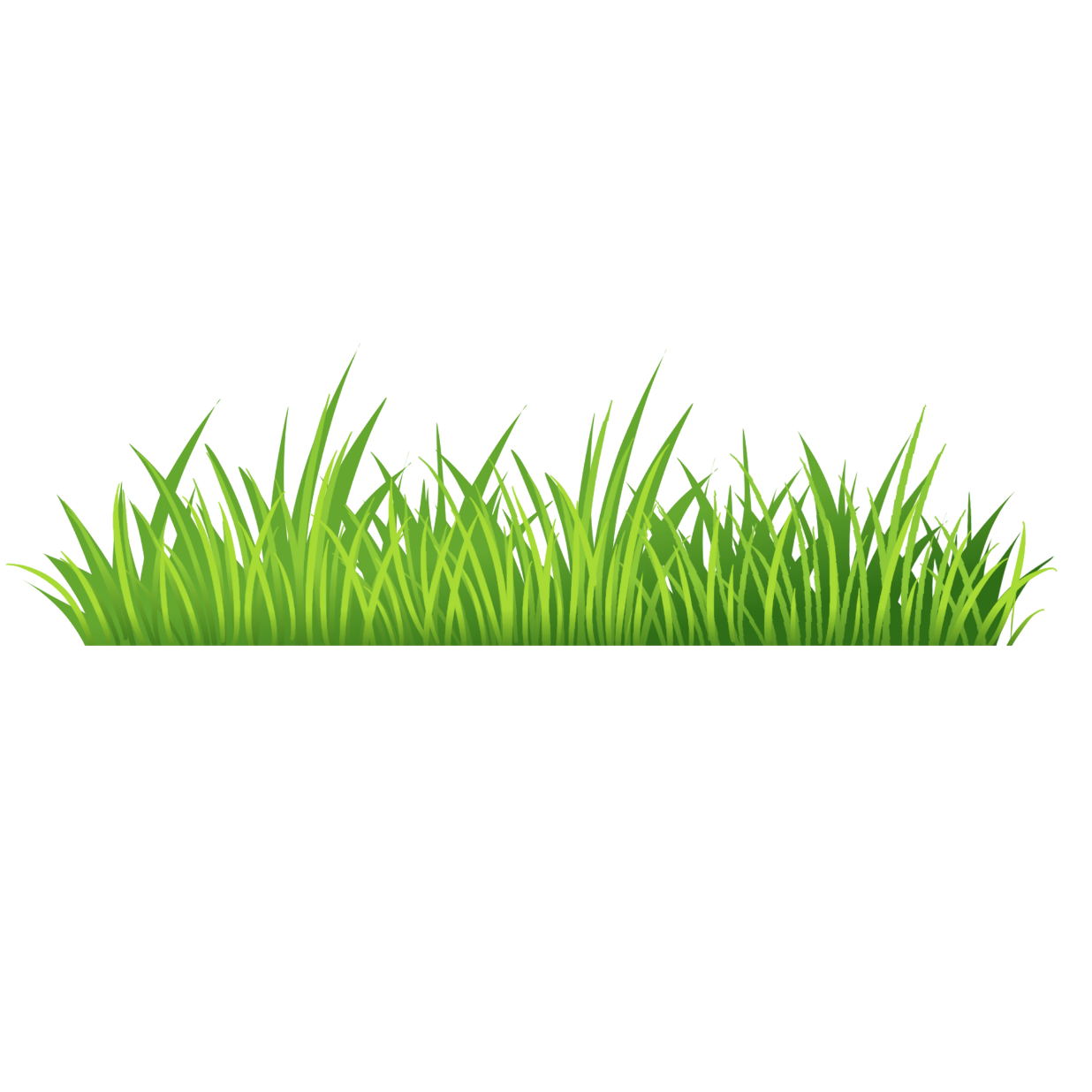 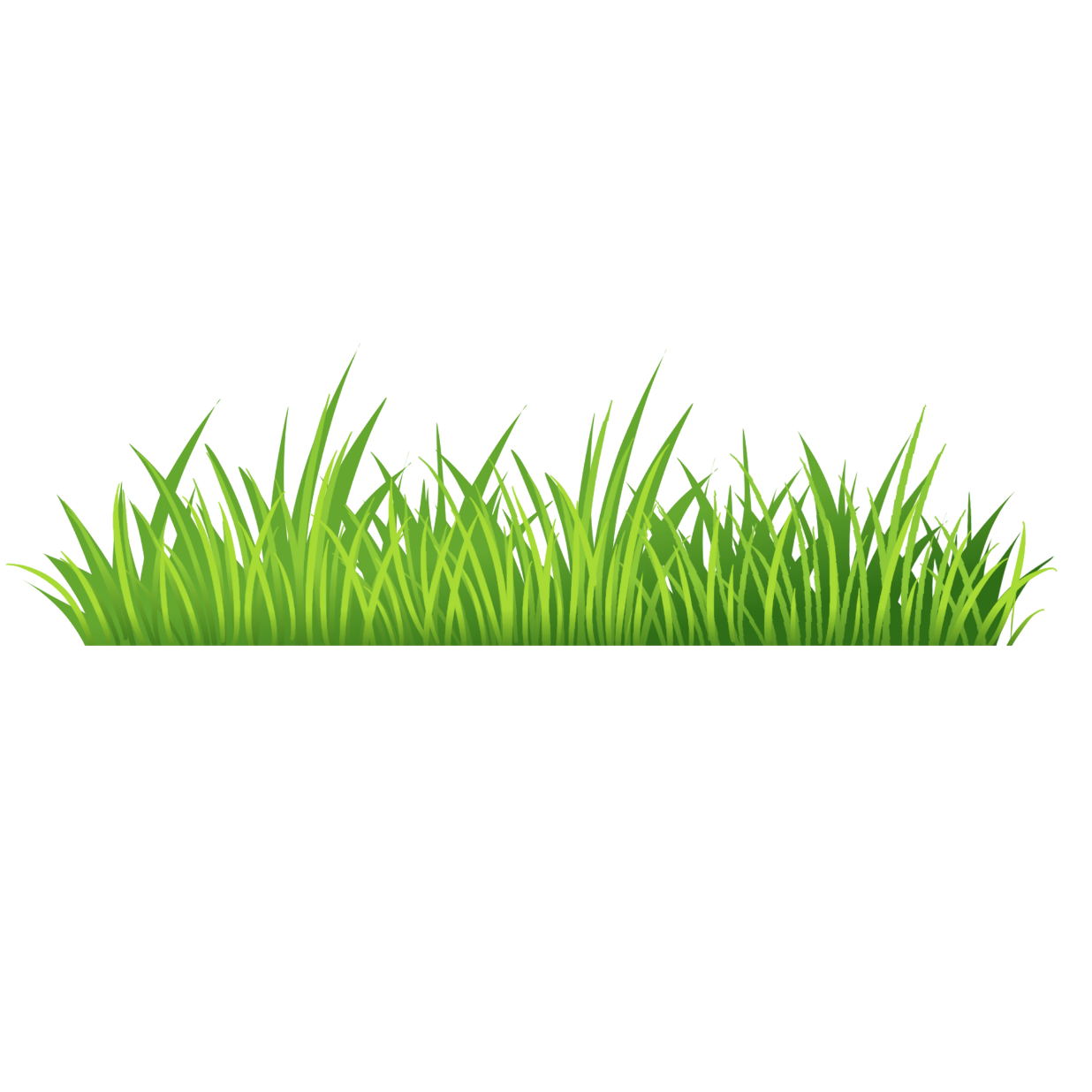 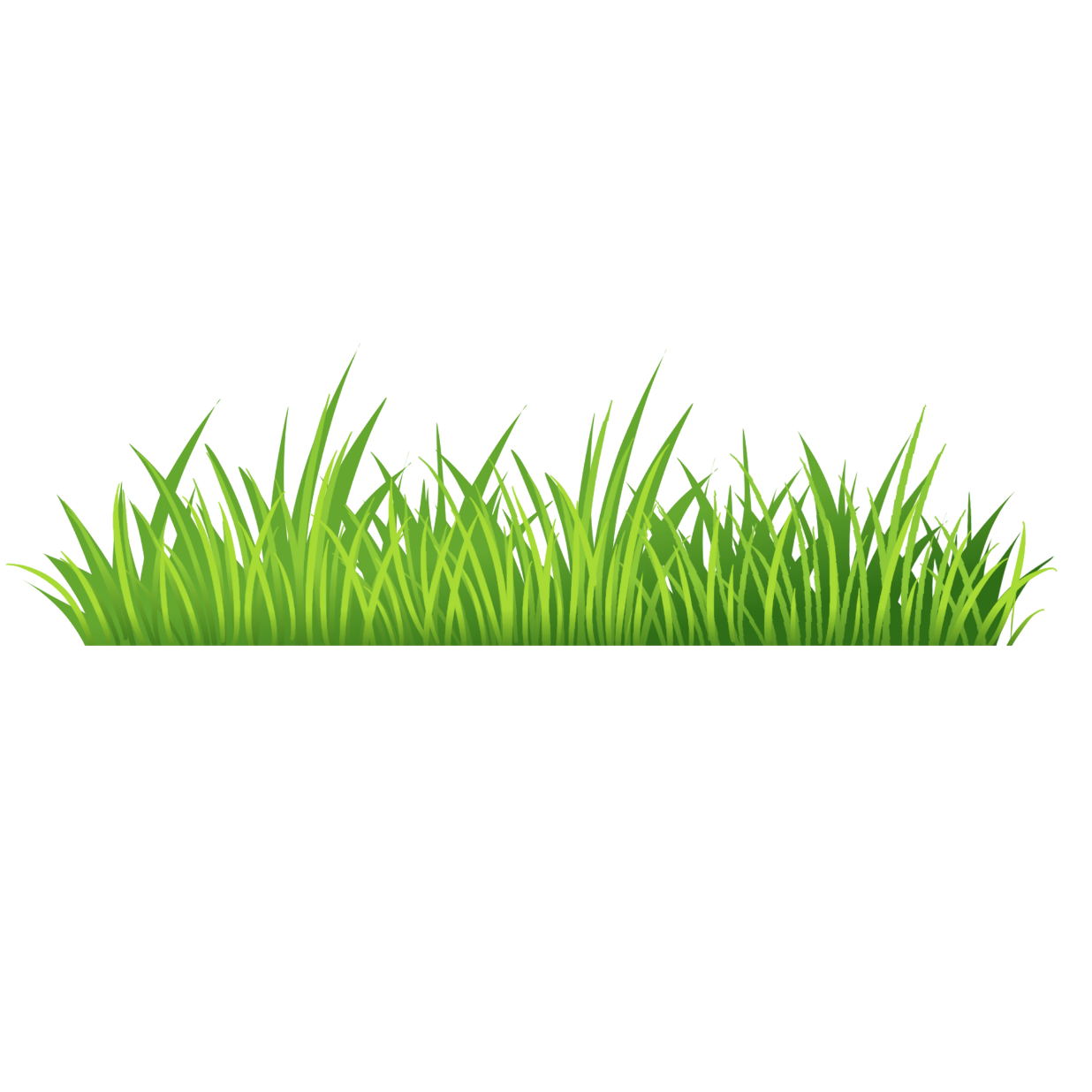 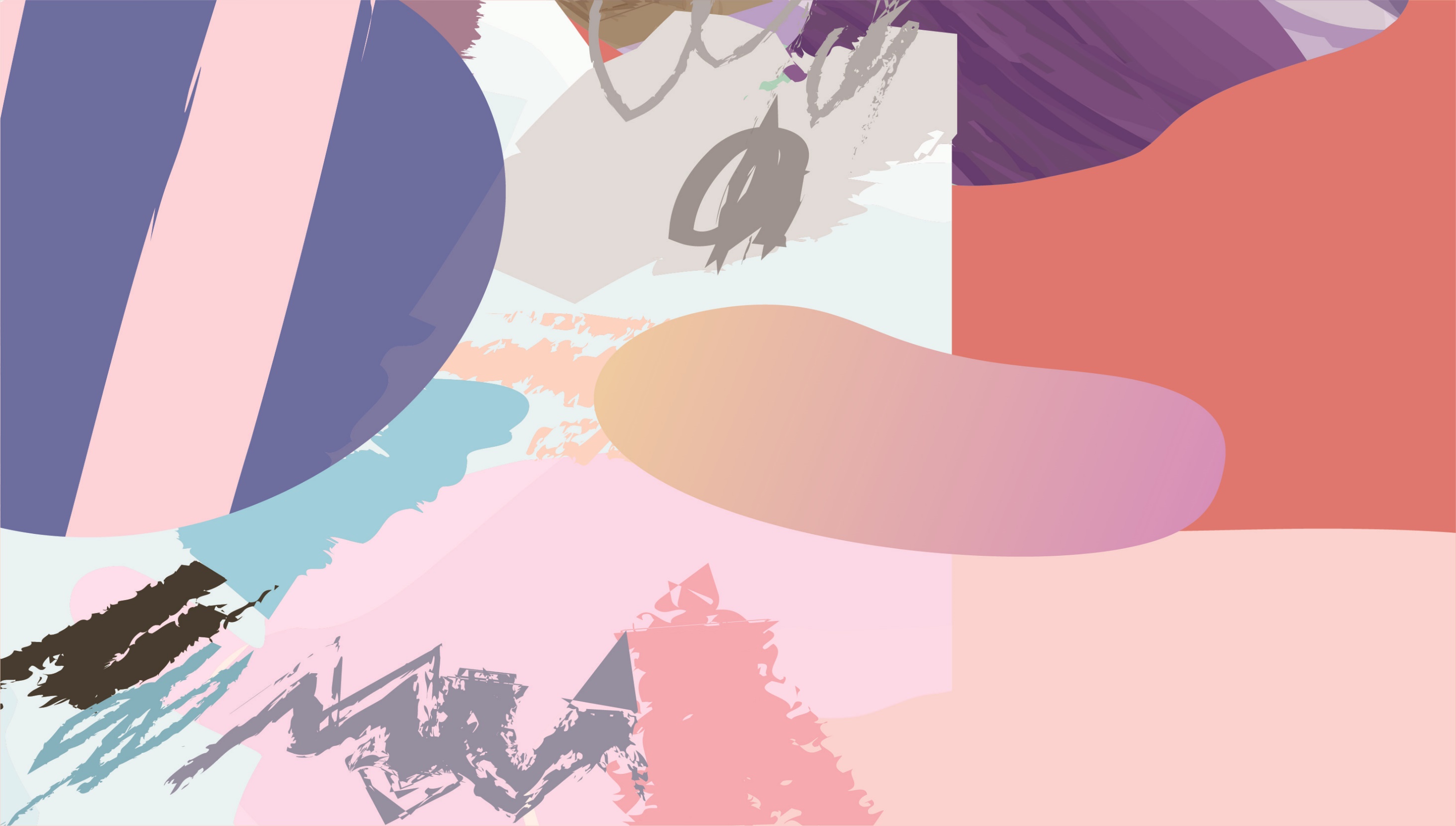 Ktuts
LUYỆN ĐỌC
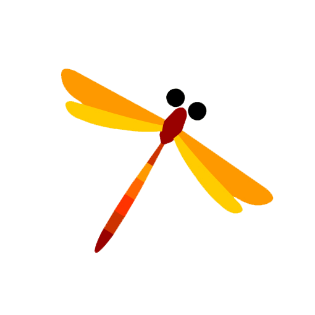 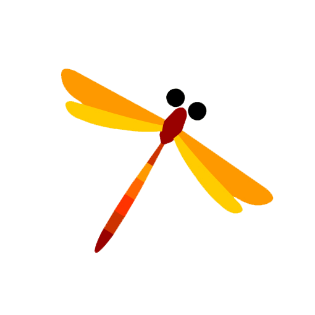 mênh mông
thung thăng
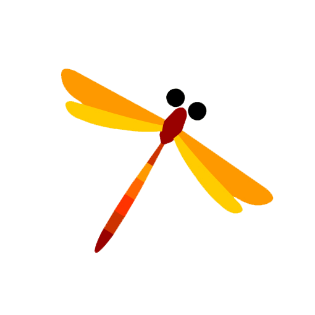 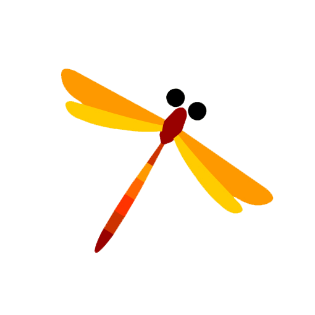 lộc vừng
đột nhiên
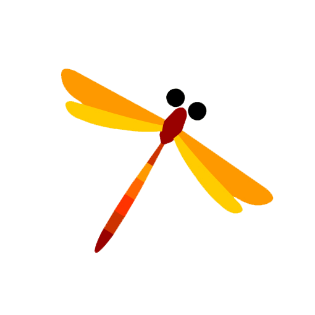 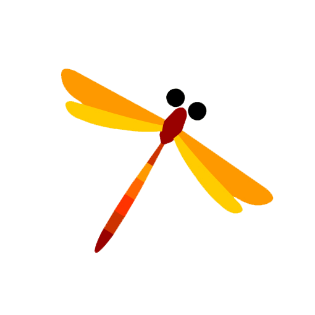 phân vân
luỹ tre
Ôi chao! Chú chuồn chuồn nước mới đẹp làm sao!
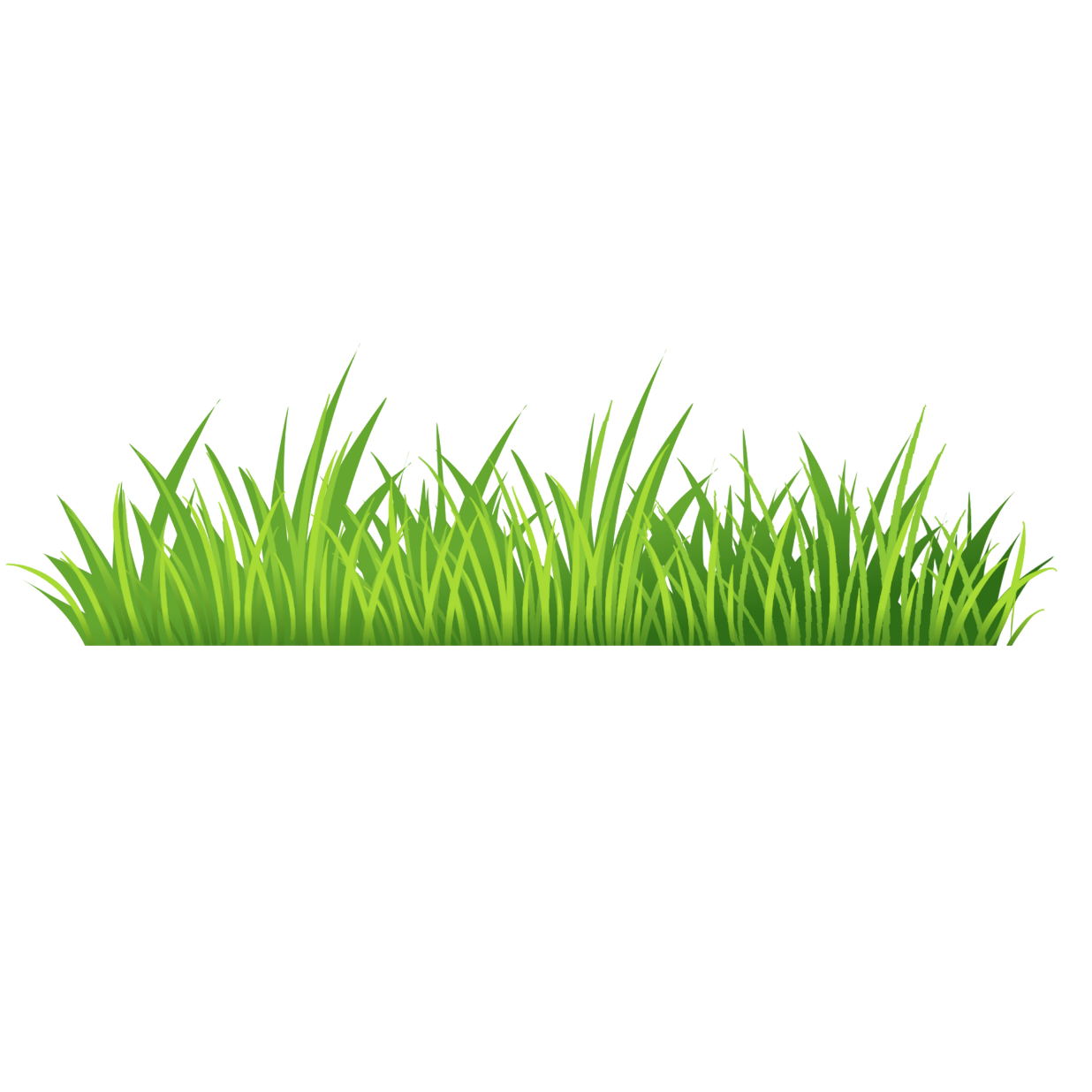 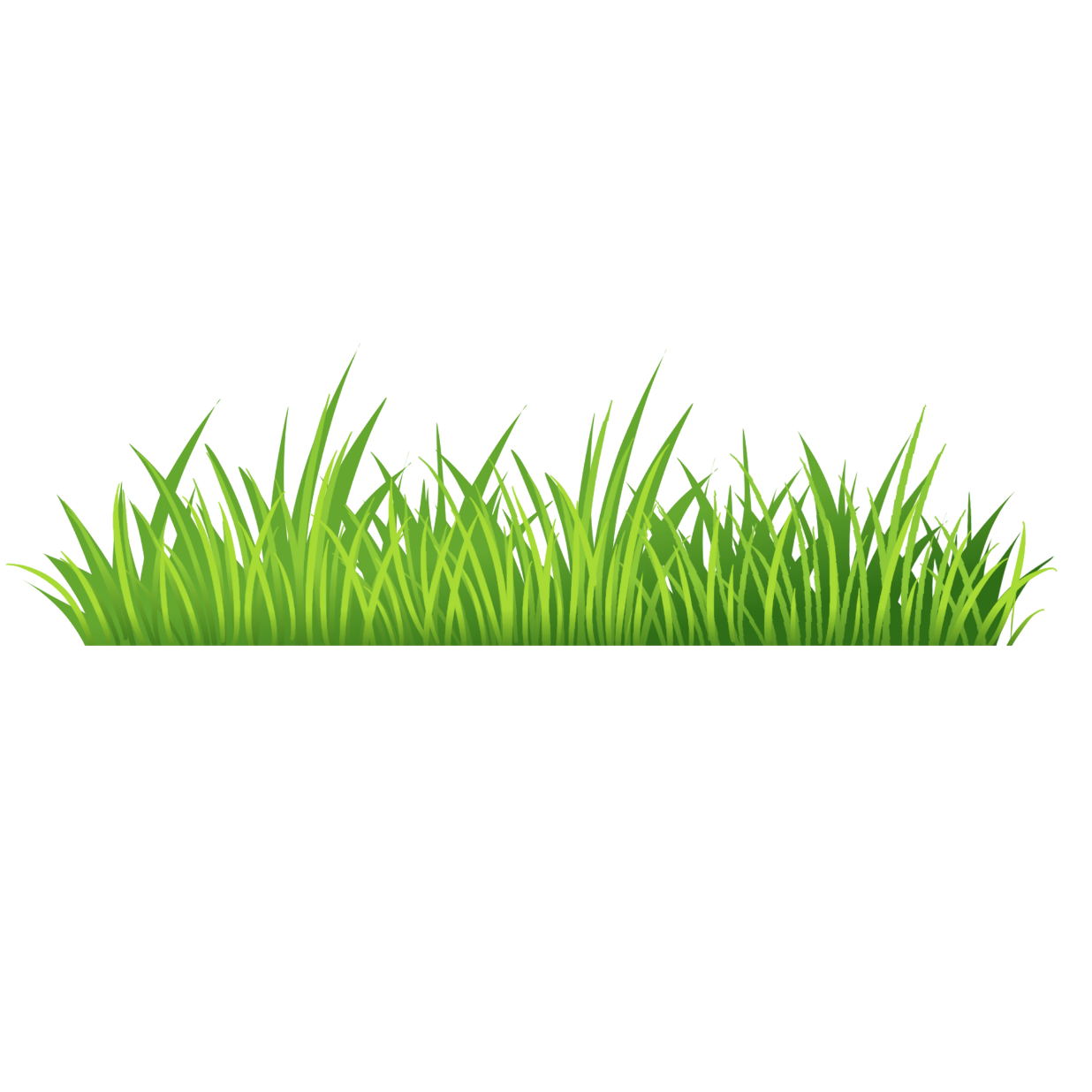 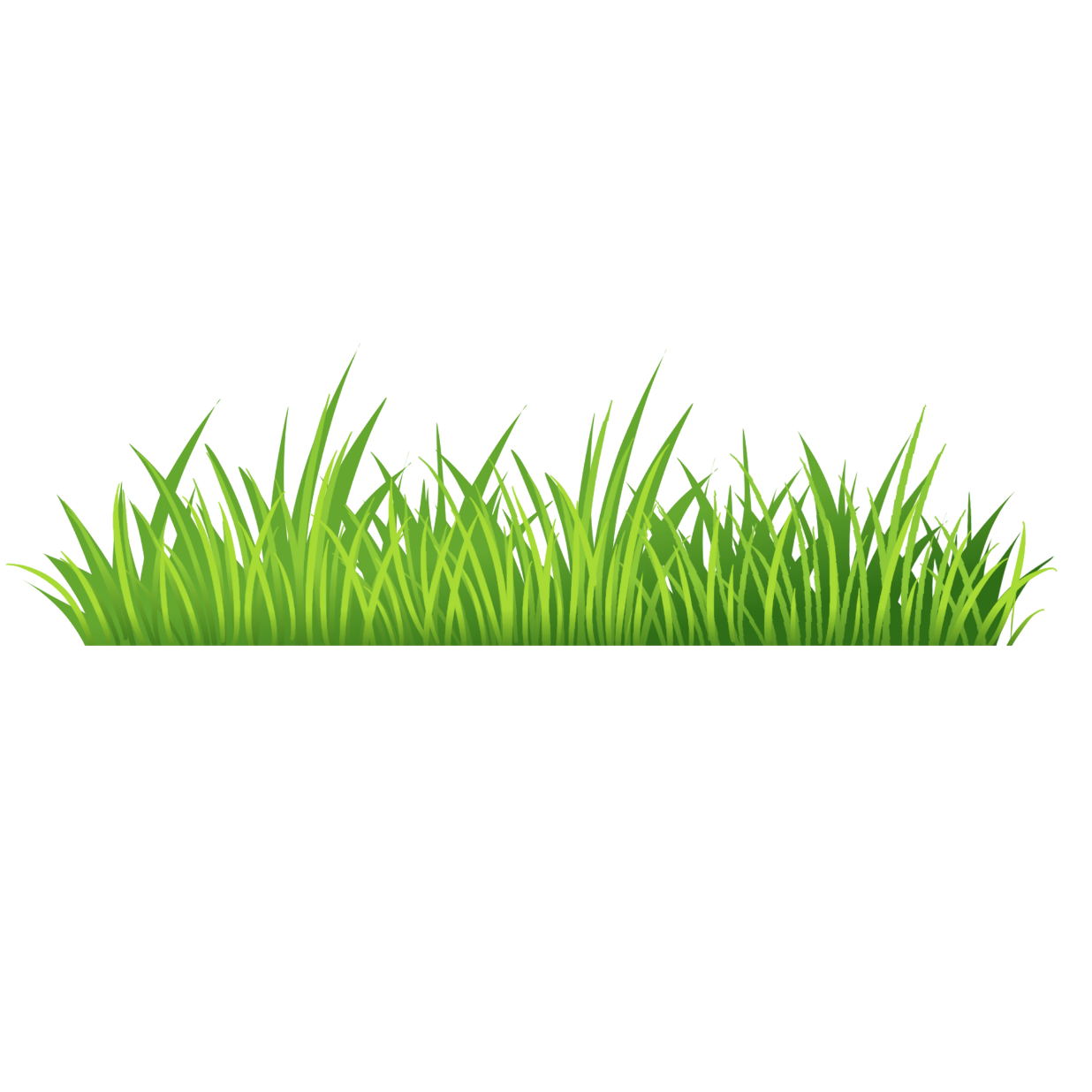 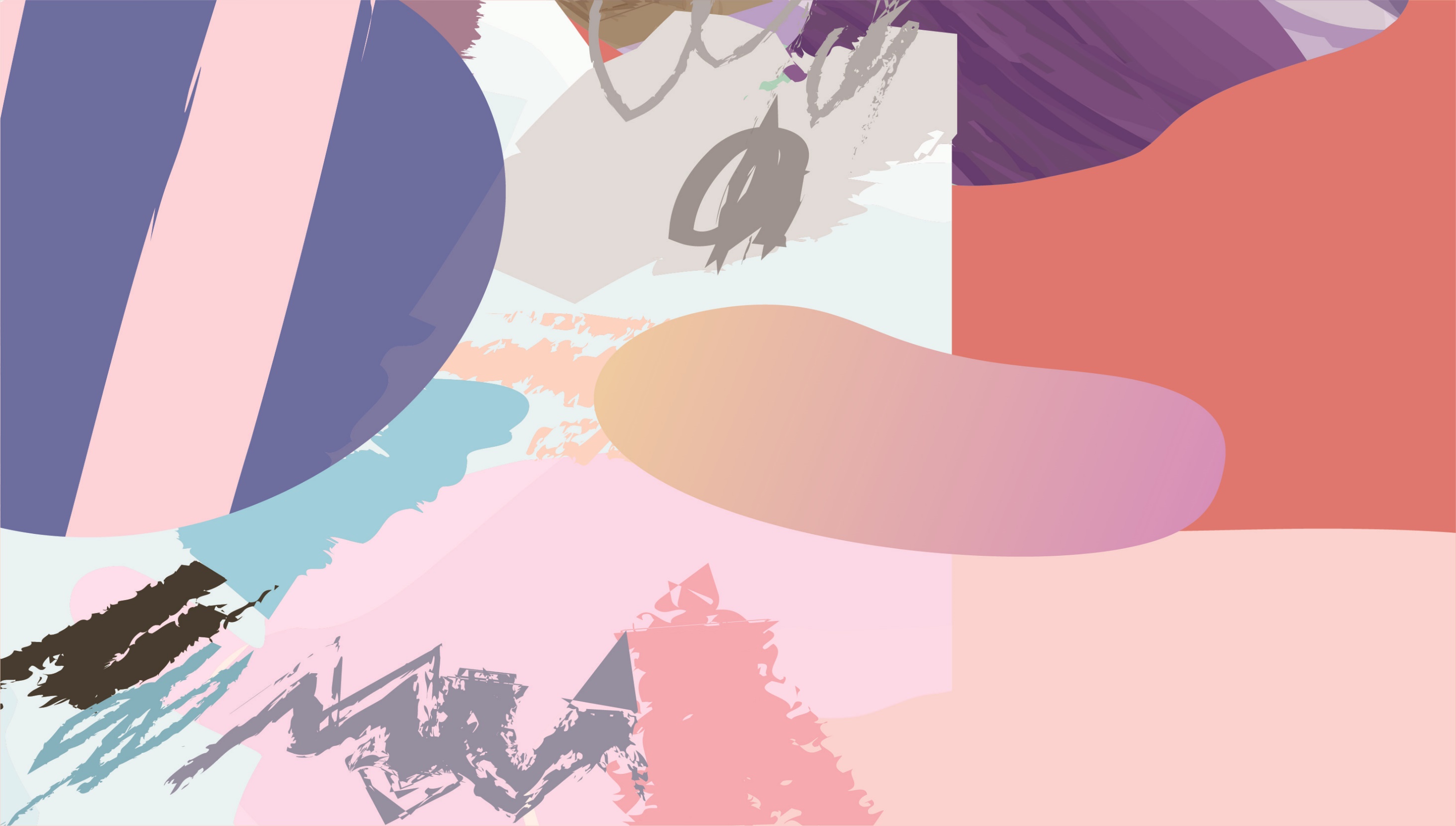 Ktuts
Toàn bài đọc với giọng nhẹ nhàng, êm ả, xen lẫn ngạc nhiên.
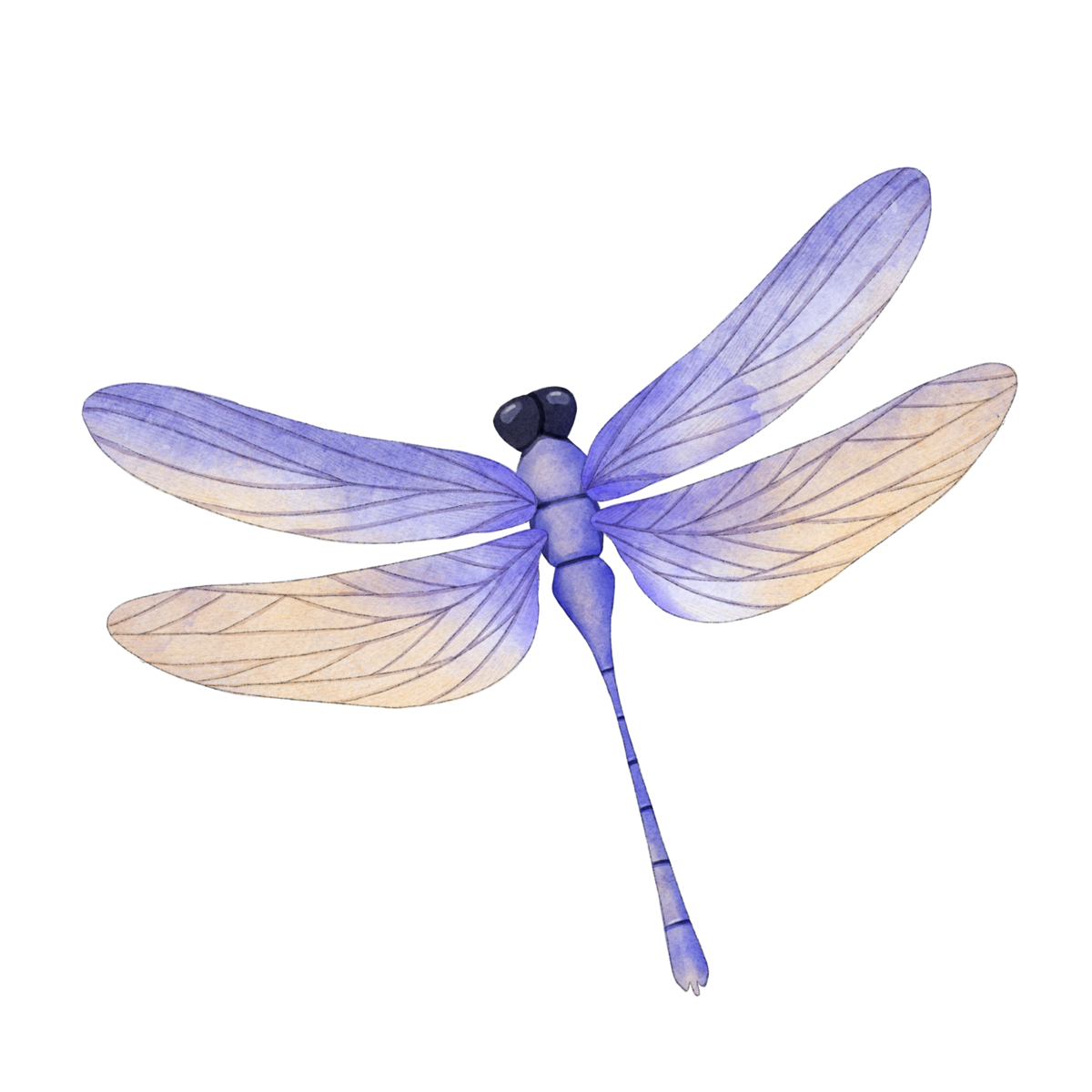 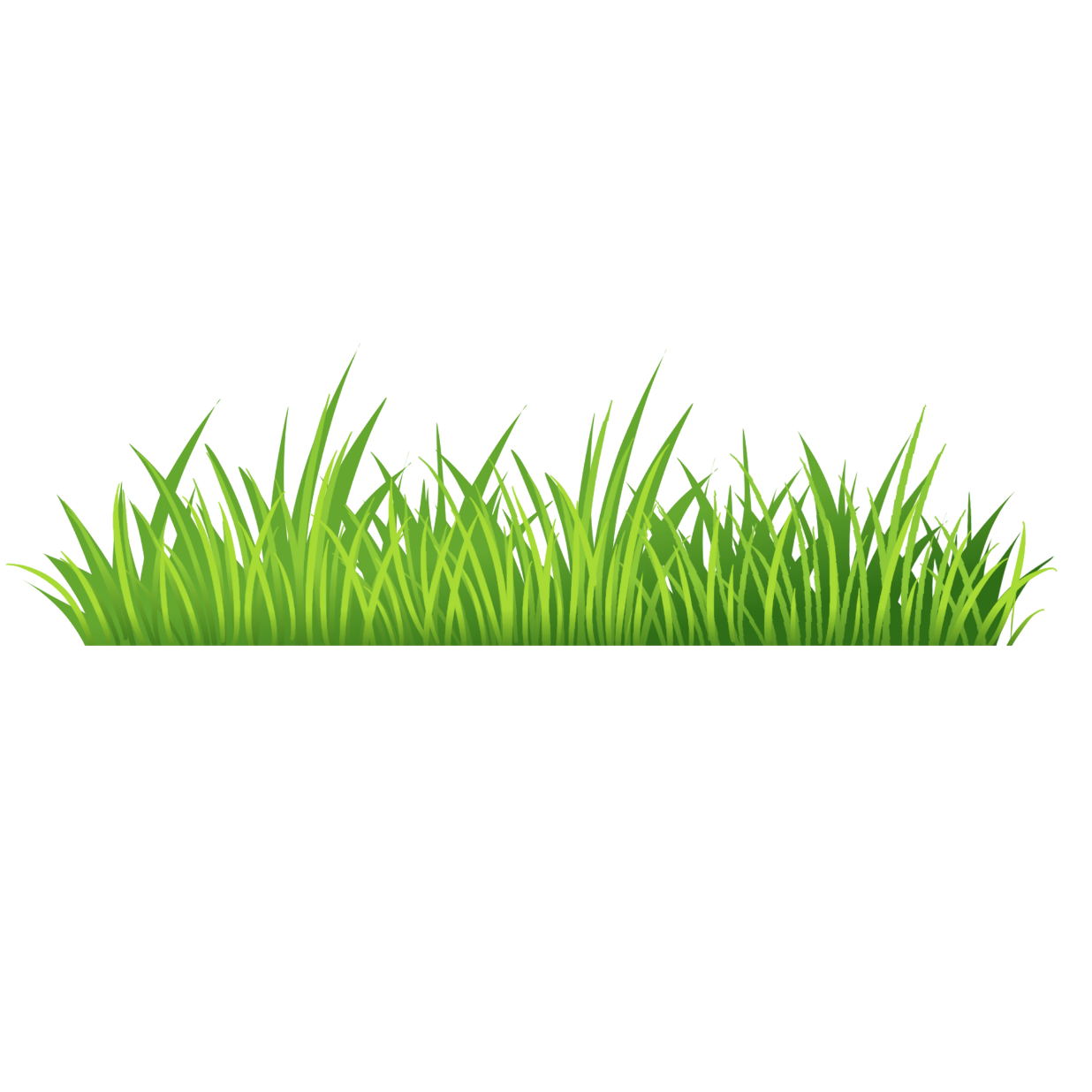 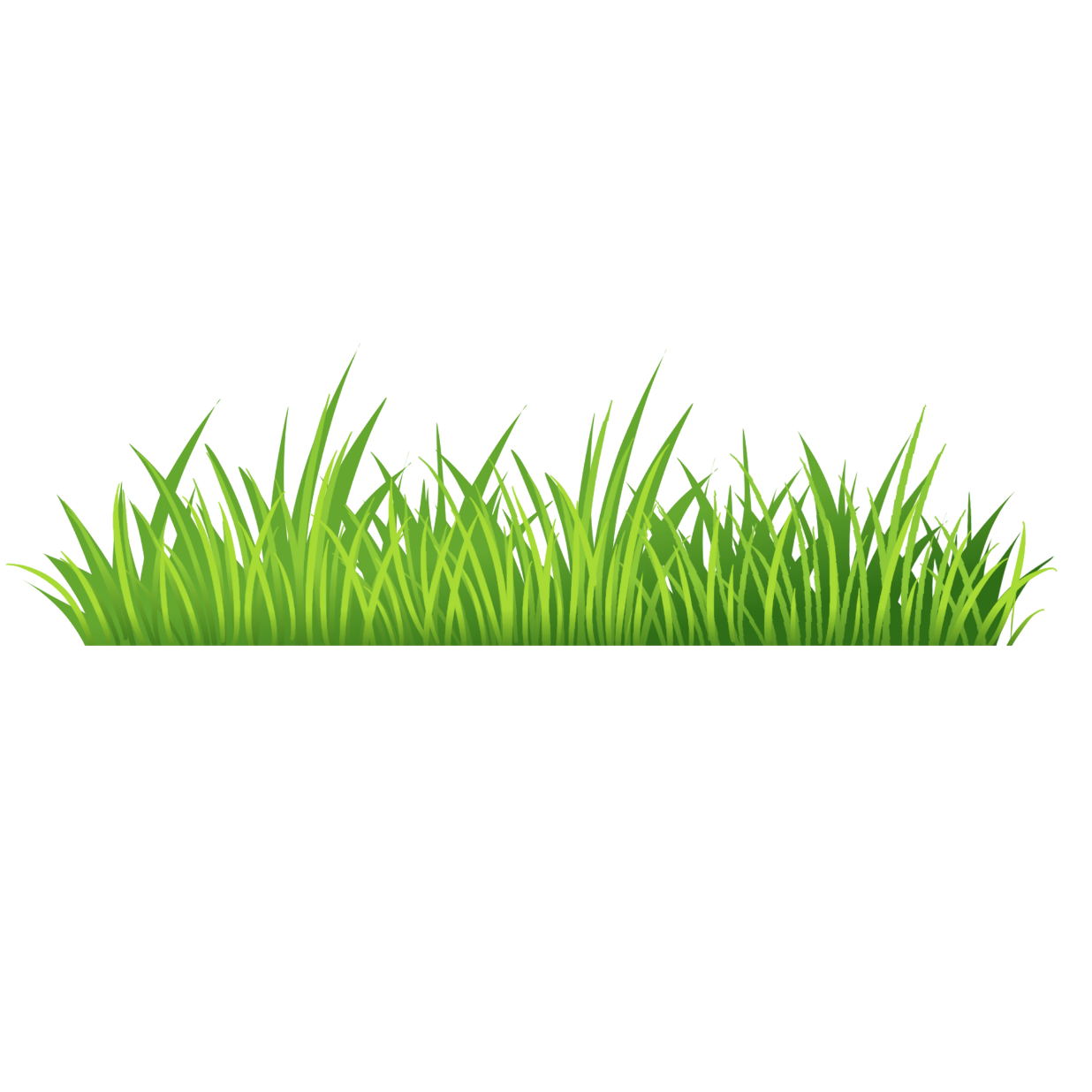 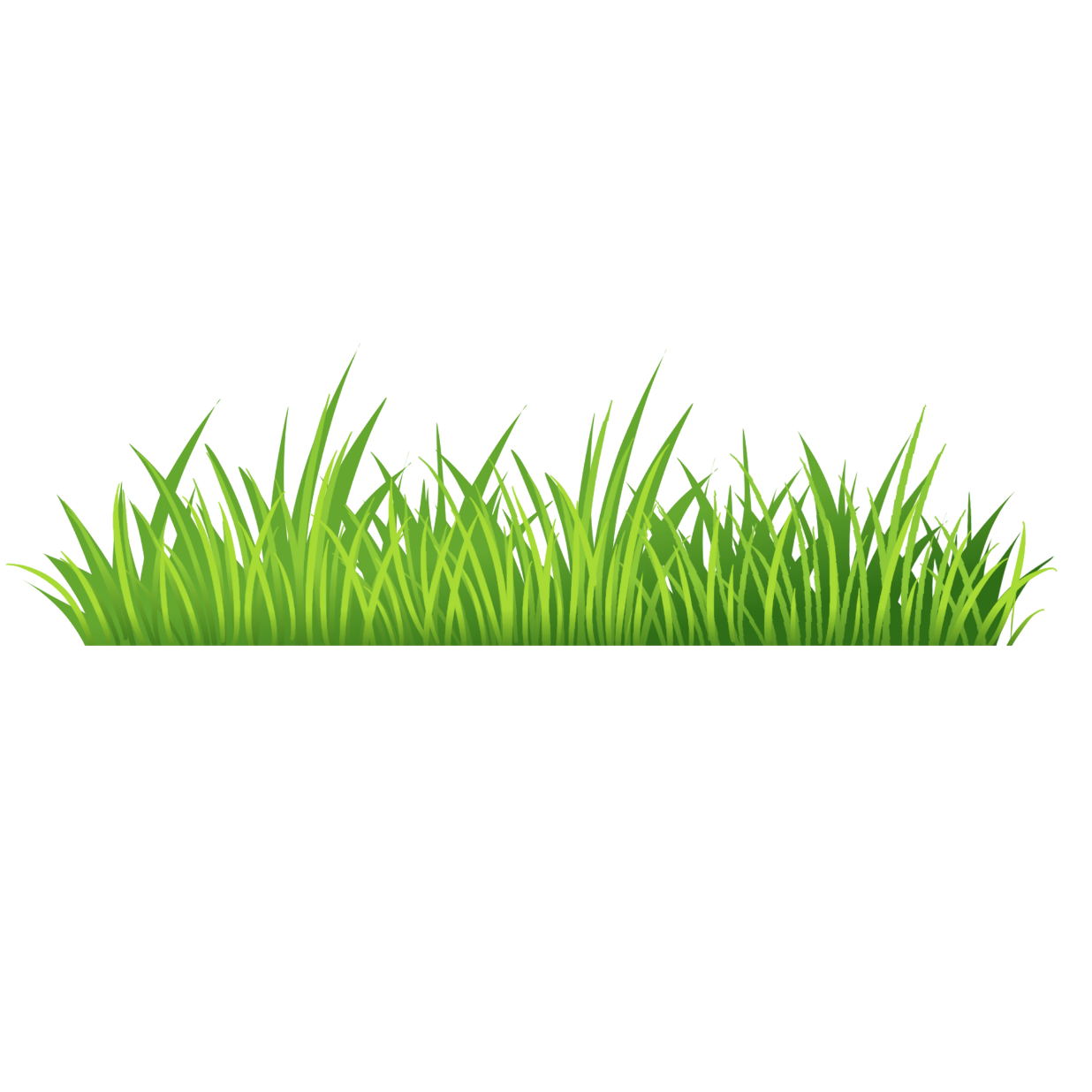 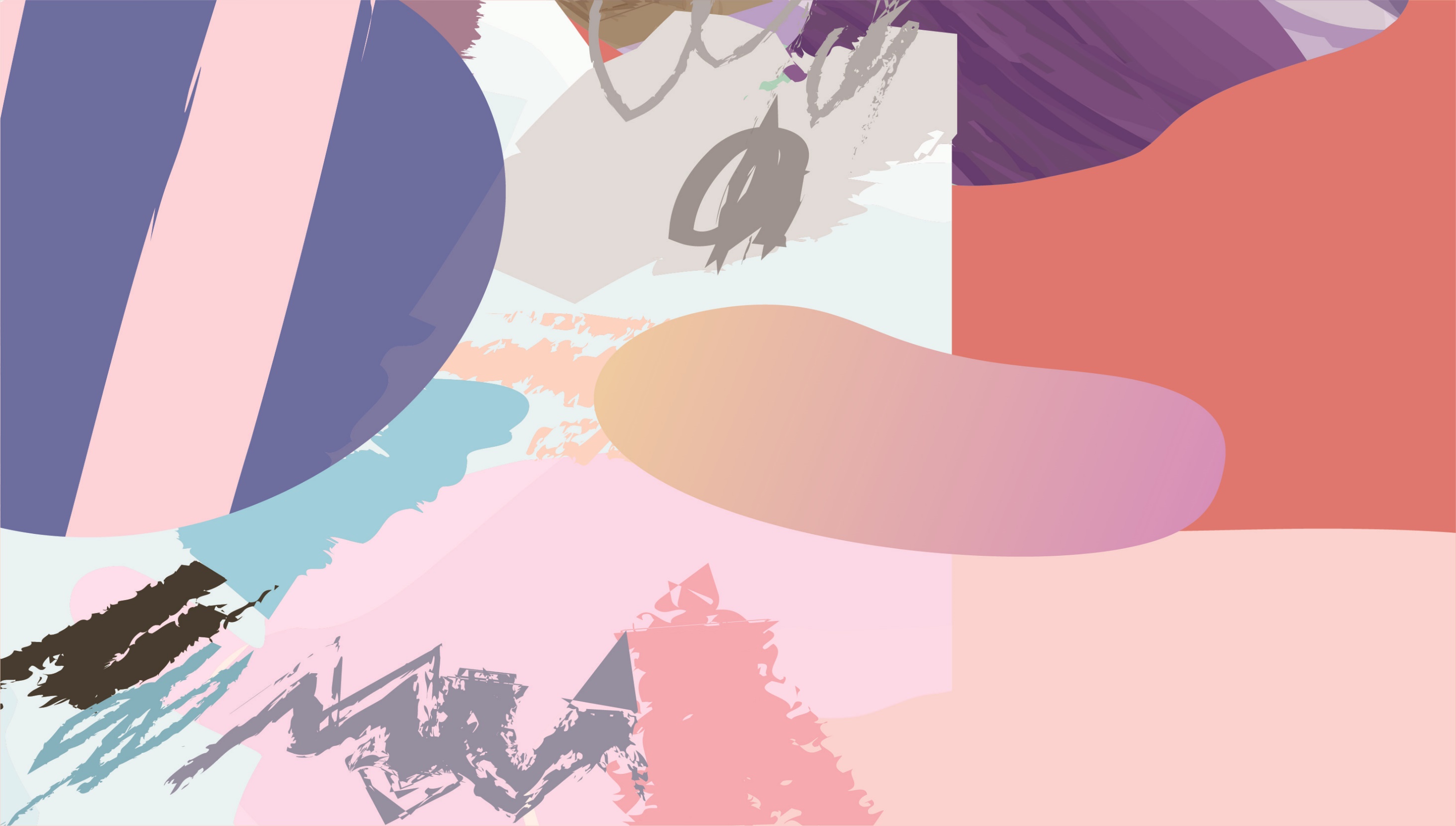 Ktuts
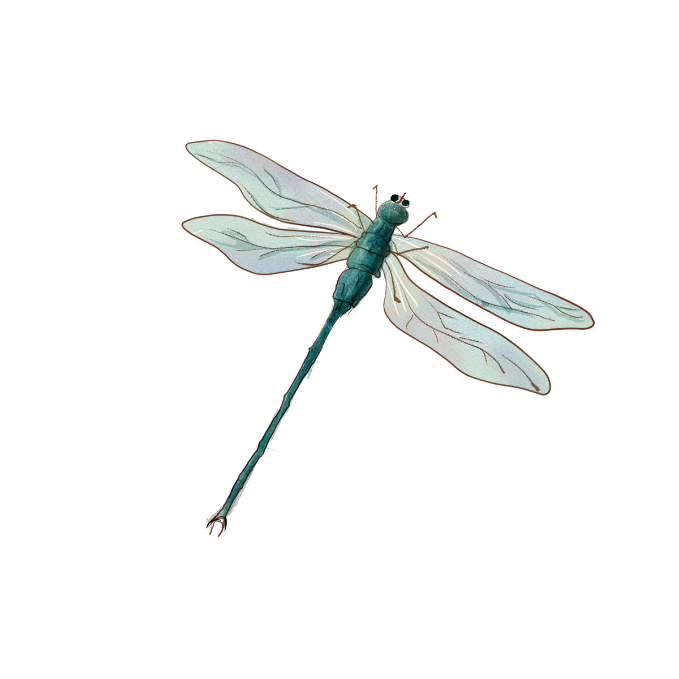 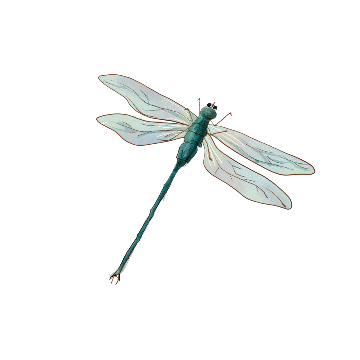 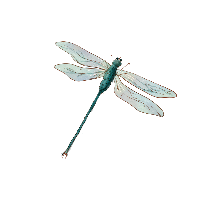 CON CHUỒN CHUỒN NƯỚC
	Ôi chao! Chú chuồn chuồn nước mới đẹp làm sao! Màu vàng trên lưng chú lấp lánh. Bốn cái cánh mỏng như giấy bóng. Cái đầu tròn và hai con mắt long lanh như thủy tinh. Thân hình chú nhỏ và thon vàng như màu vàng của nắng mùa thu. Chú đậu trên một cành lộc vừng ngả dài trên mặt hồ. Bốn cánh khẽ rung rung như đang còn phân vân.
	Rồi đột nhiên, chú chuồn chuồn nước tung cánh bay vọt lên. Cái bóng chú nhỏ xíu lướt nhanh trên mặt hồ. Mặt hồ trải rộng mênh mông và lặng sóng. Chú bay lên cao hơn và xa hơn. Dưới tầm cánh chú bây giờ là lũy tre xanh rì rào trong gió, là bờ ao với những khóm khoai nước rung rinh. Rồi những cảnh tuyệt đẹp của đất nước hiện ra: cánh đồng với những đàn trâu thung thăng gặm cỏ; dòng sông với những đoàn thuyền ngược xuôi. Còn trên tầng cao là đàn cò đang bay, là trời xanh trong và cao vút.
NGUYỄN THẾ HỘI
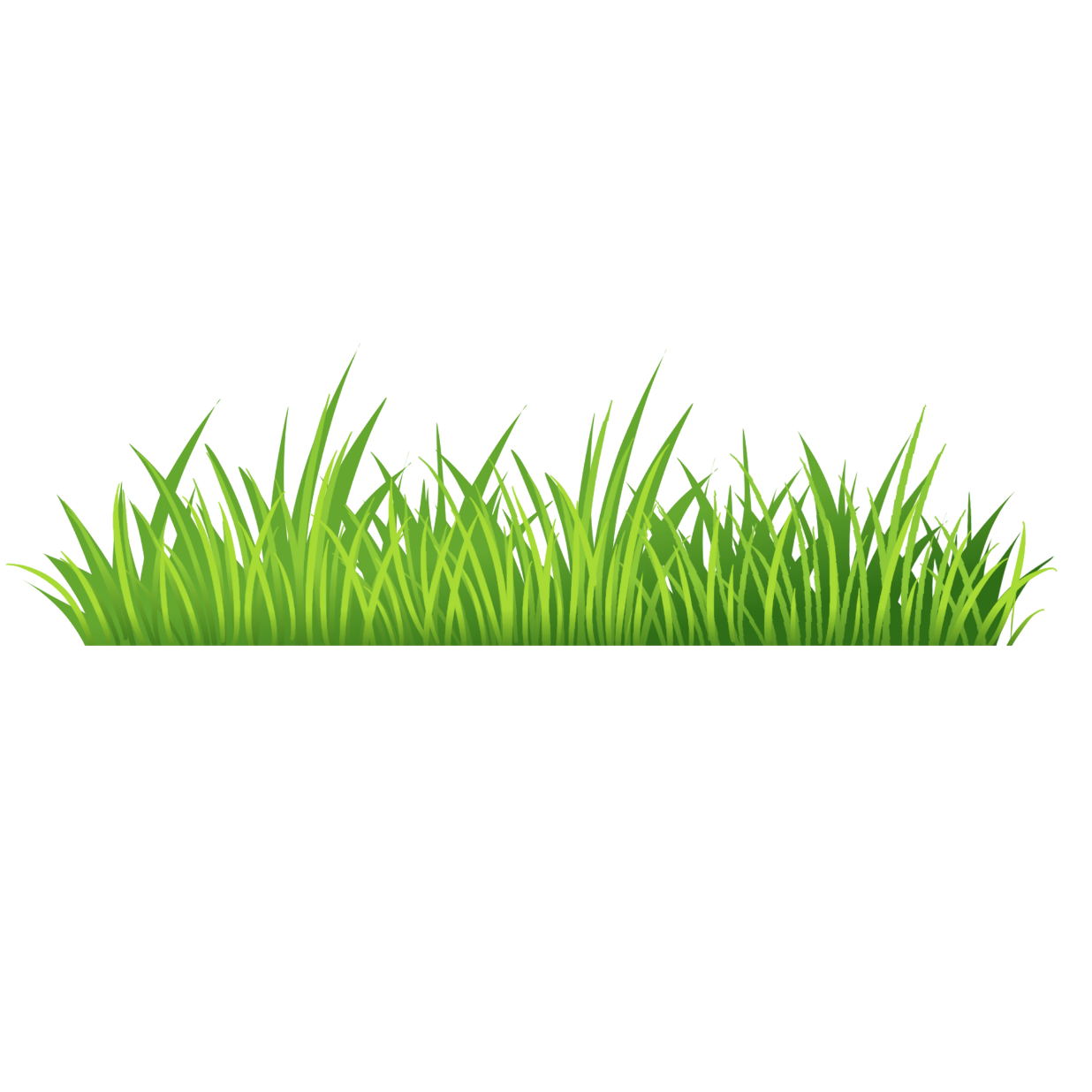 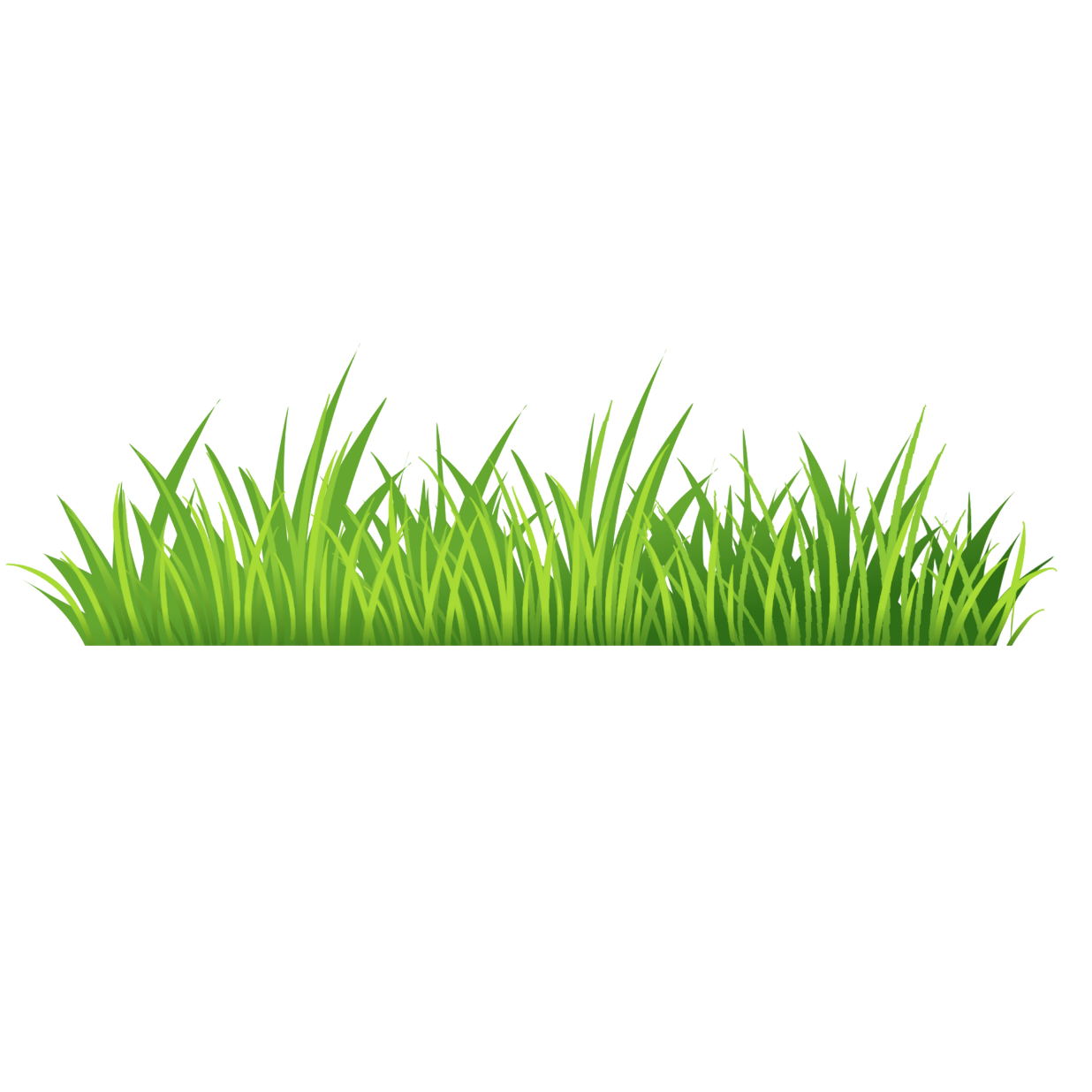 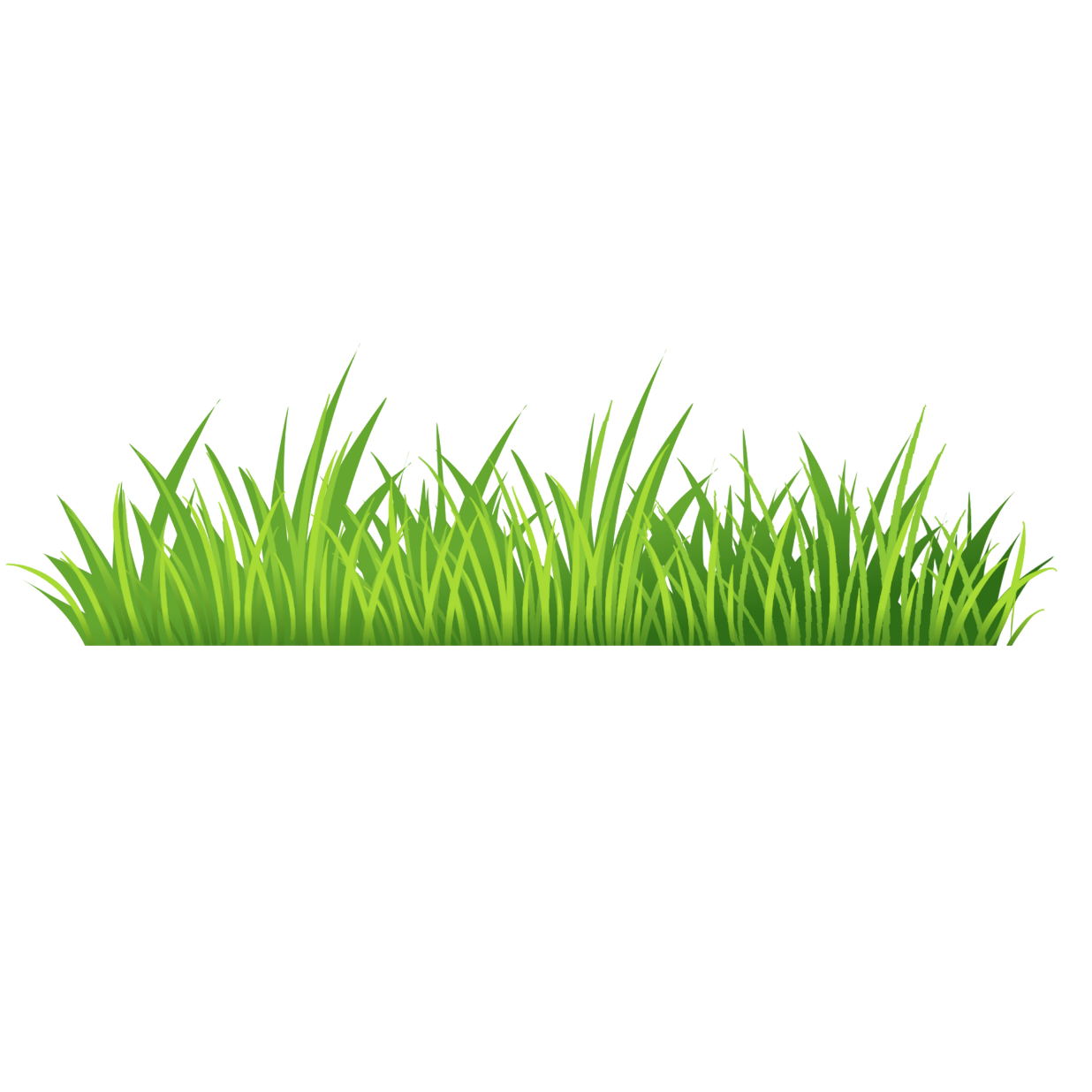 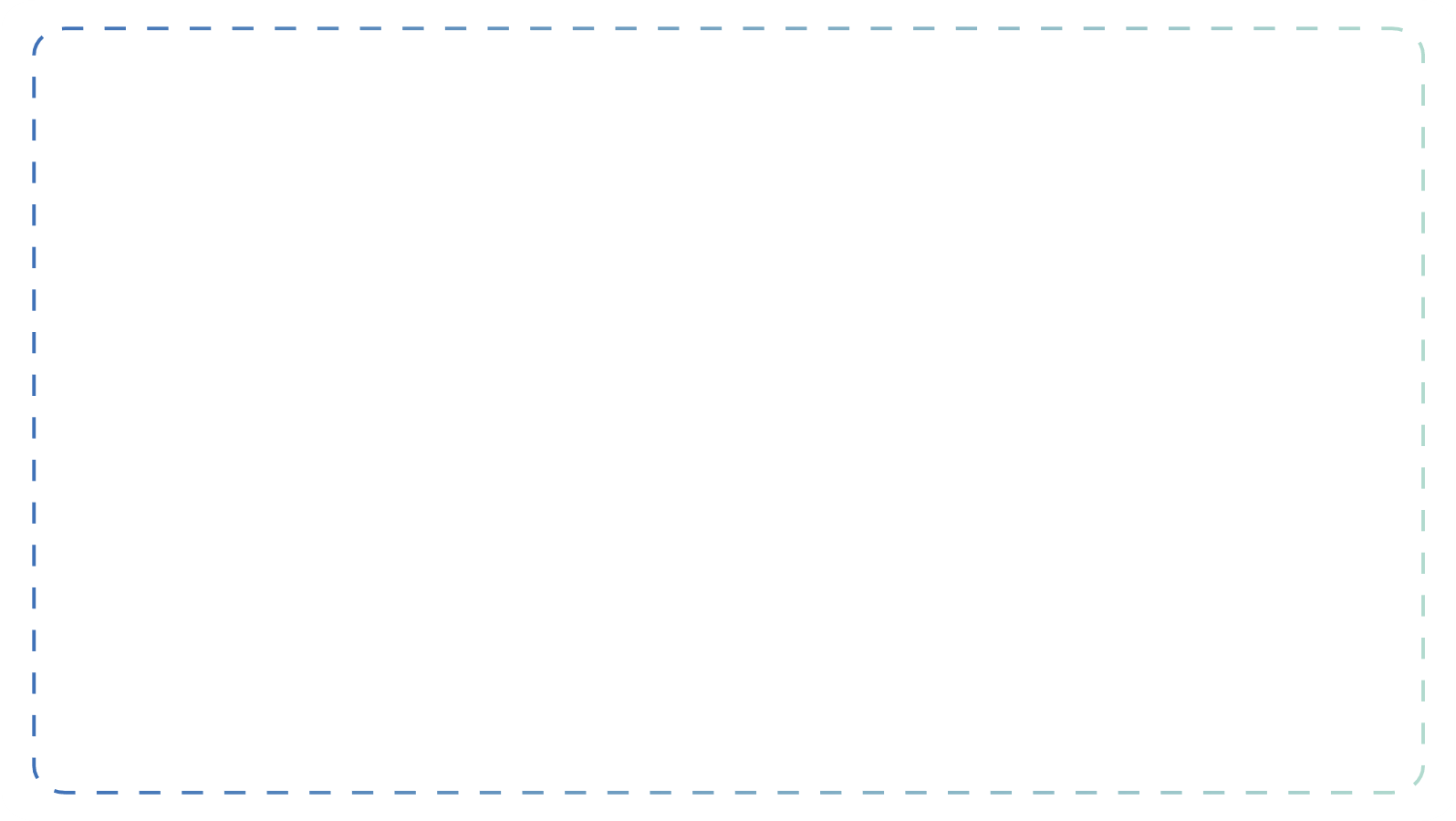 TÌM HIỂU BÀI
TÌM HIỂU BÀI
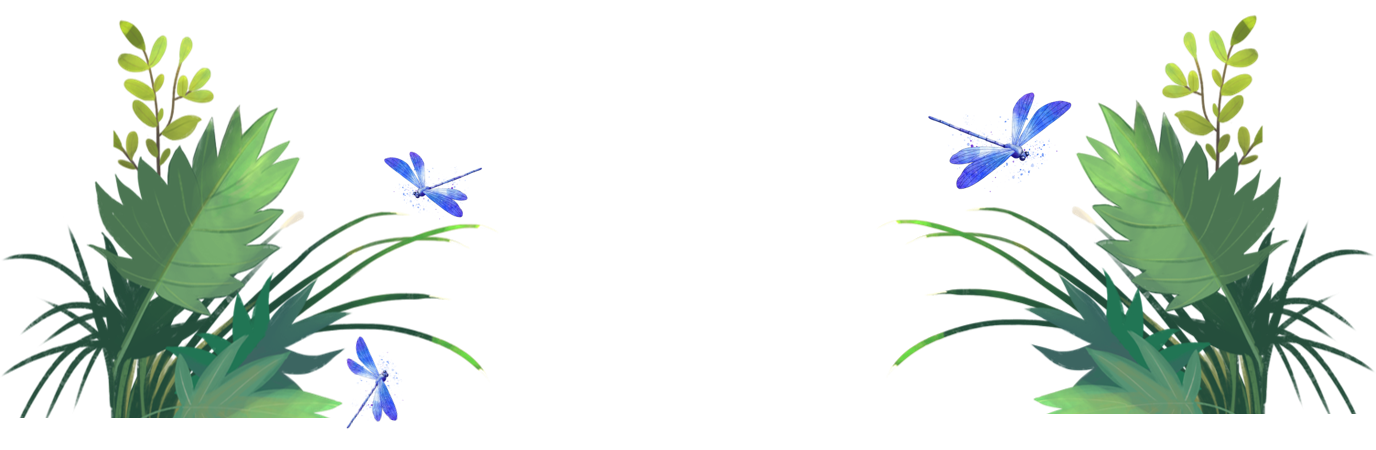 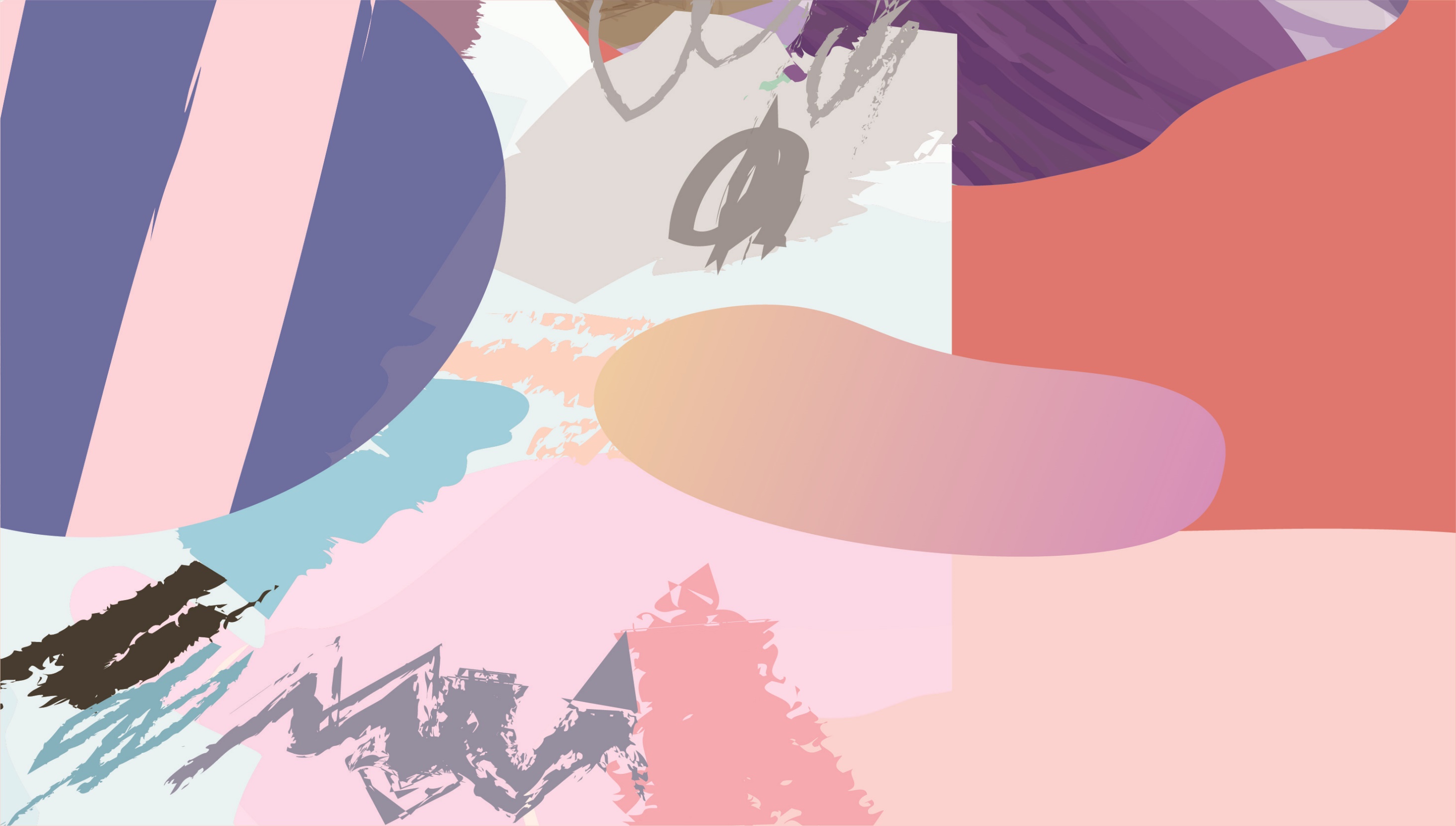 Ktuts
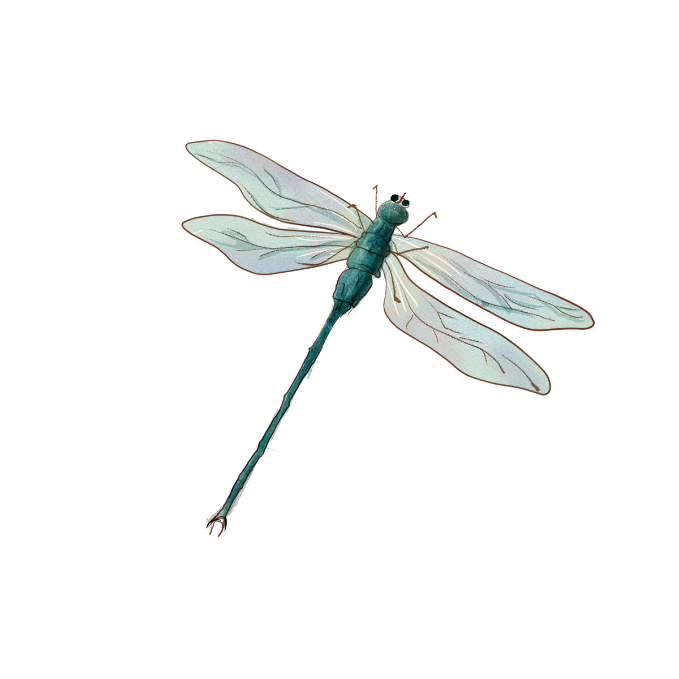 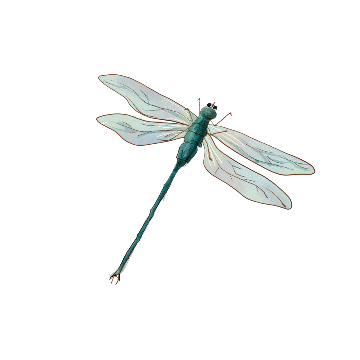 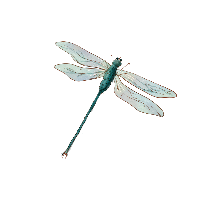 CON CHUỒN CHUỒN NƯỚC
	Ôi chao! Chú chuồn chuồn nước mới đẹp làm sao! Màu vàng trên lưng chú lấp lánh. Bốn cái cánh mỏng như giấy bóng. Cái đầu tròn và hai con mắt long lanh như thủy tinh. Thân hình chú nhỏ và thon vàng như màu vàng của nắng mùa thu. Chú đậu trên một cành lộc vừng ngả dài trên mặt hồ. Bốn cánh khẽ rung rung như đang còn phân vân.
*Chú chuồn chuồn được miêu tả bằng những hình ảnh so sánh nào?
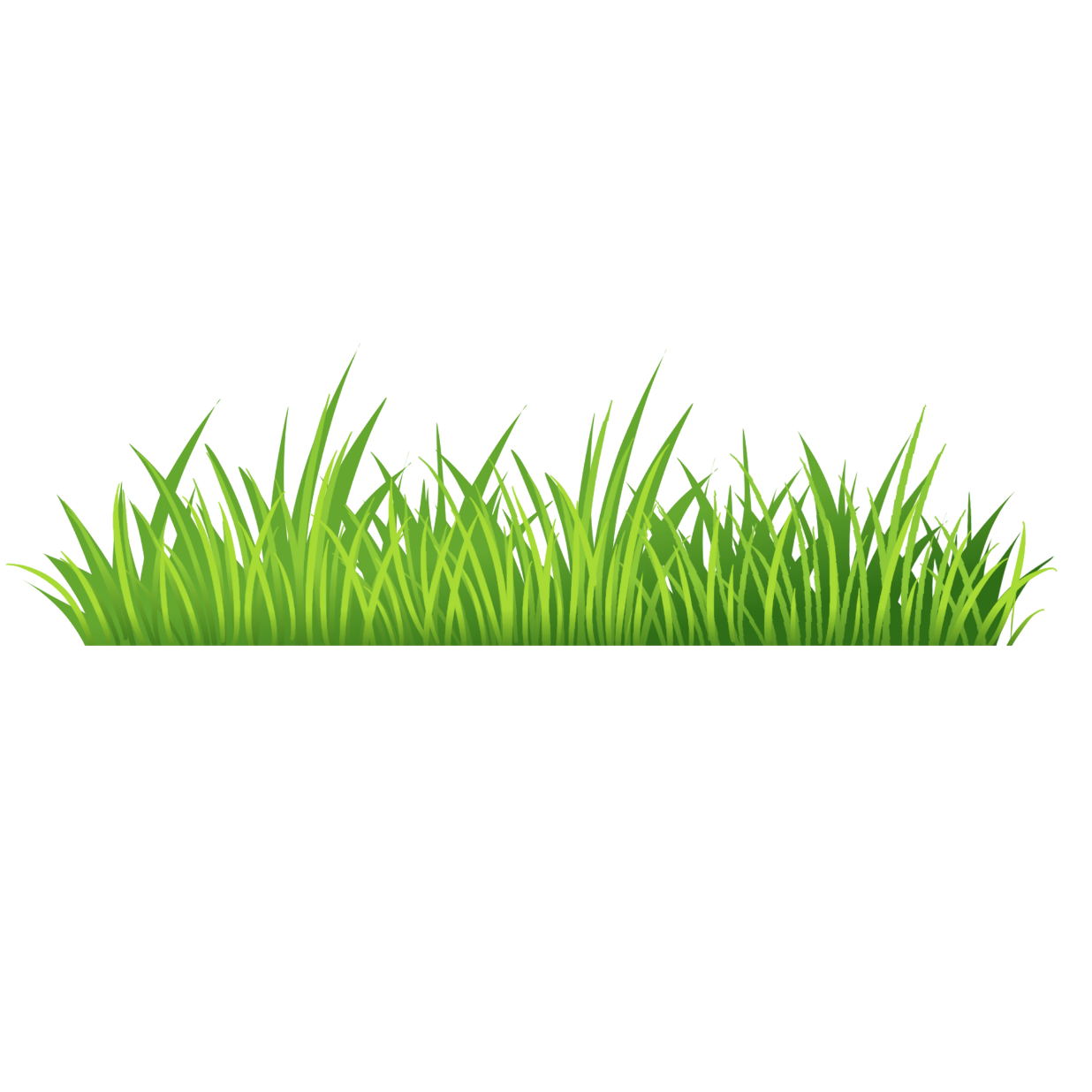 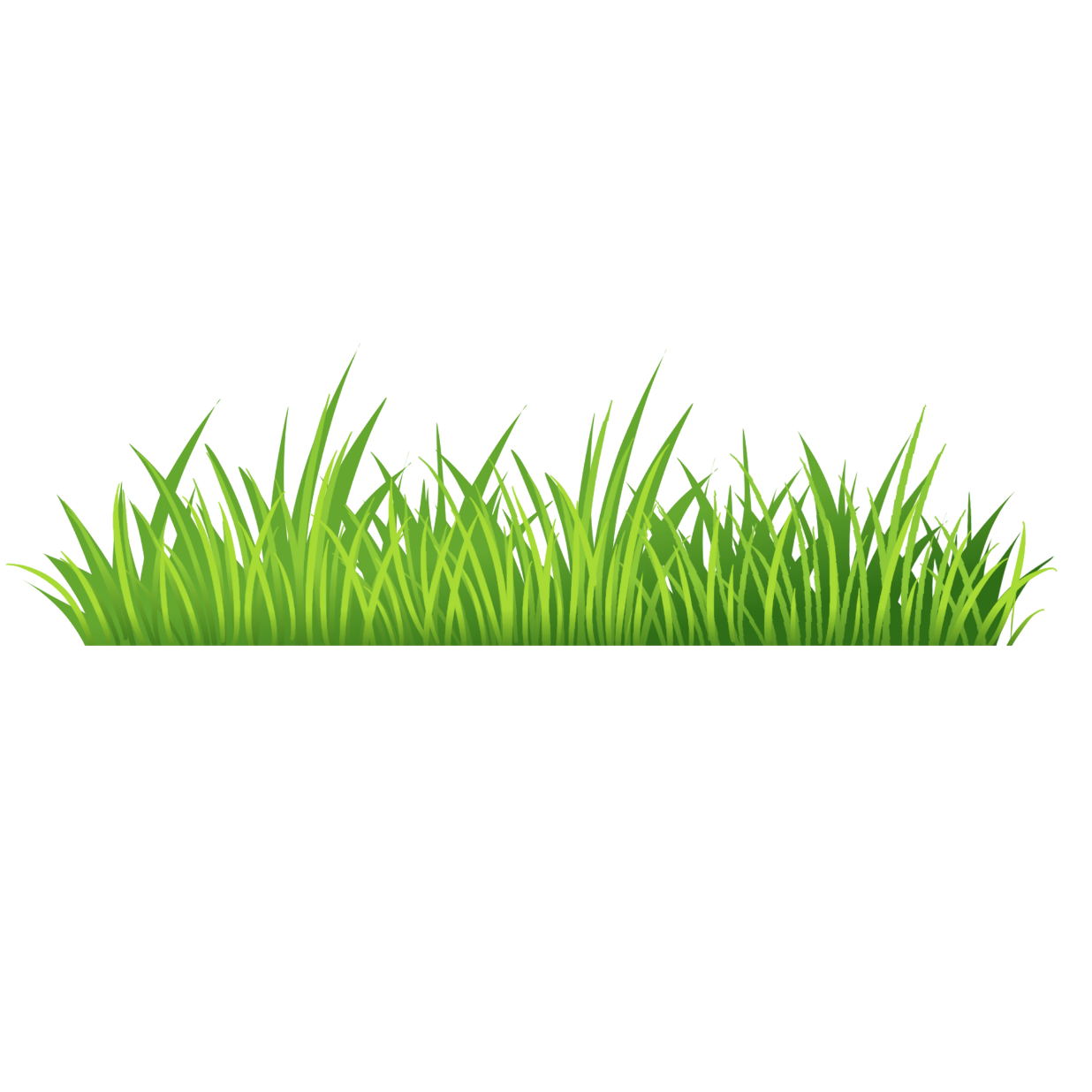 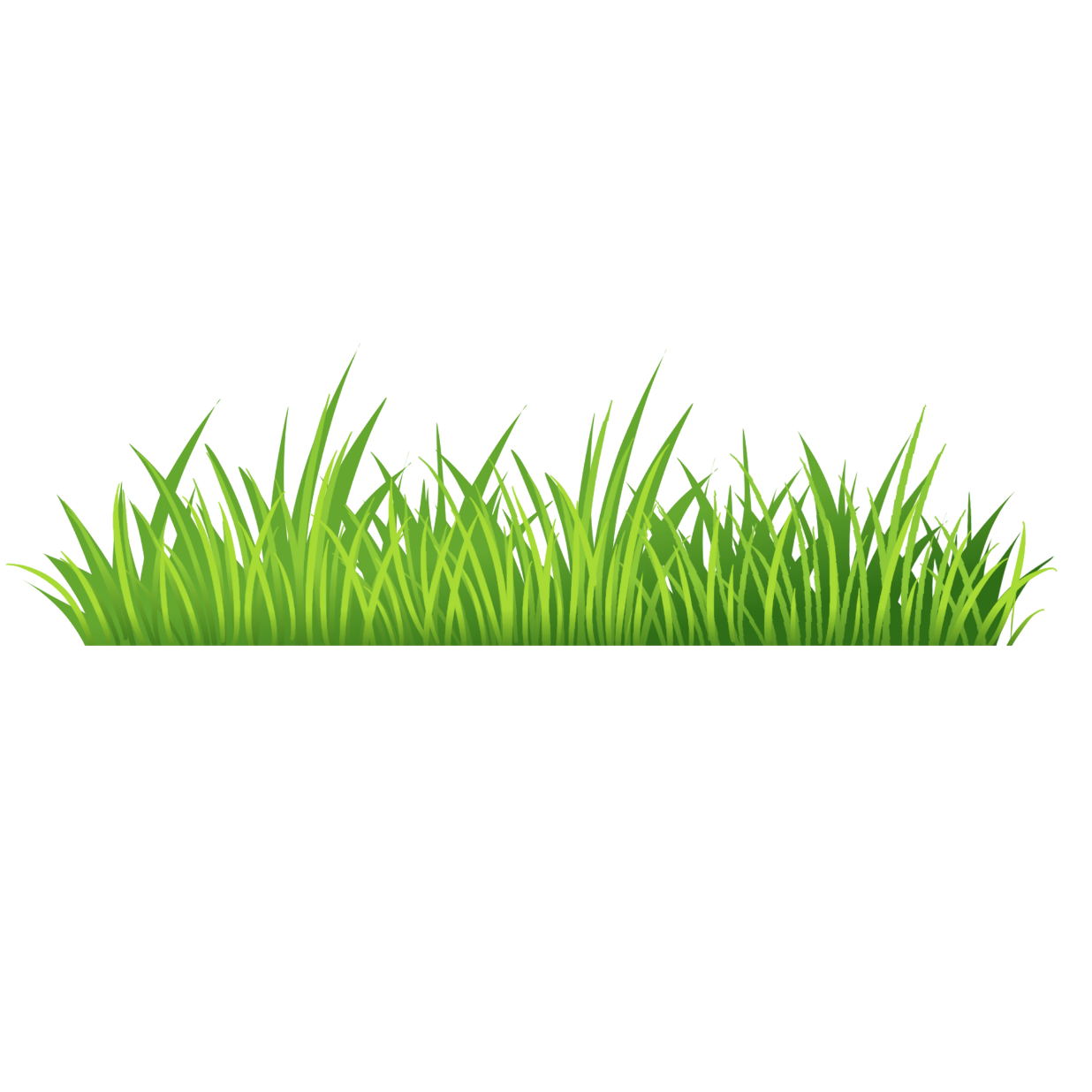 Ktuts
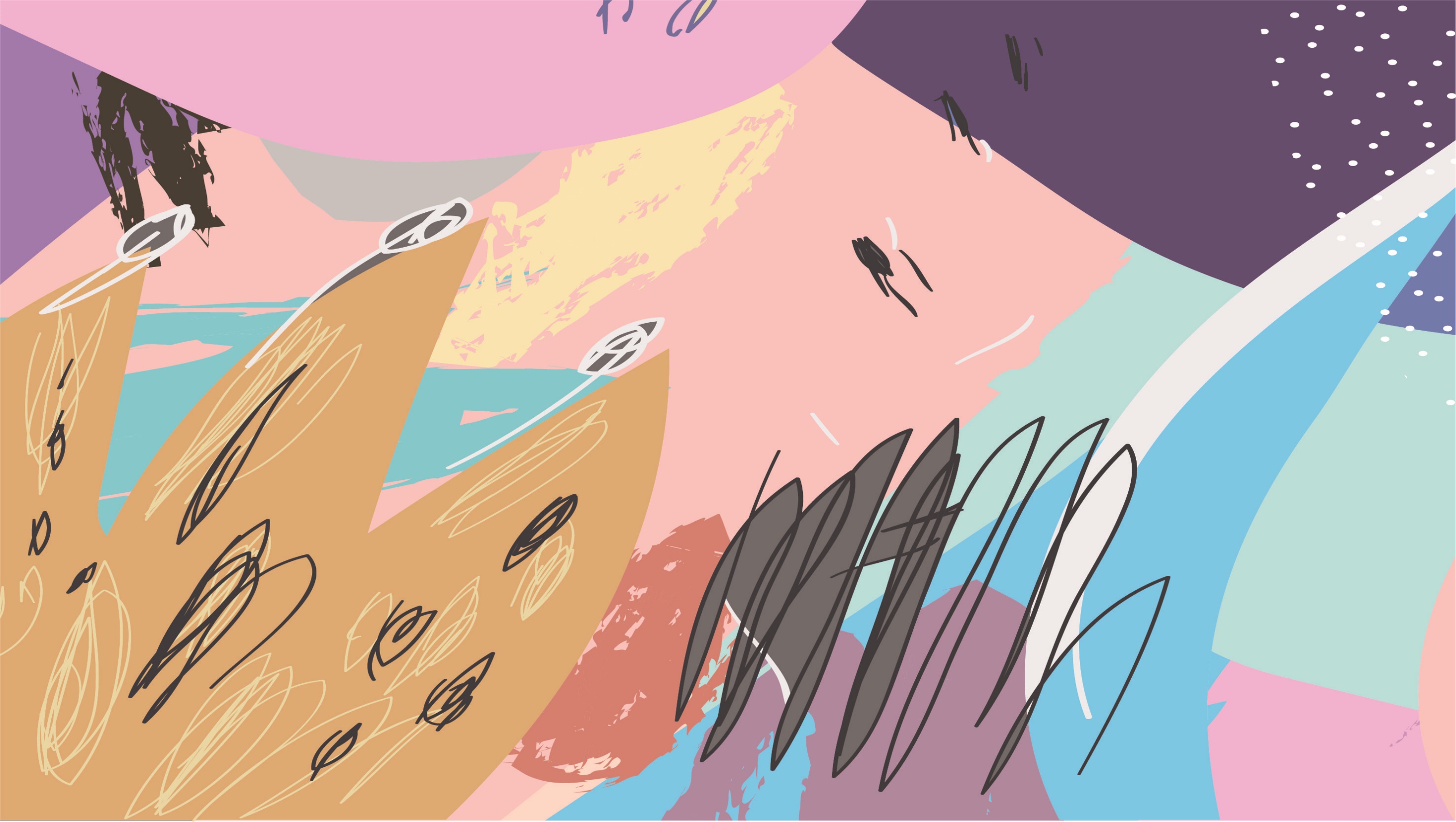 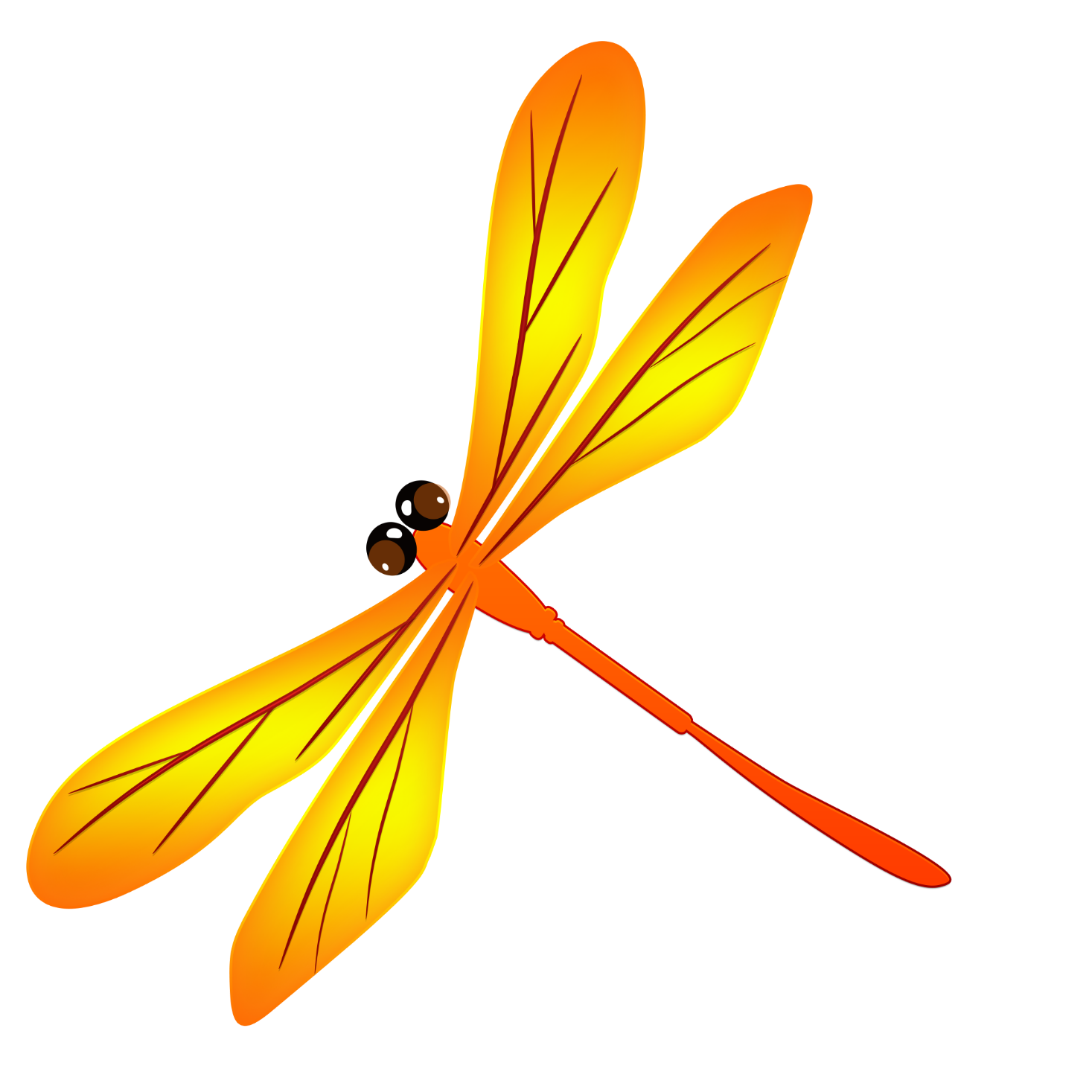 Bốn cánh khẽ rung rung như đang còn phân vân.
Cái đầu tròn và hai con mắt long lanh như thủy tinh.
Thân hình chú nhỏ và thon vàng như màu vàng của nắng mùa thu.
Bốn cái cánh mỏng như giấy bóng.
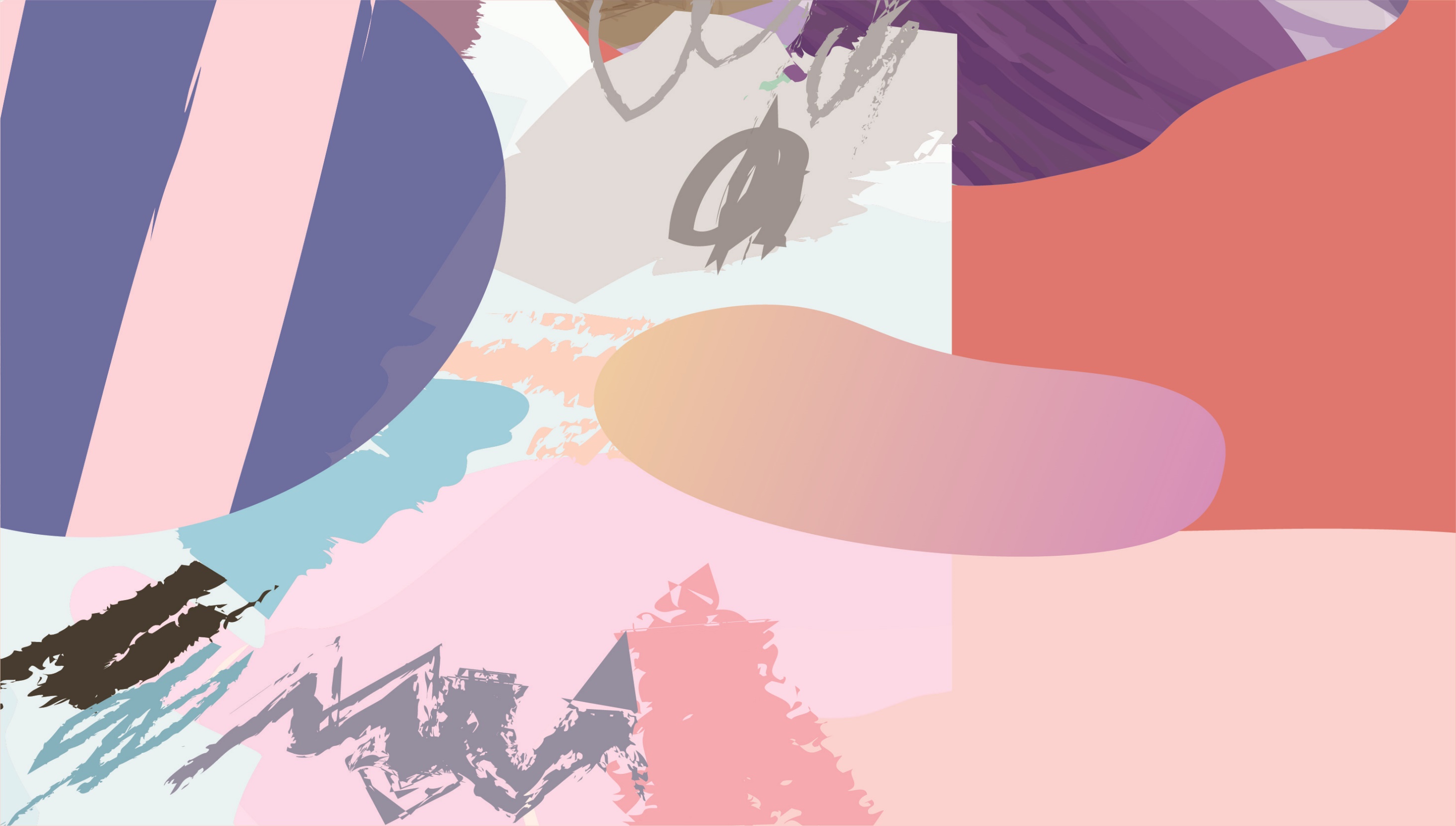 Ktuts
NỘI DUNG ĐOẠN 1
Miêu tả vẻ đẹp về hình dáng và màu sắc của chú chuồn chuồn nước.
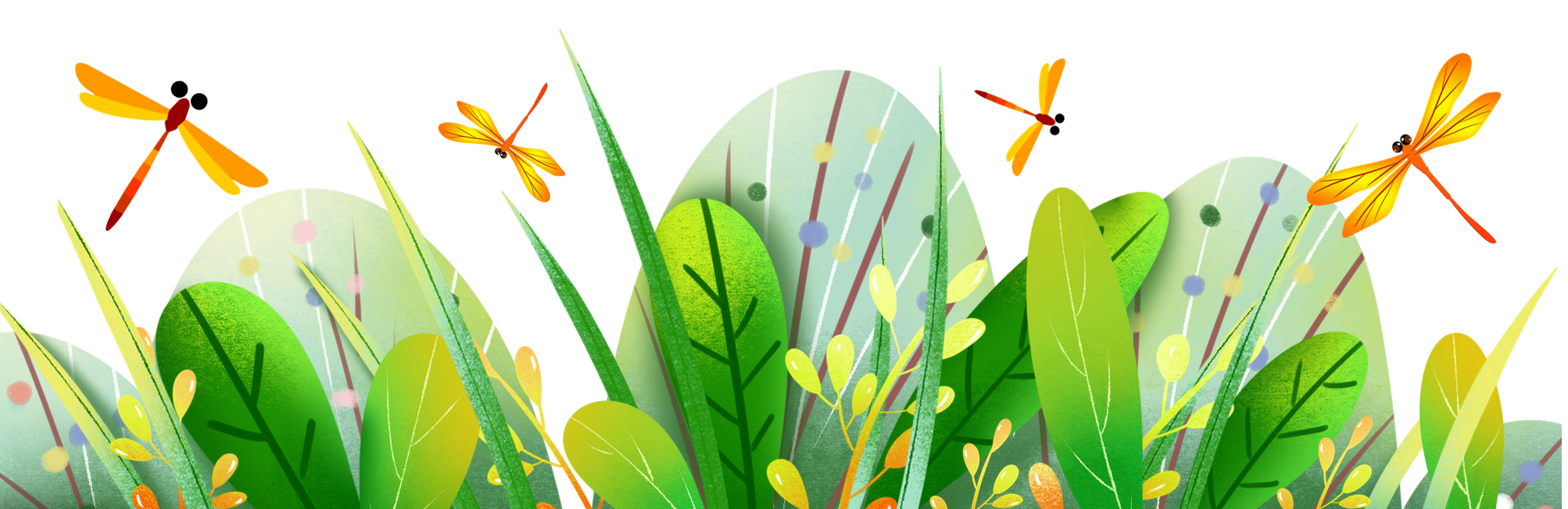 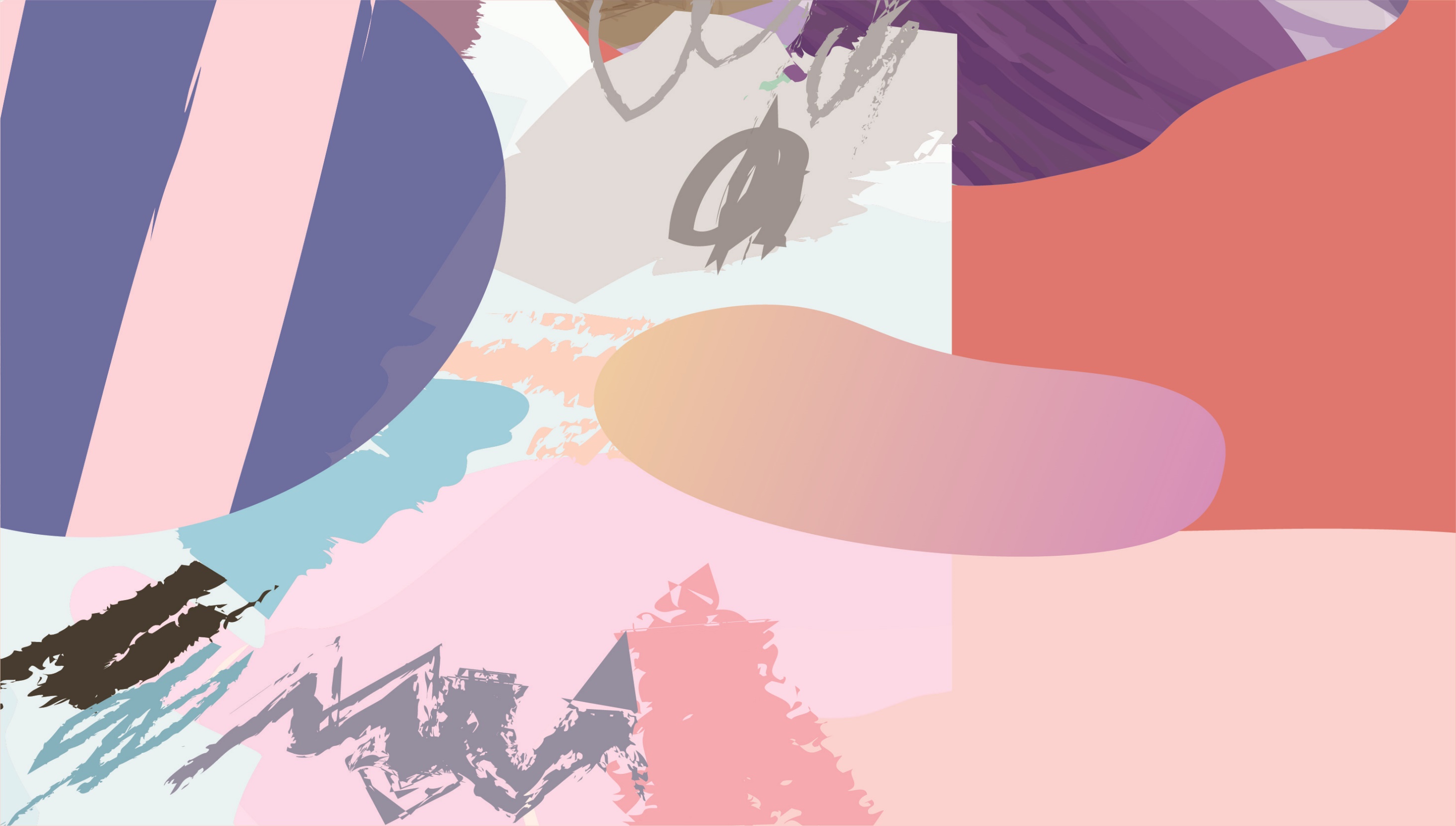 Ktuts
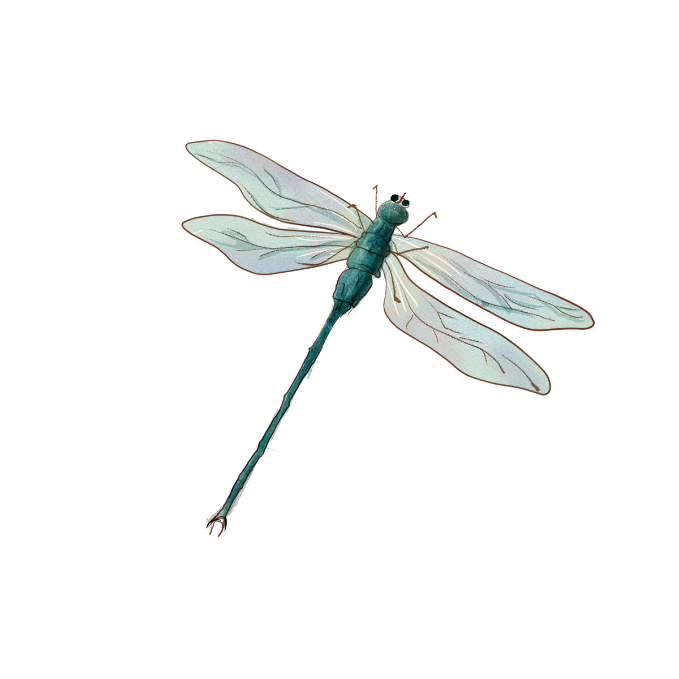 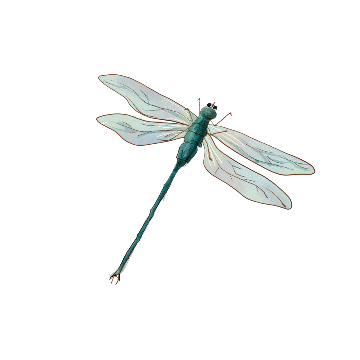 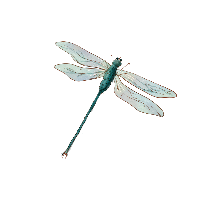 CON CHUỒN CHUỒN NƯỚC
	… Rồi đột nhiên, chú chuồn chuồn nước tung cánh bay vọt lên. Cái bóng chú nhỏ xíu lướt nhanh trên mặt hồ. Mặt hồ trải rộng mênh mông và lặng sóng. Chú bay lên cao hơn và xa hơn. Dưới tầm cánh chú bây giờ là lũy tre xanh rì rào trong gió, là bờ ao với những khóm khoai nước rung rinh. Rồi những cảnh tuyệt đẹp của đất nước hiện ra: cánh đồng với những đàn trâu thung thăng gặm cỏ; dòng sông với những đoàn thuyền ngược xuôi. Còn trên tầng cao là đàn cò đang bay, là trời xanh trong và cao vút.
NGUYỄN THẾ HỘI
*Cách miêu tả chú chuồn chuồn bay có gì hay?
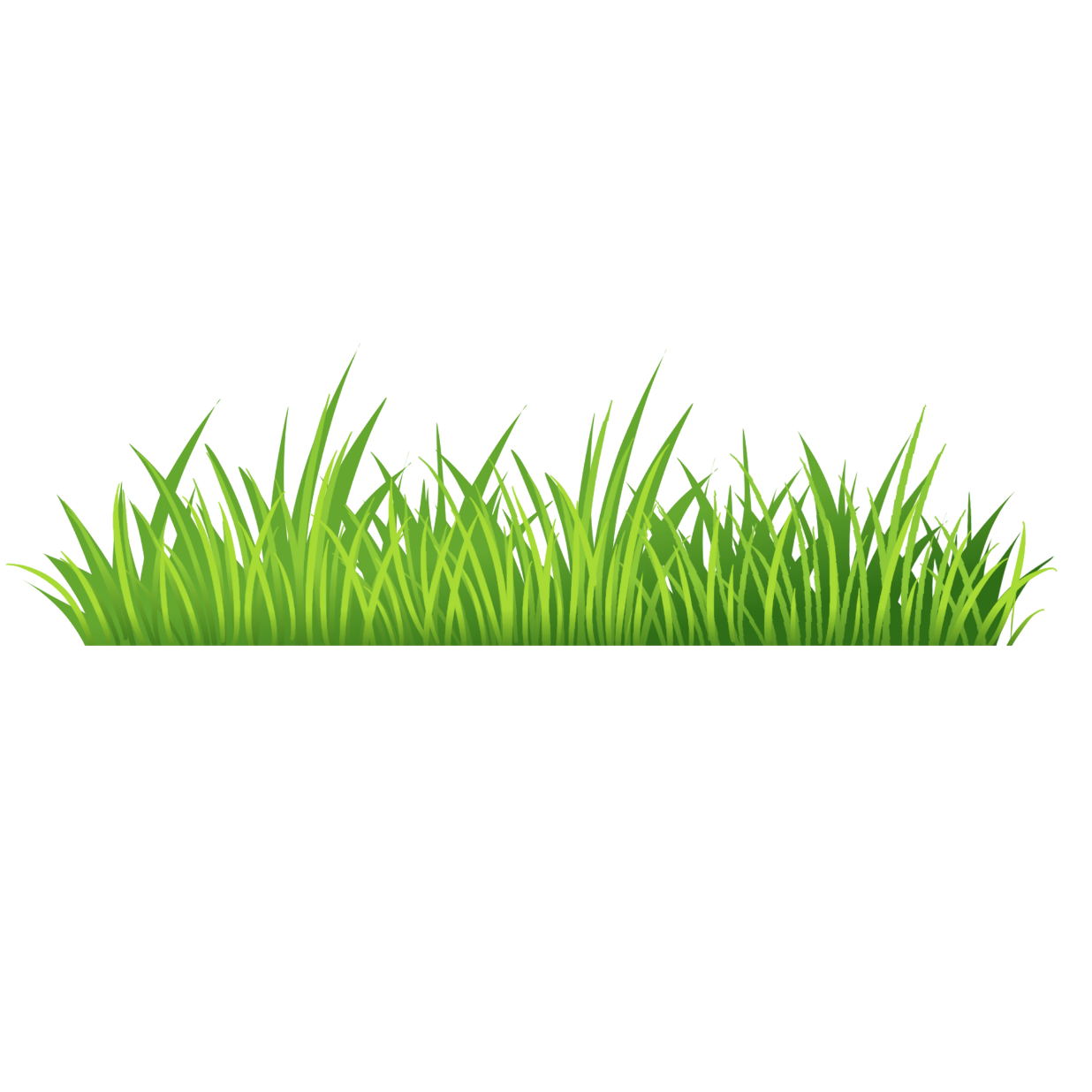 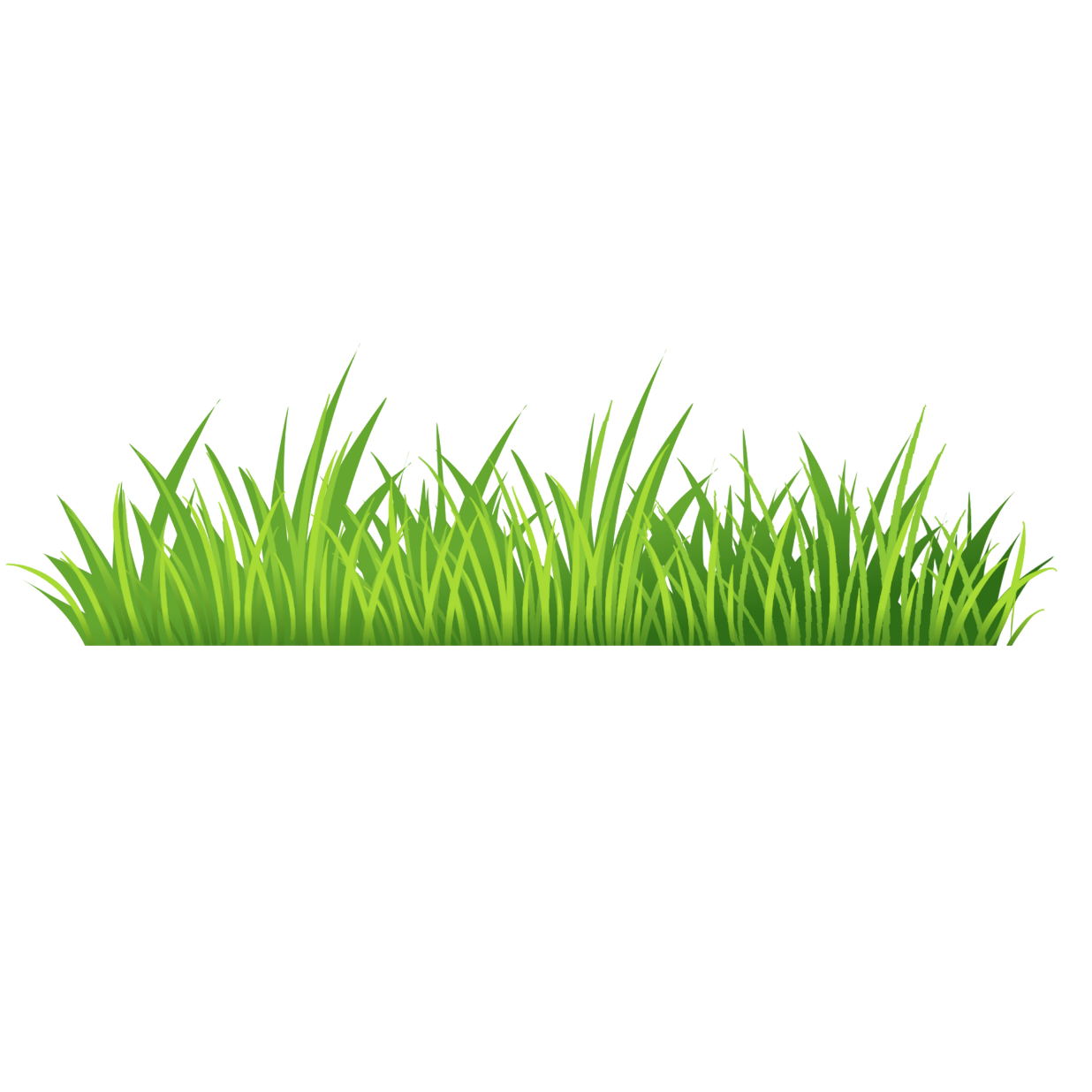 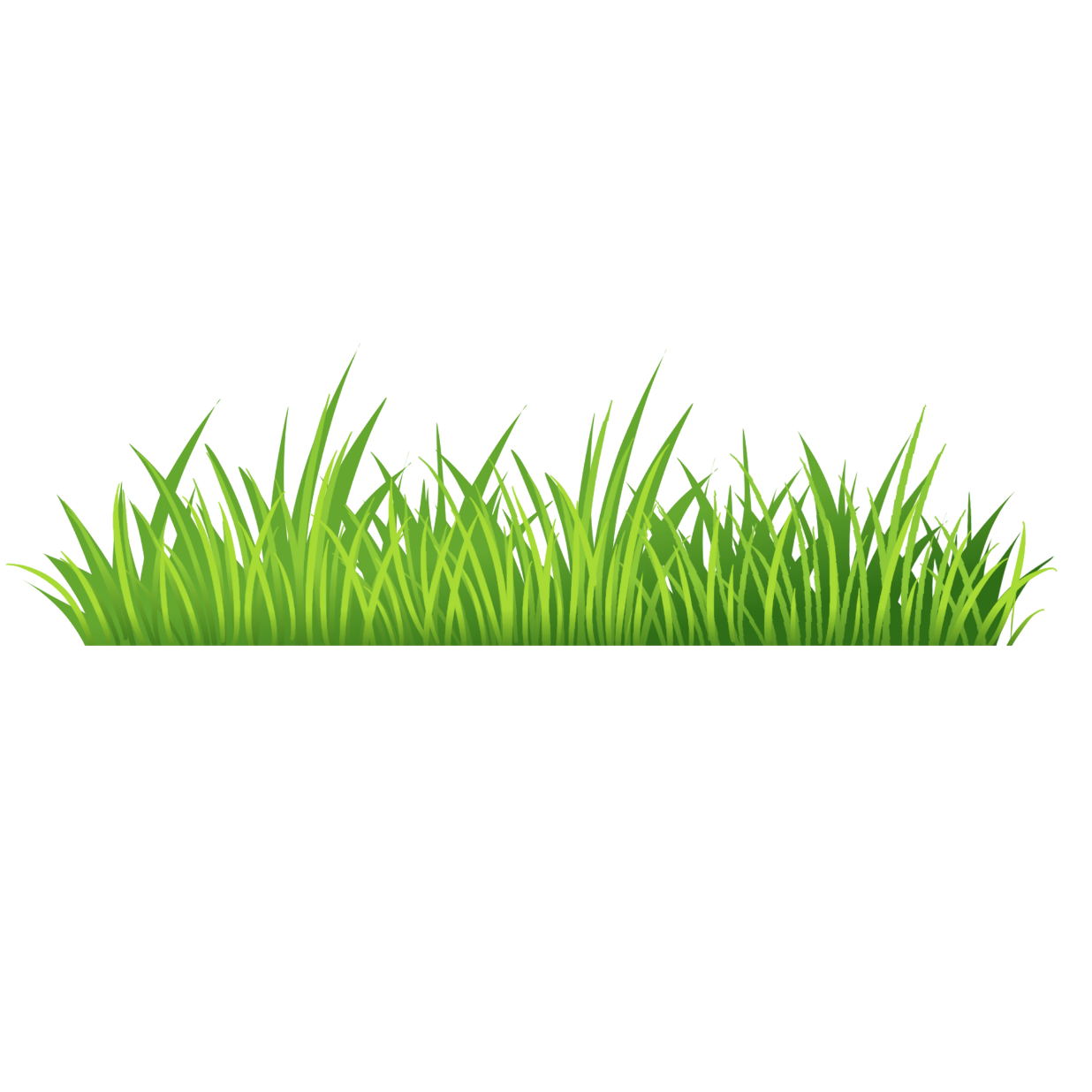 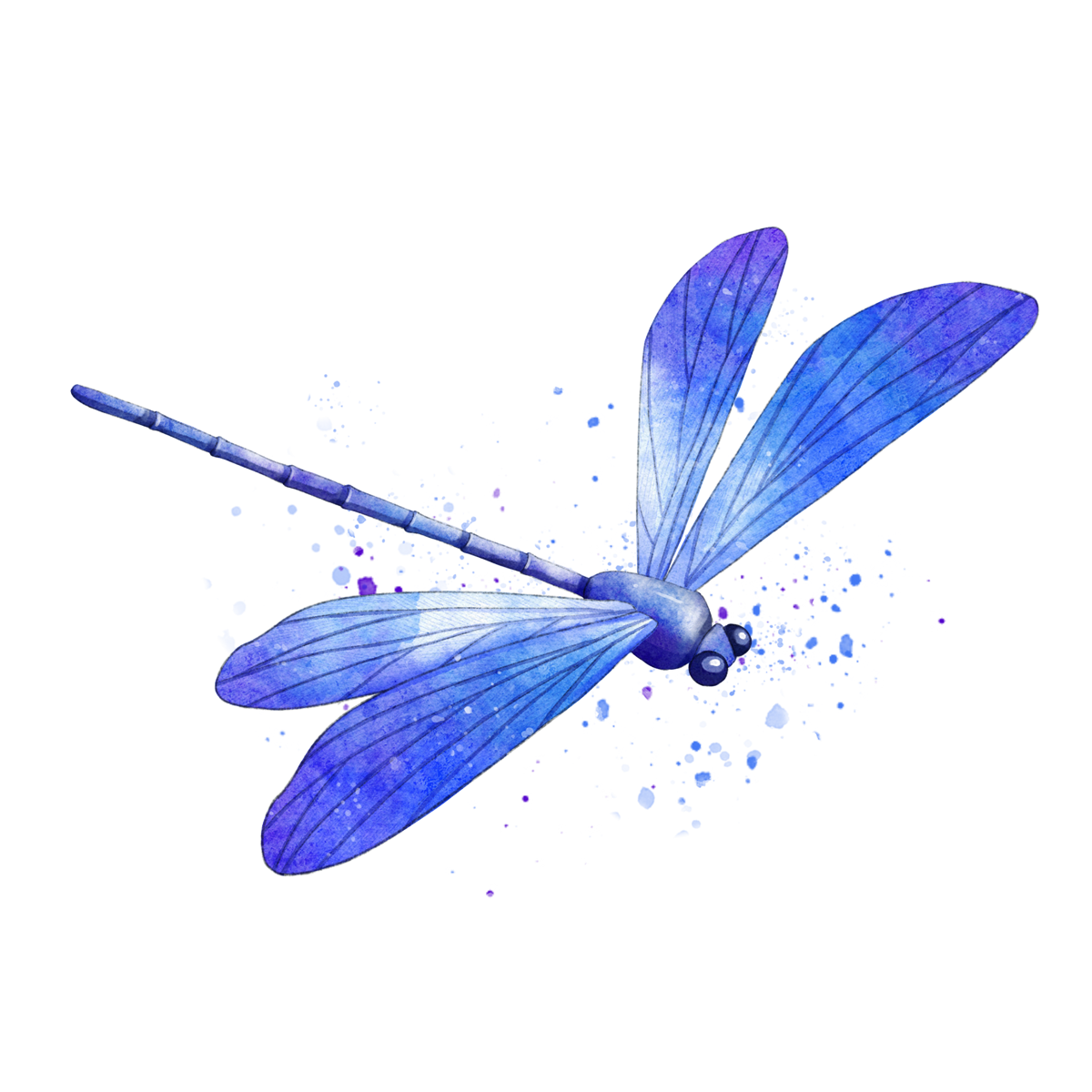 Ktuts
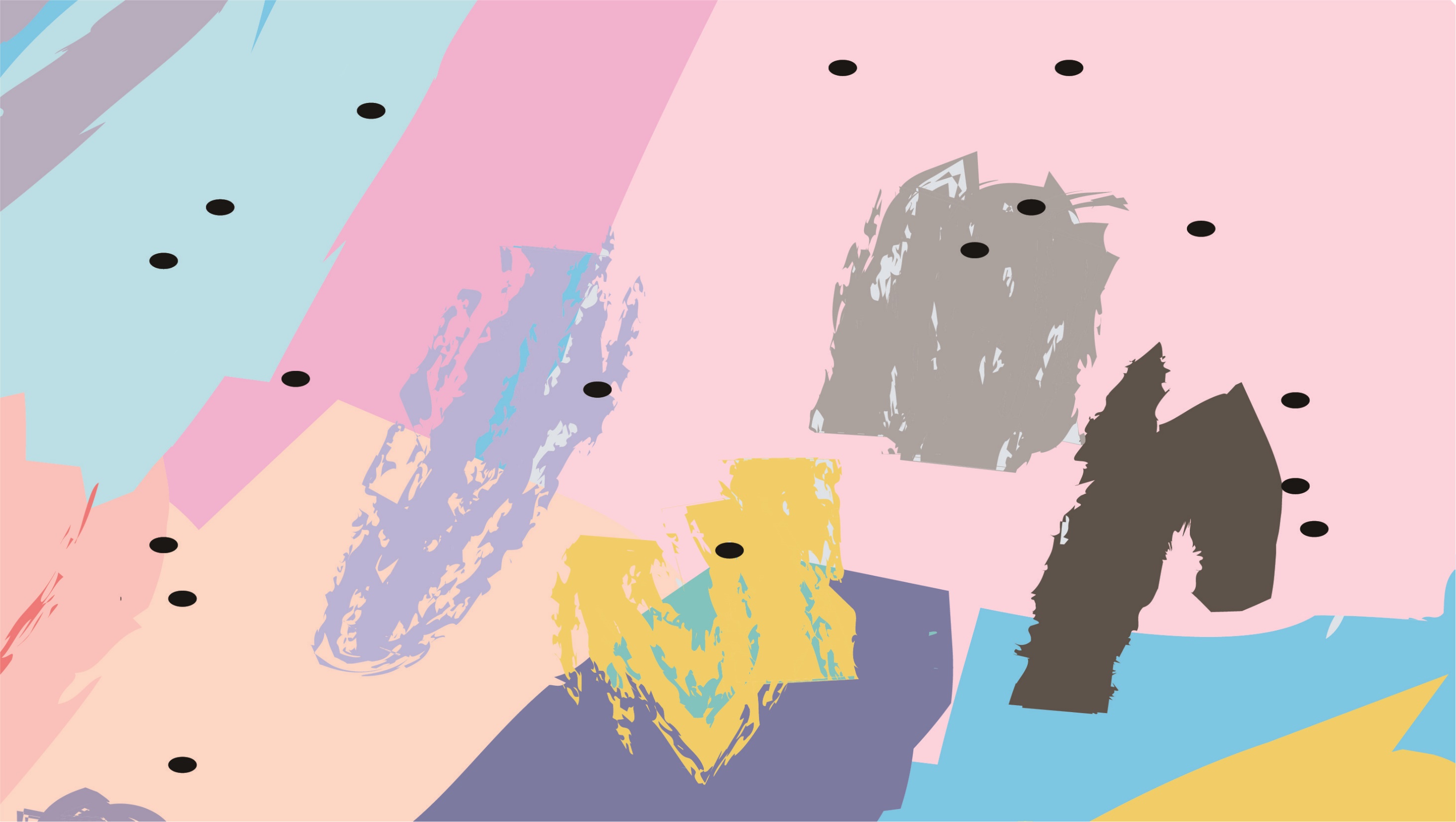 Tác giả tả đúng cách bay vọt lên bất ngờ của chú và theo cánh bay của chú, cảnh đẹp của đất nước lần lượt hiện ra.
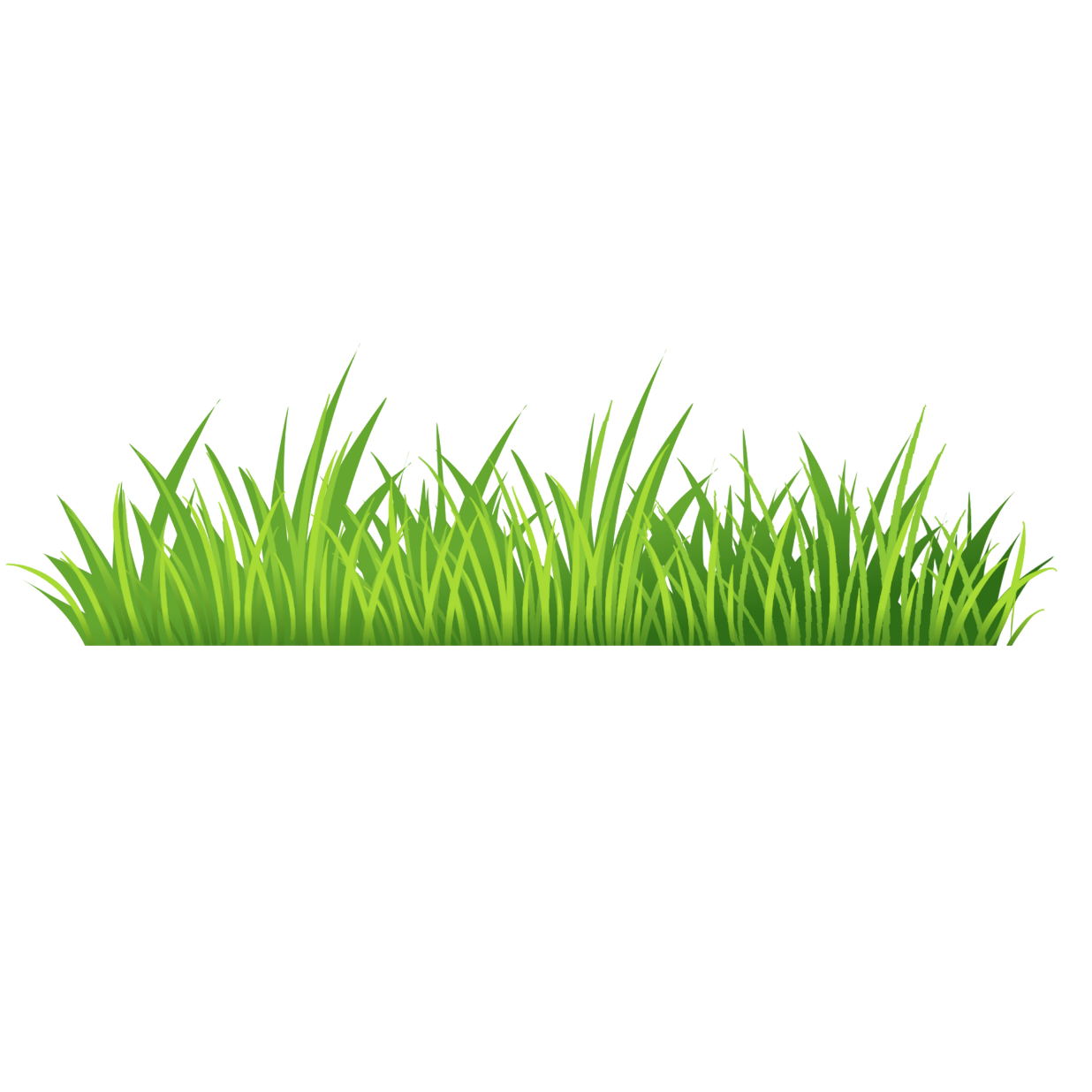 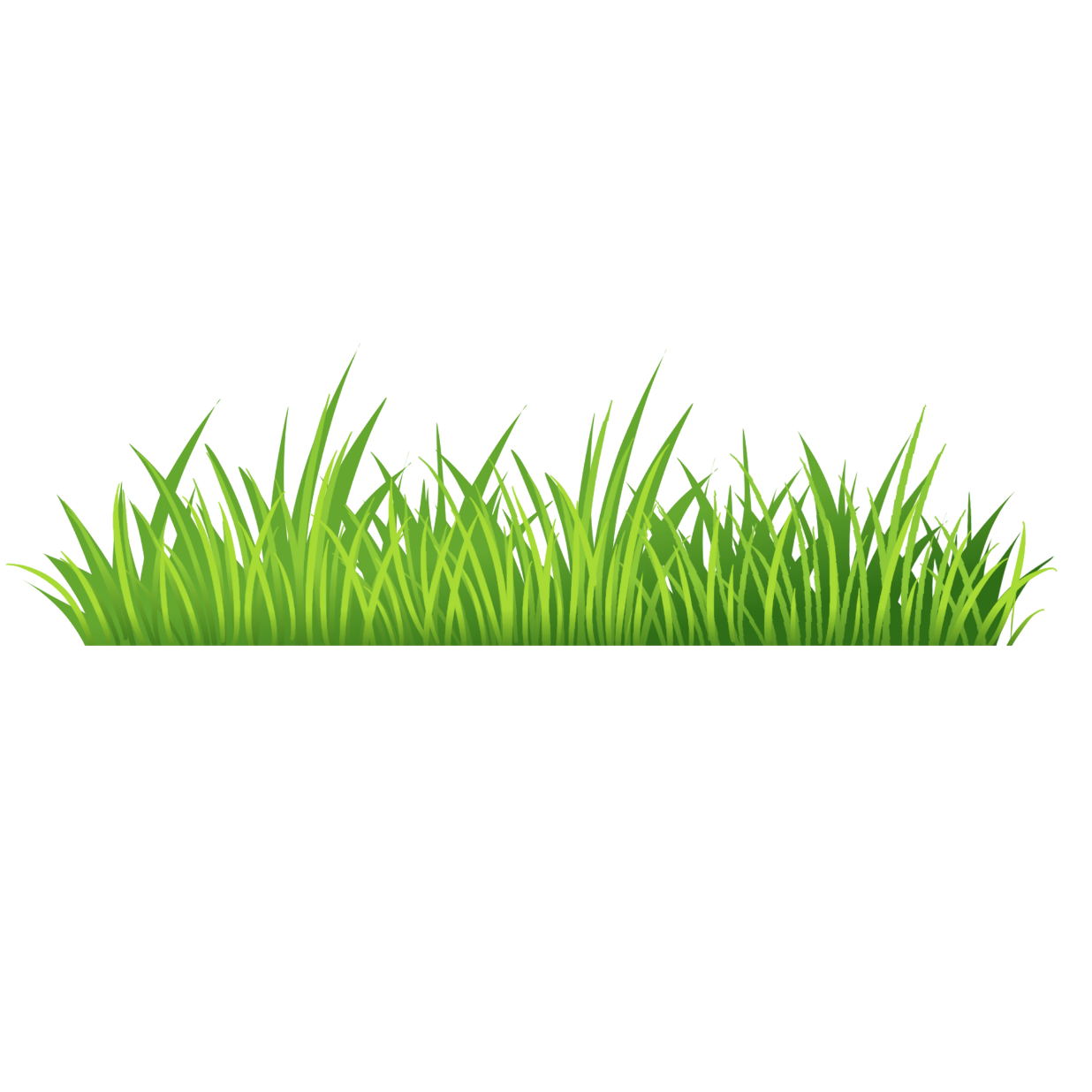 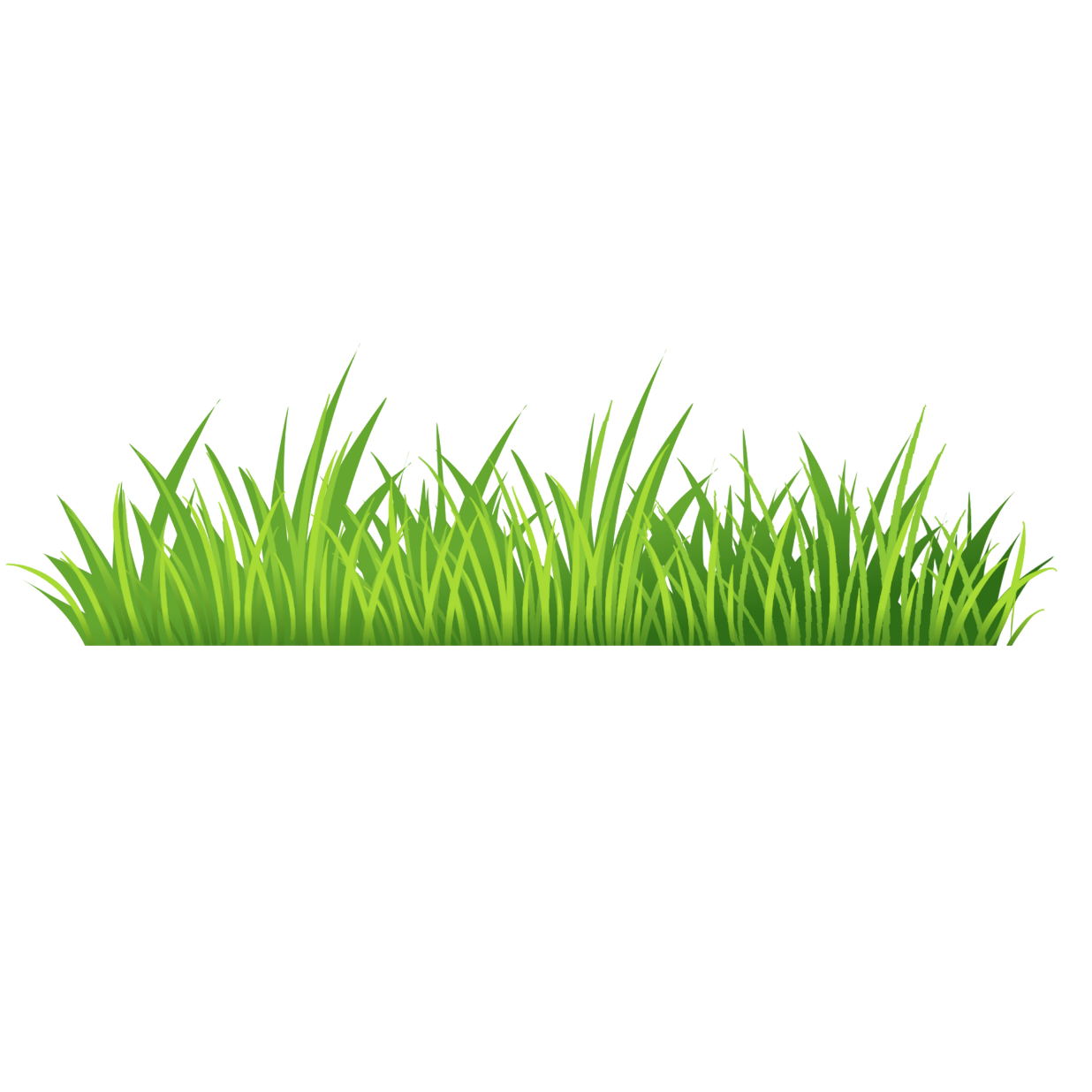 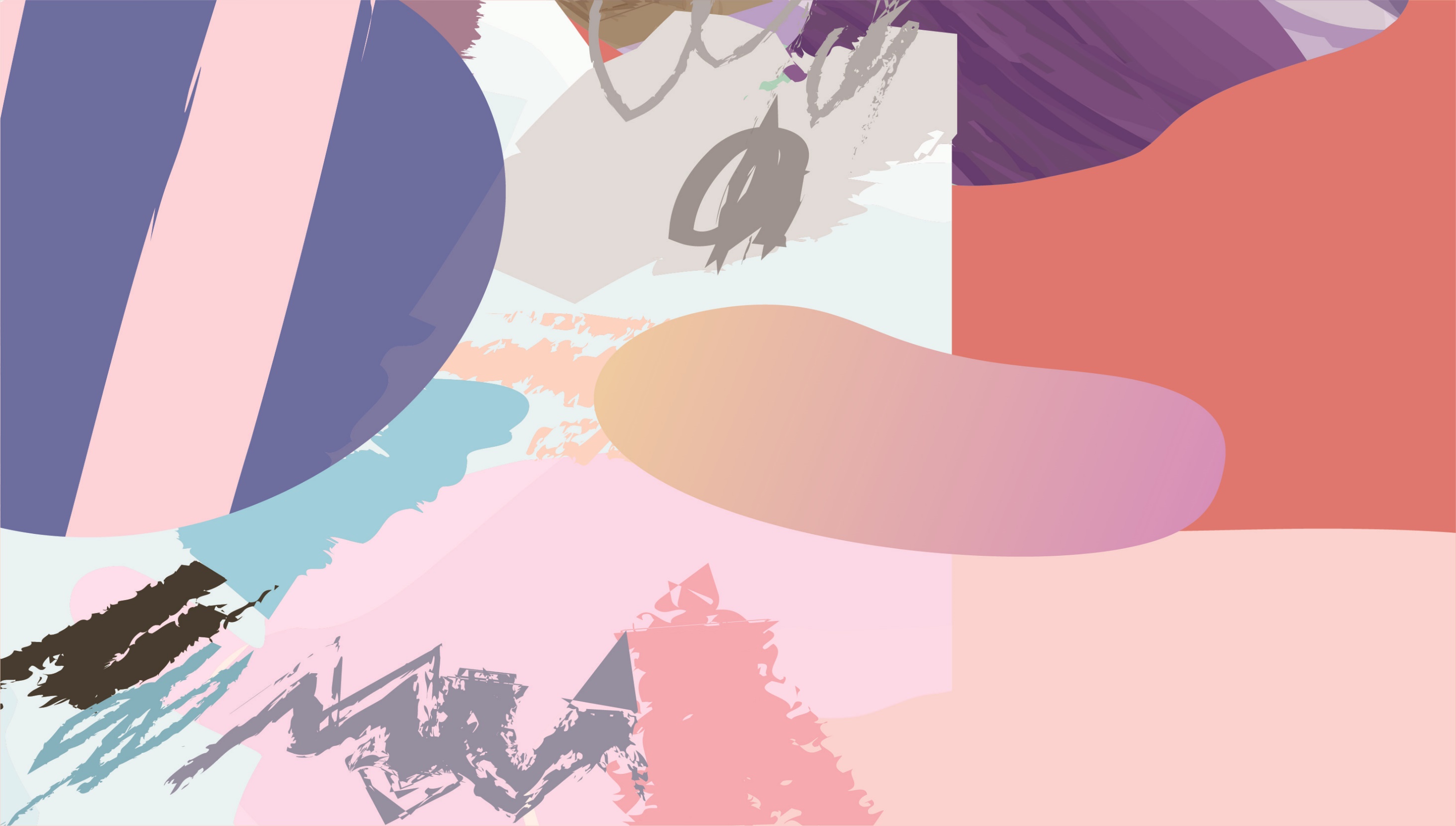 Ktuts
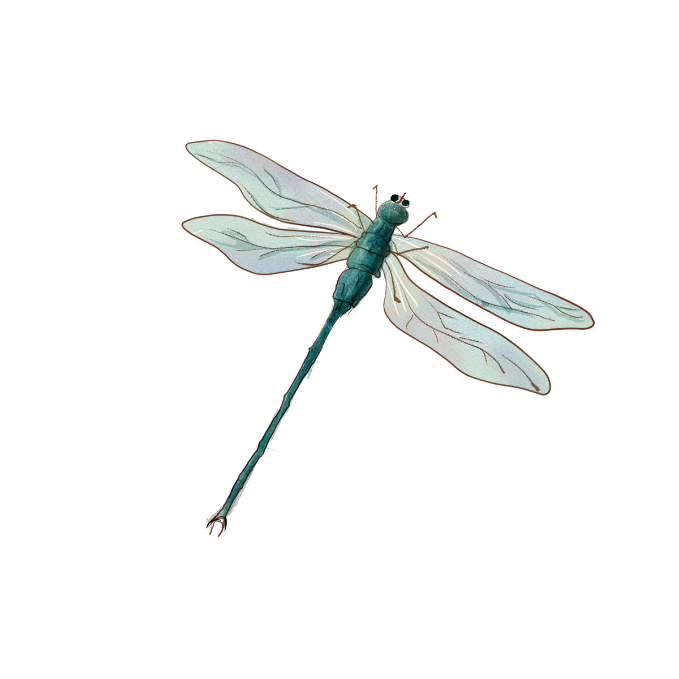 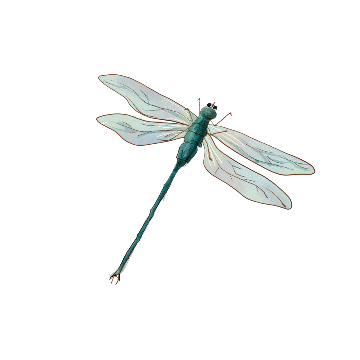 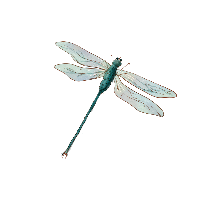 CON CHUỒN CHUỒN NƯỚC
	… Rồi đột nhiên, chú chuồn chuồn nước tung cánh bay vọt lên. Cái bóng chú nhỏ xíu lướt nhanh trên mặt hồ. Mặt hồ trải rộng mênh mông và lặng sóng. Chú bay lên cao hơn và xa hơn. Dưới tầm cánh chú bây giờ là lũy tre xanh rì rào trong gió, là bờ ao với những khóm khoai nước rung rinh. Rồi những cảnh tuyệt đẹp của đất nước hiện ra: cánh đồng với những đàn trâu thung thăng gặm cỏ; dòng sông với những đoàn thuyền ngược xuôi. Còn trên tầng cao là đàn cò đang bay, là trời xanh trong và cao vút.
NGUYỄN THẾ HỘI
*Tình yêu quê hương, đất nước của tác giả thể hiện qua những câu văn nào?
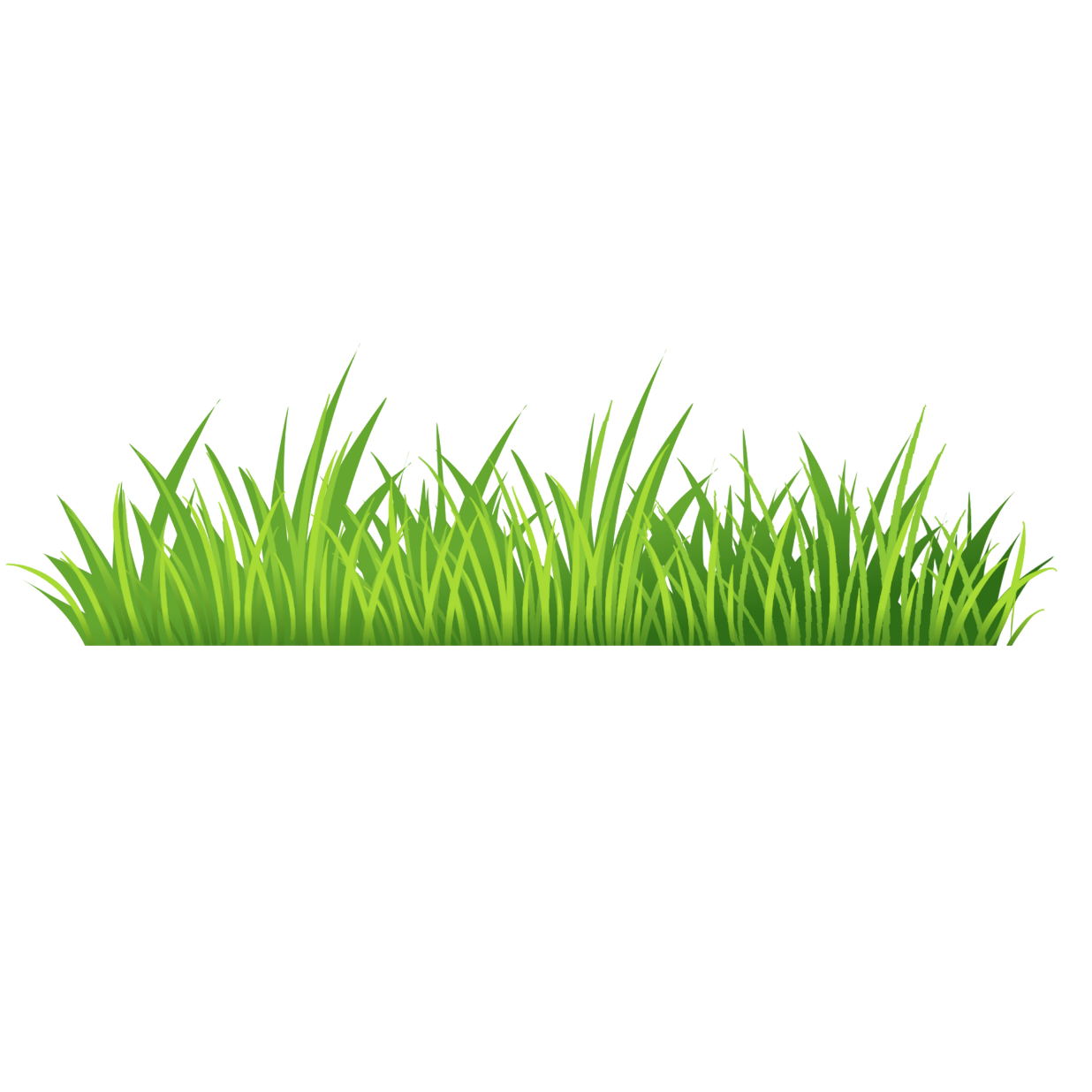 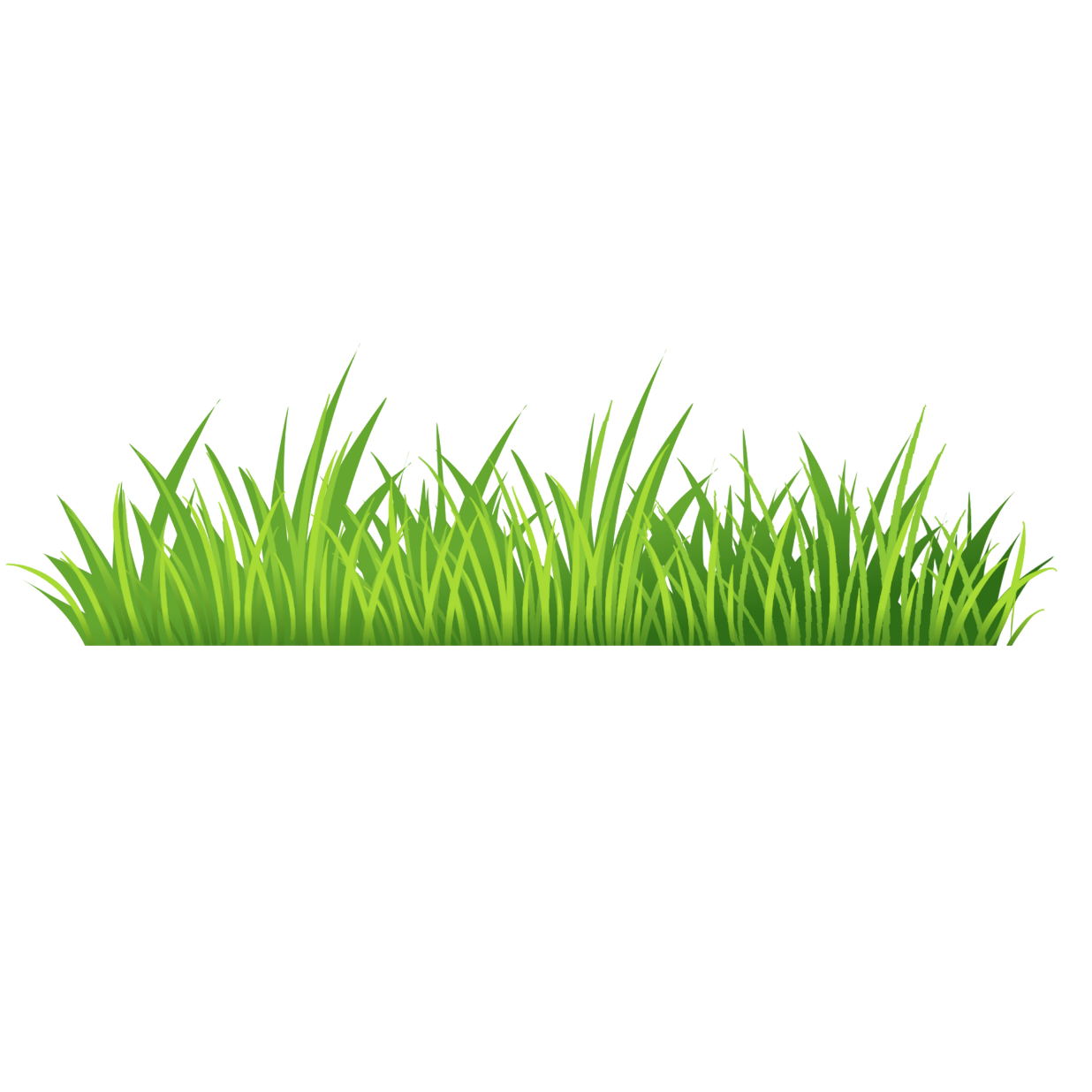 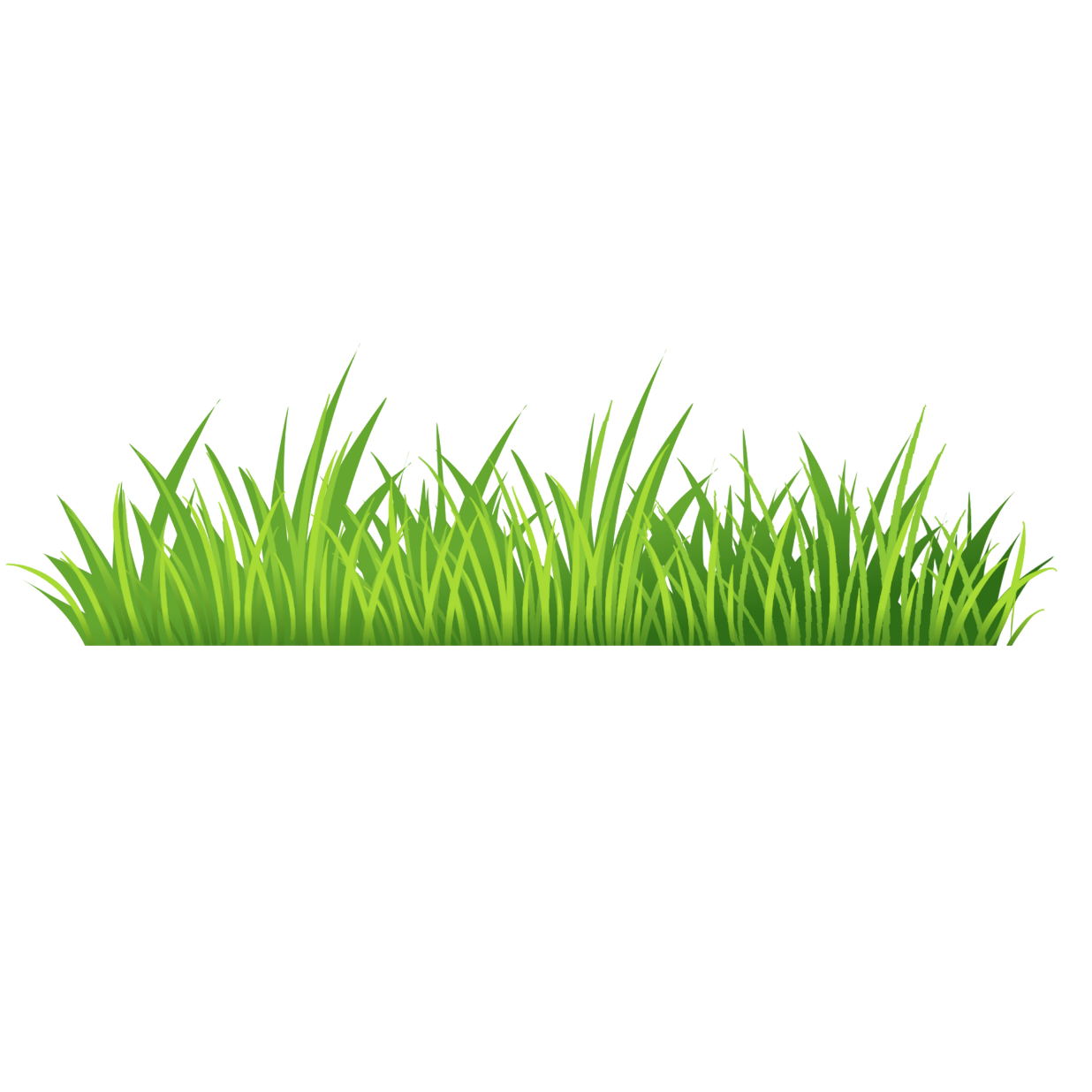 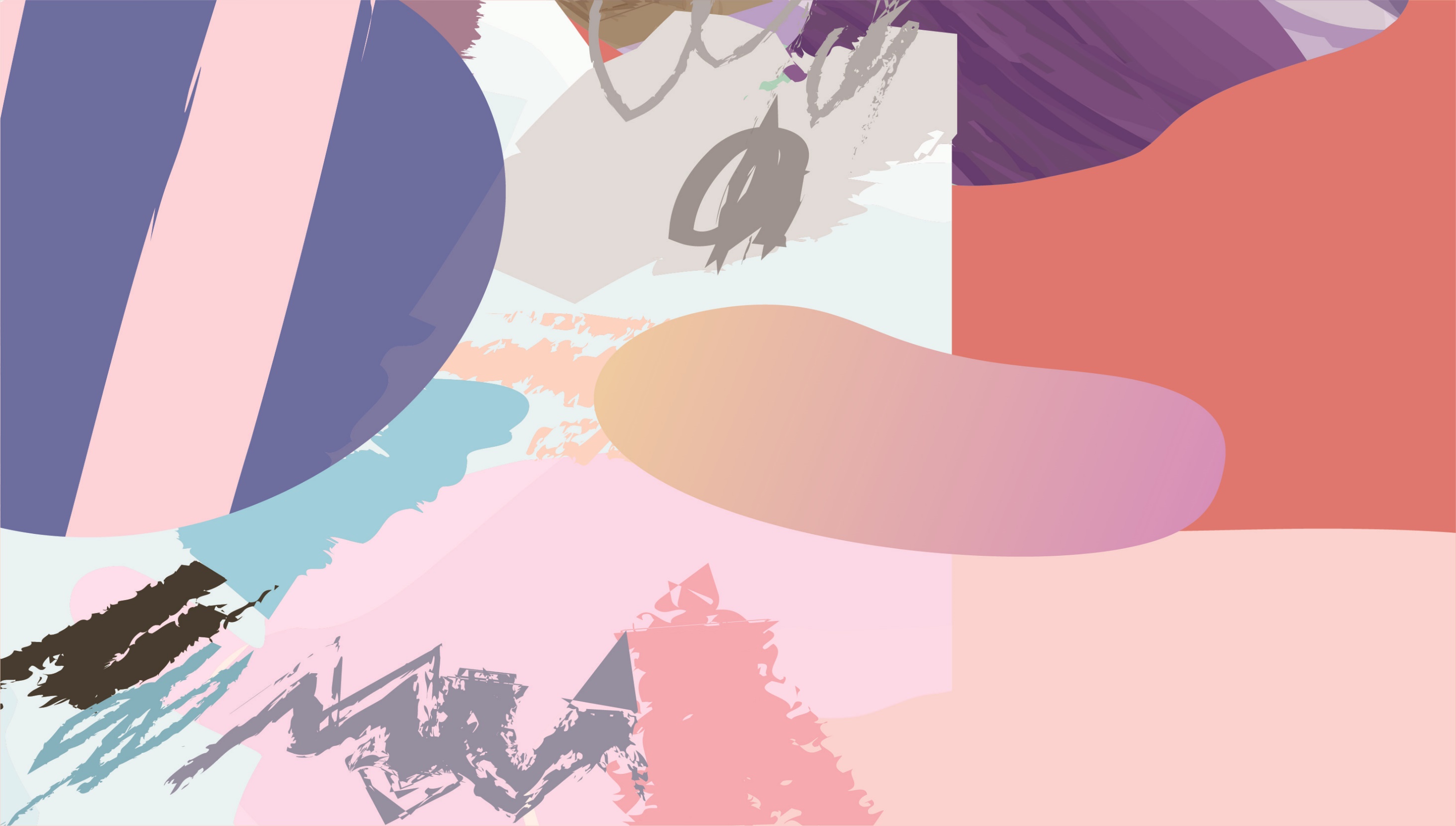 Ktuts
NỘI DUNG ĐOẠN 2
Tình yêu quê hương, đất nước của tác giả khi miêu tả cảnh đẹp của làng quê.
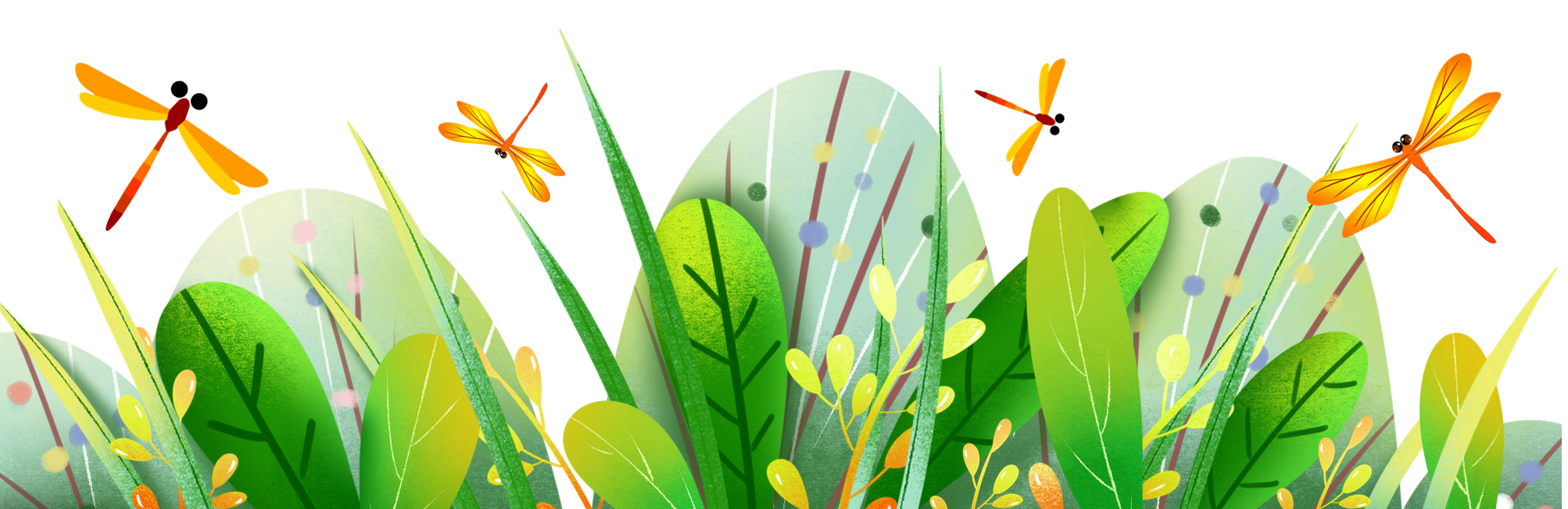 Ktuts
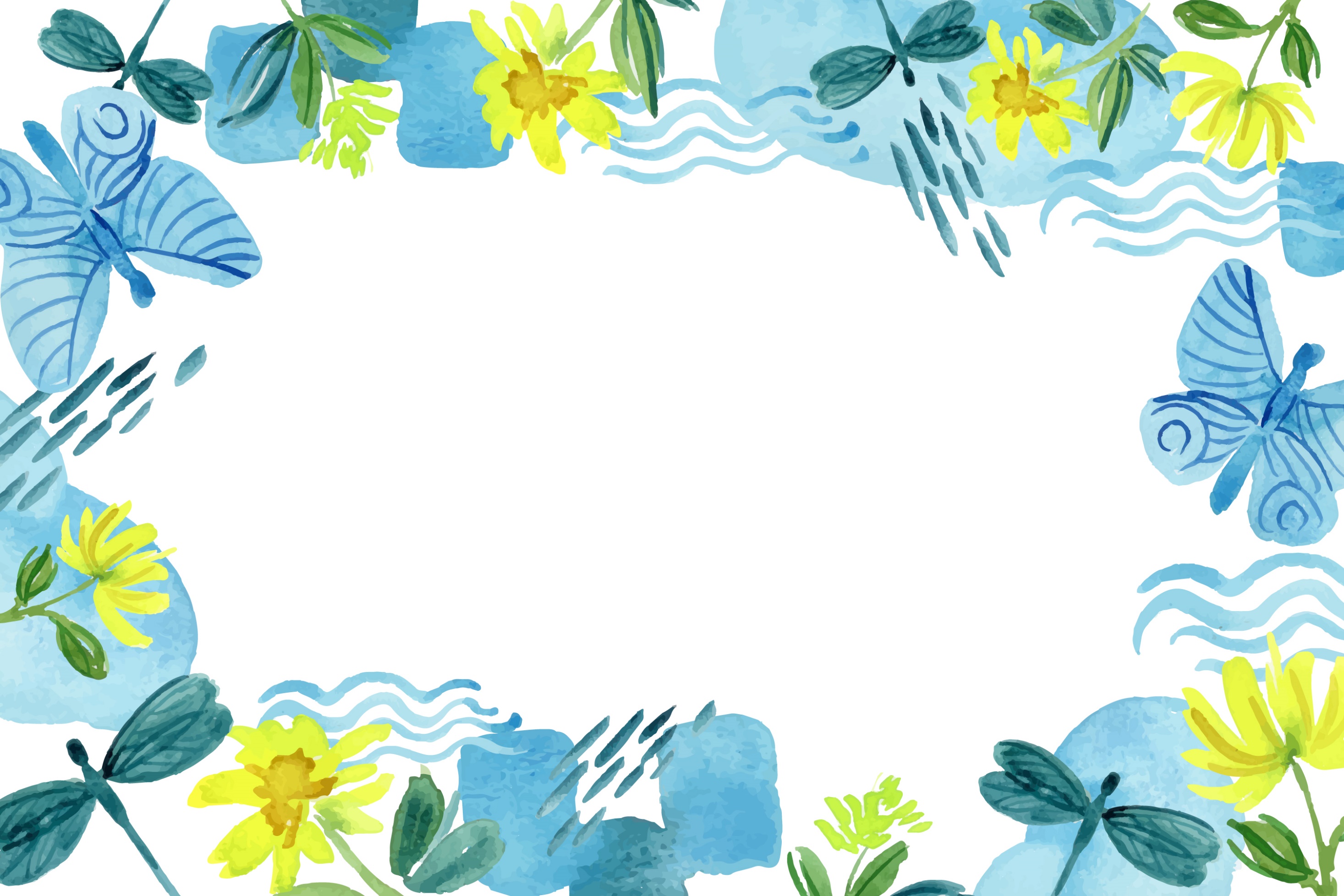 NỘI DUNG CHÍNH
Bài văn ca ngợi vẻ đẹp sinh động của chú chuồn chuồn nước và cảnh đẹp của quê hương.
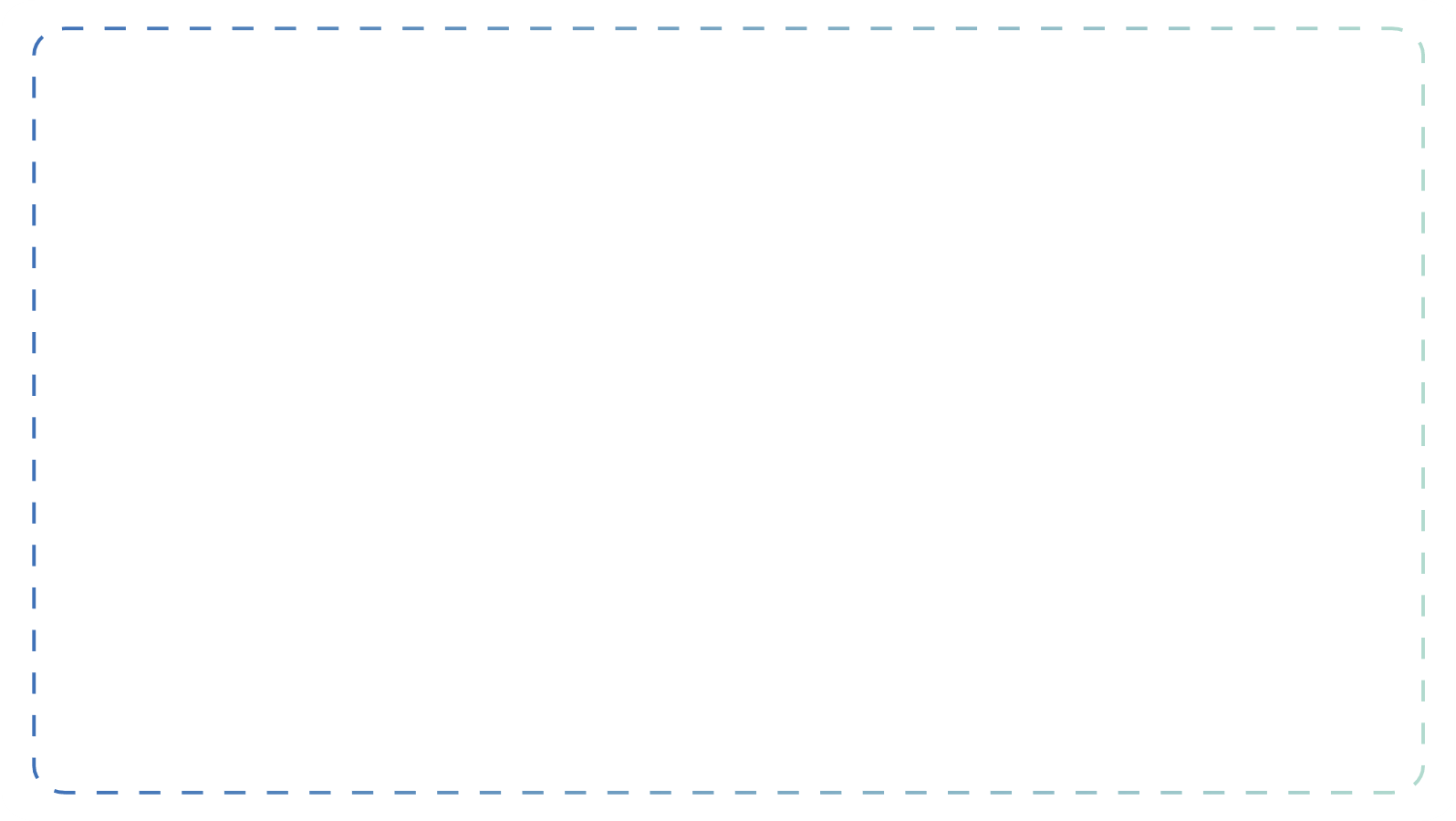 ĐỌC
DIỄN CẢM
ĐỌC
DIỄN CẢM
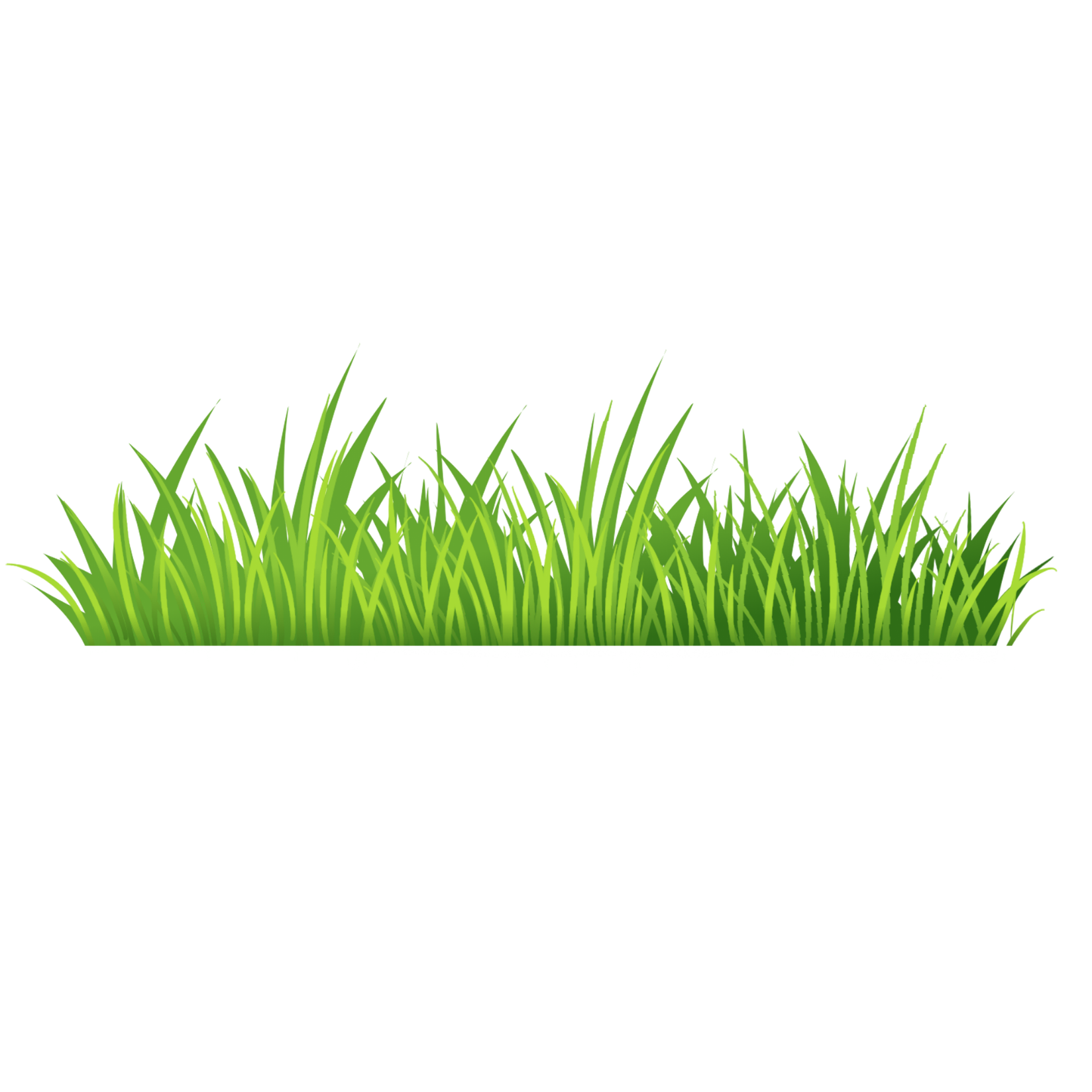 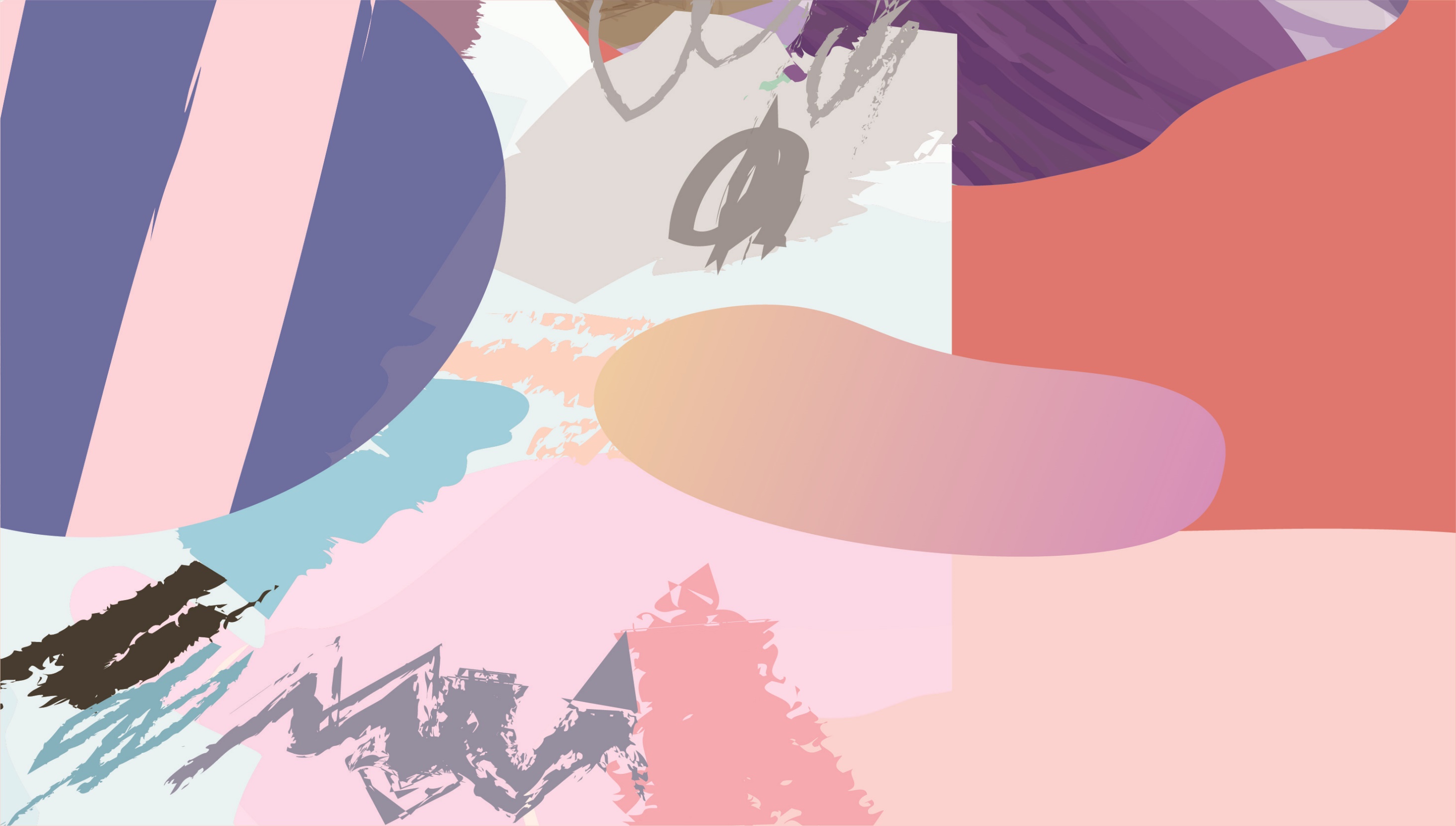 Ktuts
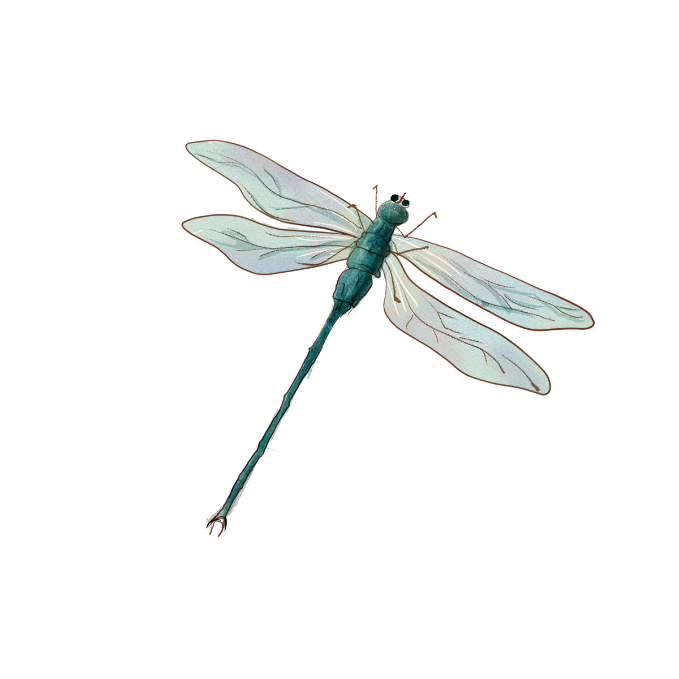 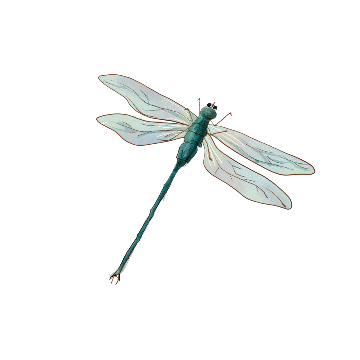 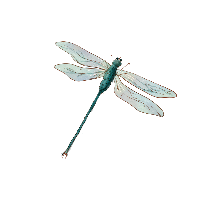 CON CHUỒN CHUỒN NƯỚC
	Ôi chao! Chú chuồn chuồn nước mới đẹp làm sao! Màu vàng trên lưng chú lấp lánh. Bốn cái cánh mỏng như giấy bóng. Cái đầu tròn và hai con mắt long lanh như thủy tinh. Thân hình chú nhỏ và thon vàng như màu vàng của nắng mùa thu. Chú đậu trên một cành lộc vừng ngả dài trên mặt hồ. Bốn cánh khẽ rung rung như đang còn phân vân.
CON CHUỒN CHUỒN NƯỚC
	Ôi chao! Chú chuồn chuồn nước mới đẹp làm sao! Màu vàng trên lưng chú lấp lánh. Bốn cái cánh mỏng như giấy bóng. Cái đầu tròn và hai con mắt long lanh như thủy tinh. Thân hình chú nhỏ và thon vàng như màu vàng của nắng mùa thu. Chú đậu trên một cành lộc vừng ngả dài trên mặt hồ. Bốn cánh khẽ rung rung như đang còn phân vân.
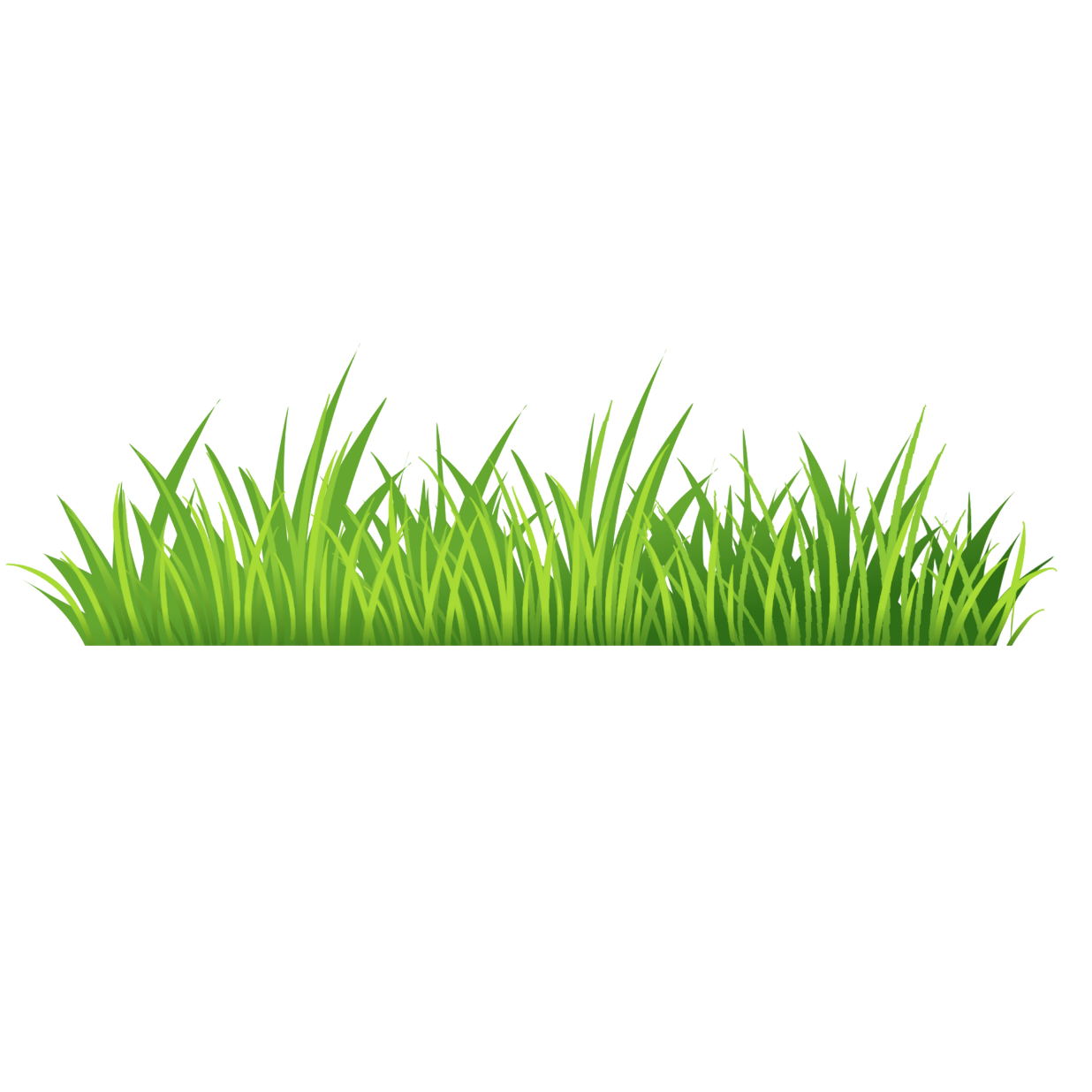 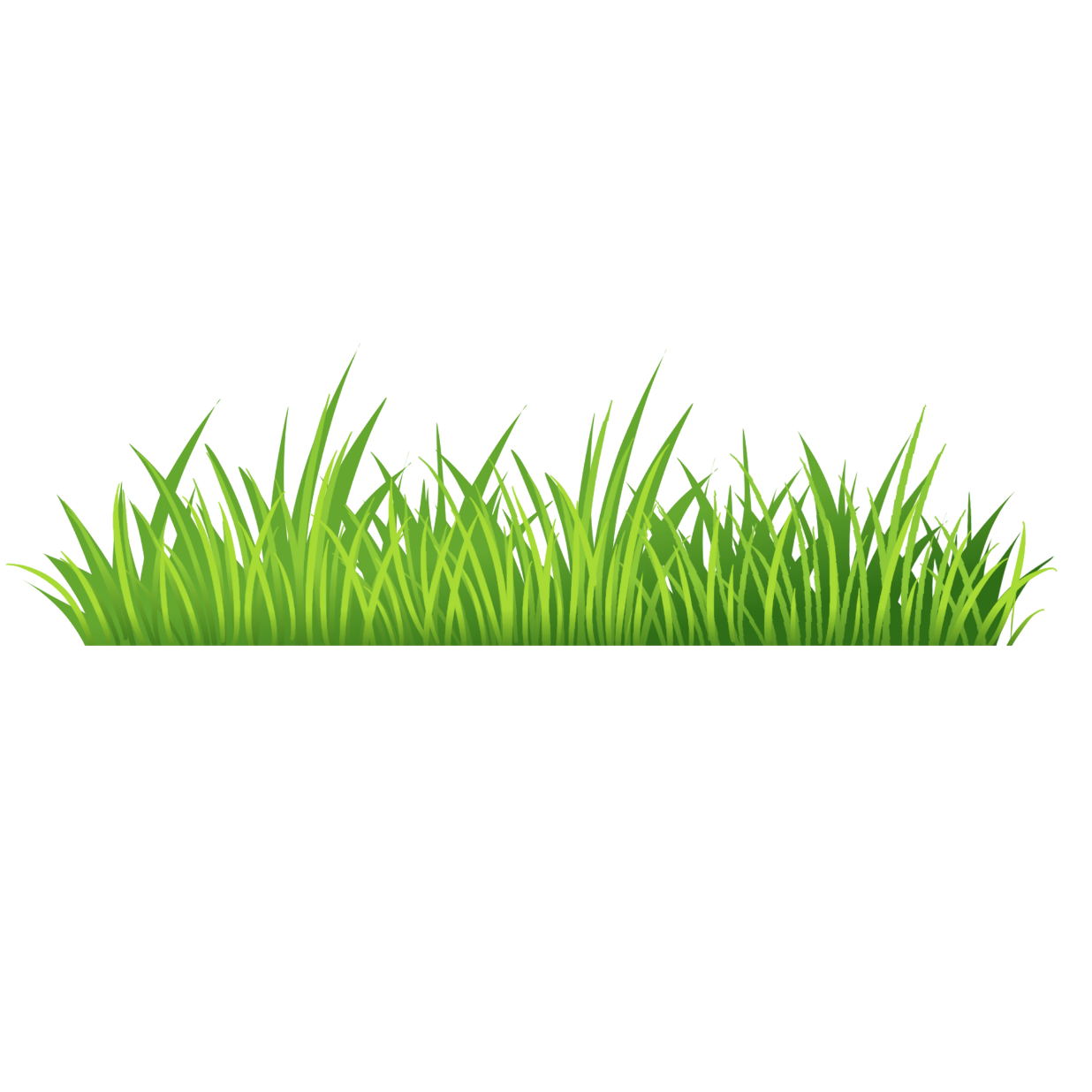 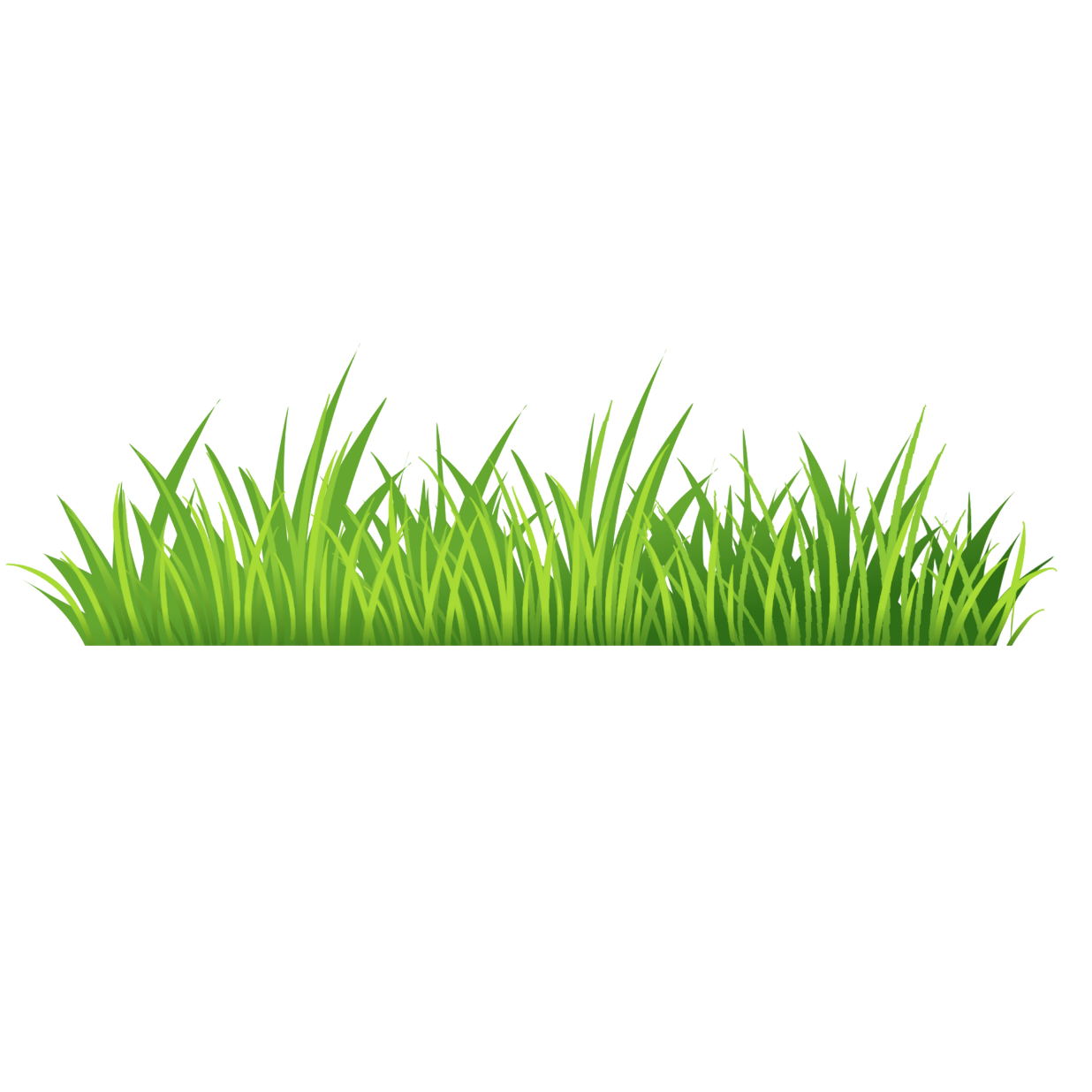 Ktuts
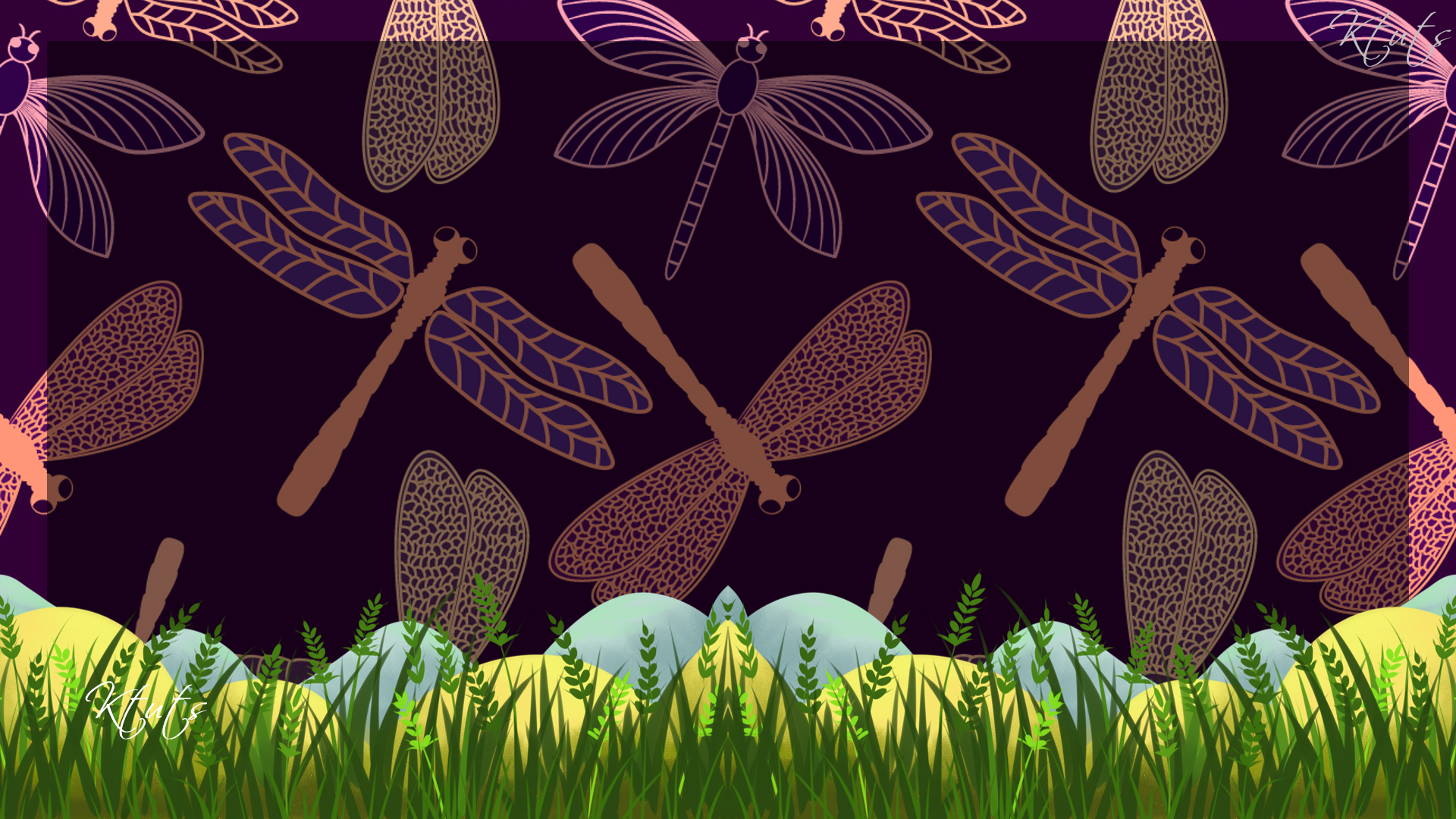 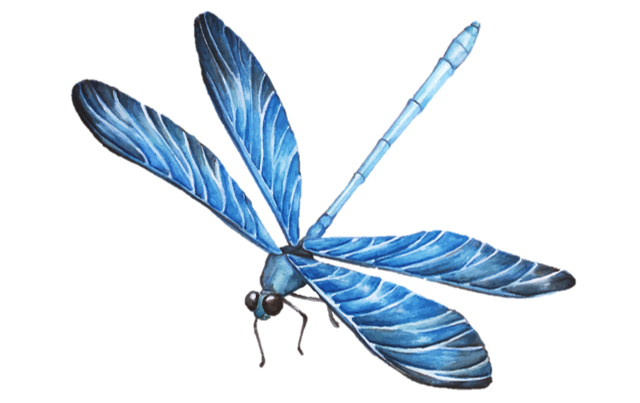 CHÀO
TẠM BIỆT
CHÀO
TẠM BIỆT
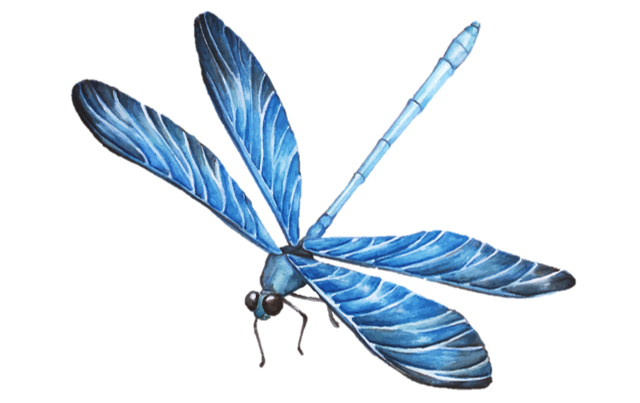